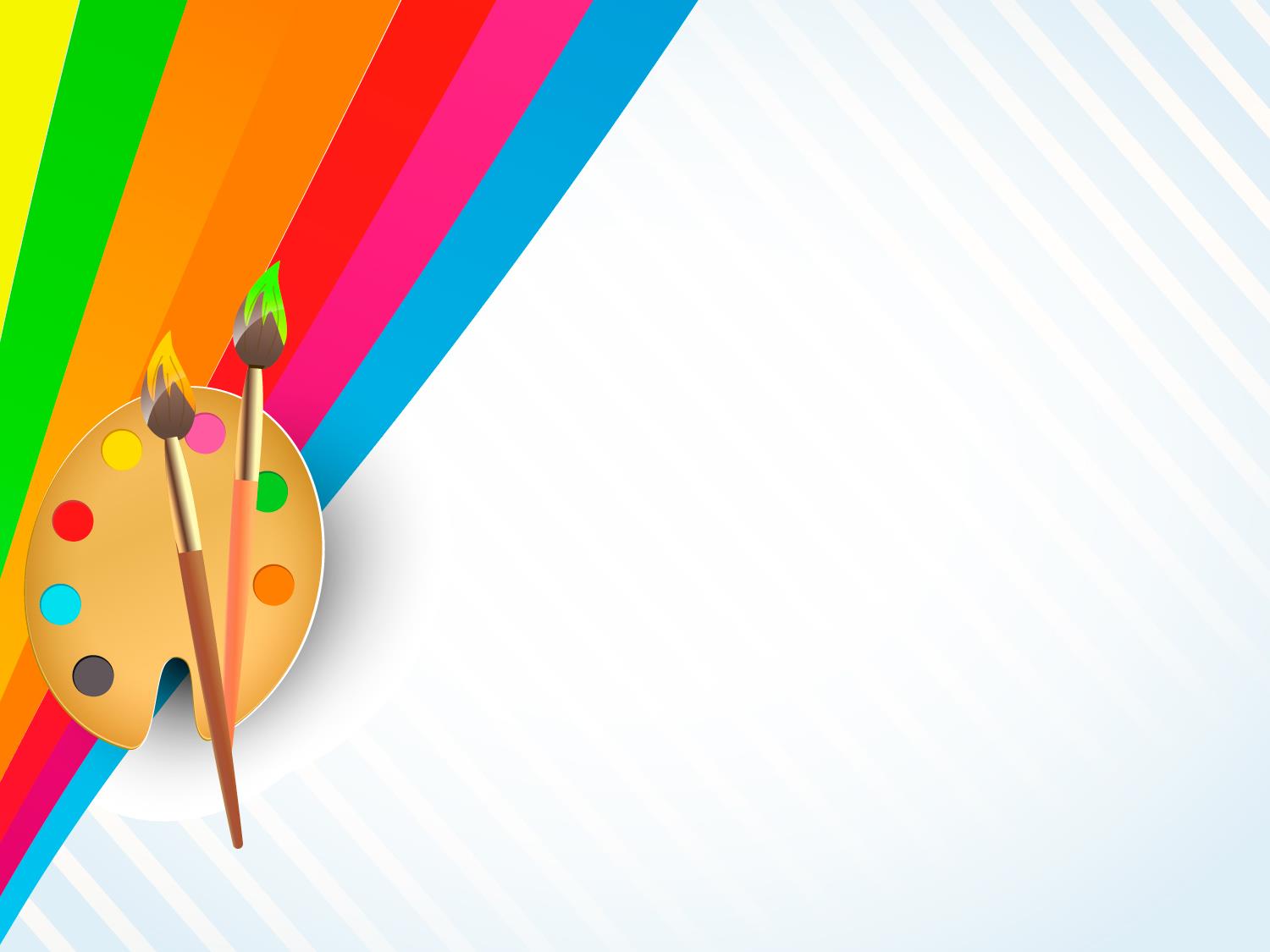 Муниципальное казенное образовательное учреждение дополнительного образования детей
 «Дом детского творчества» п. Тёплое
Итоги работы объединений
 по изобразительному искусству 
за 2020-2021 учебный год
Педагог дополнительного образования:
 Ланчева Эмма Игоревна
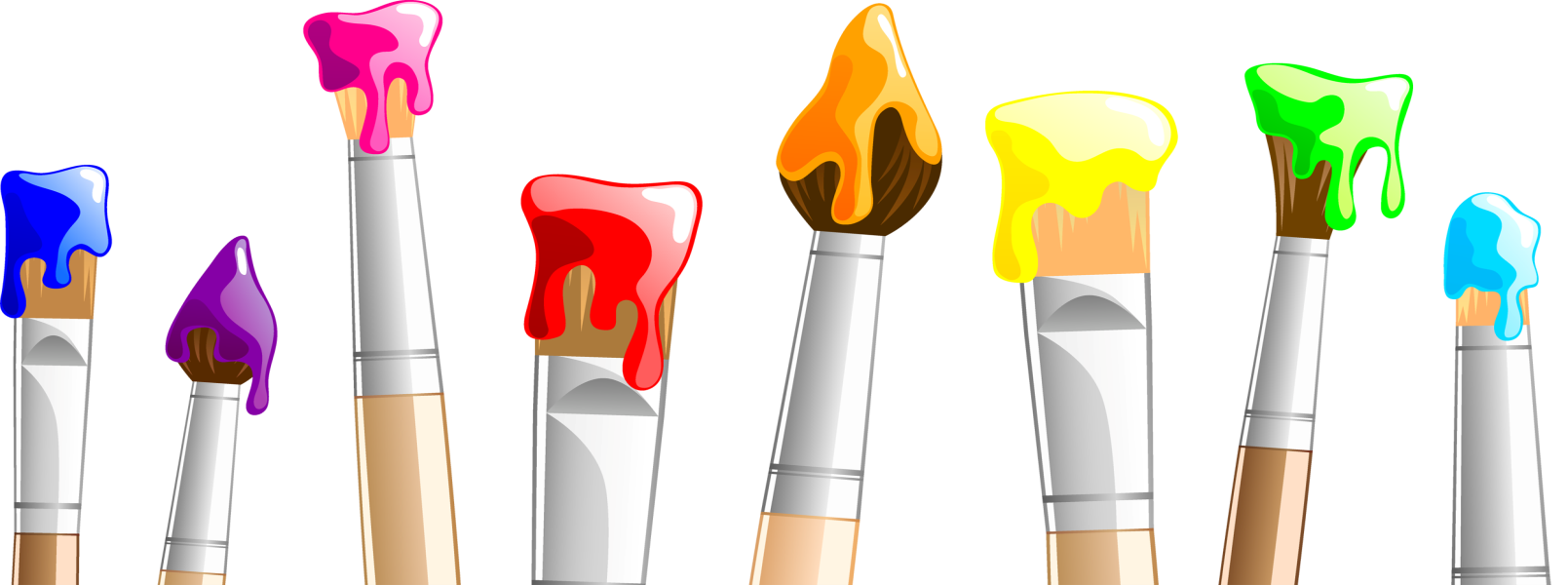 Дети из объединения «Изобразительное искусство» за 2020-2021 учебный год принимали активное участие в различных конкурсах и выставках проходивших в доме детского творчества, а также в районных и областных мероприятиях.  
         Победители были награждены призами и грамотами.
Выставка рисунков на тему «Осенние мотивы»
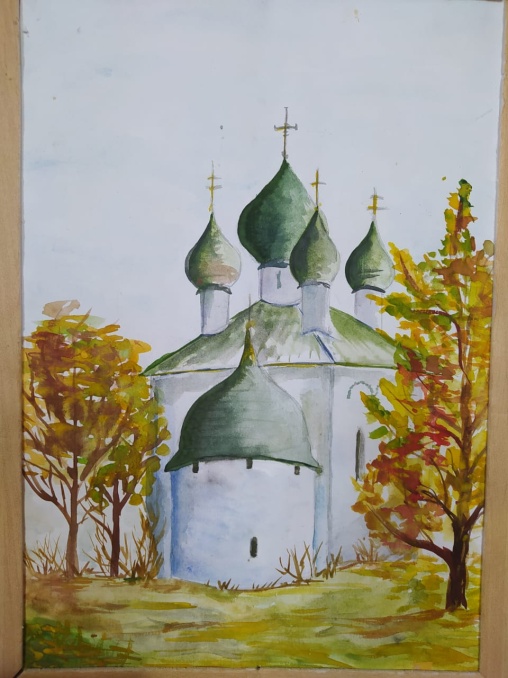 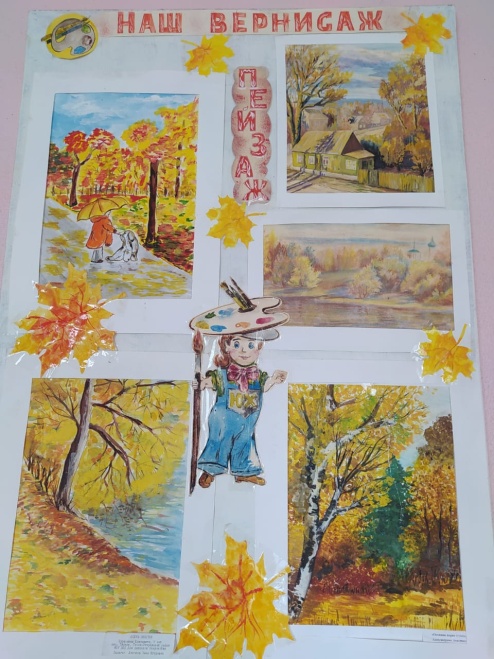 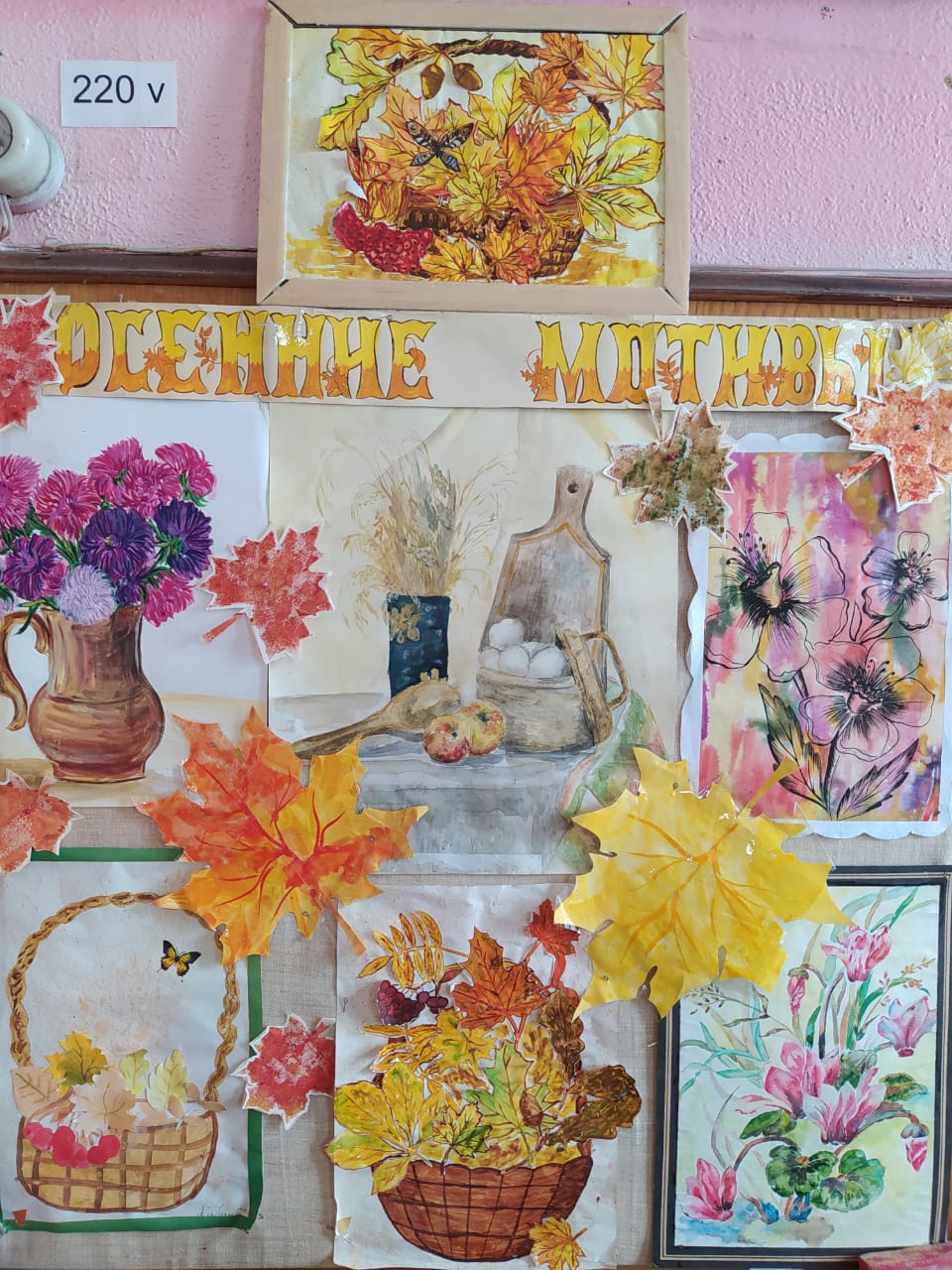 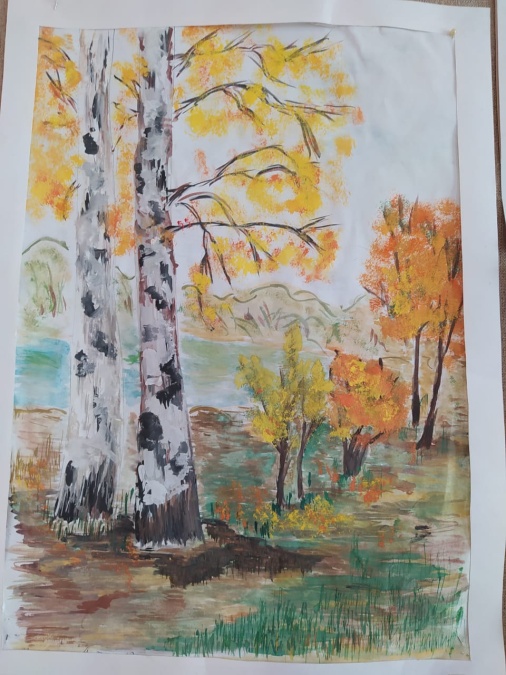 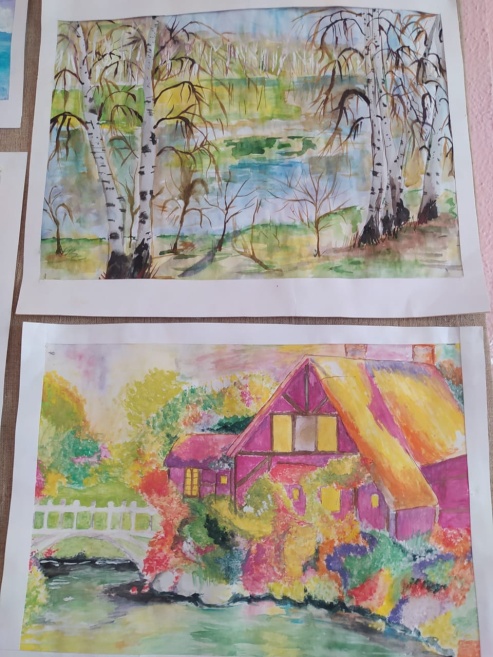 Подготовка рисунков к новогодней выставки
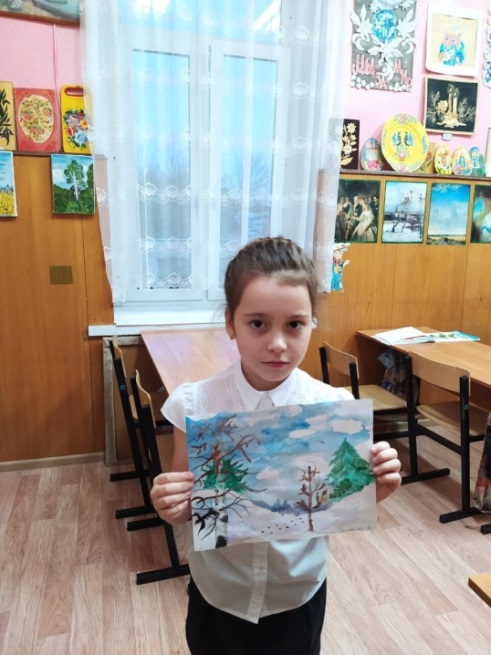 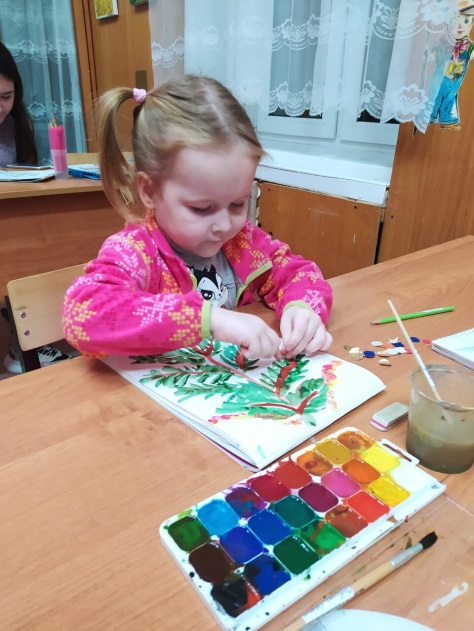 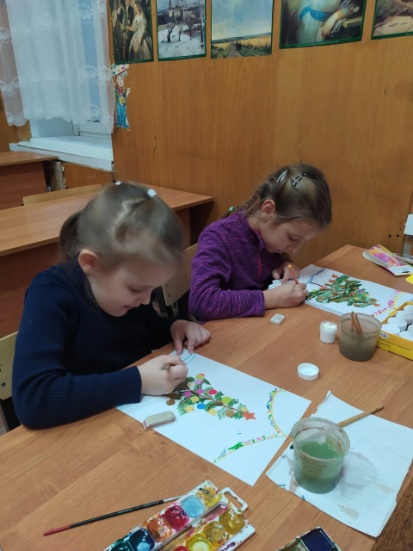 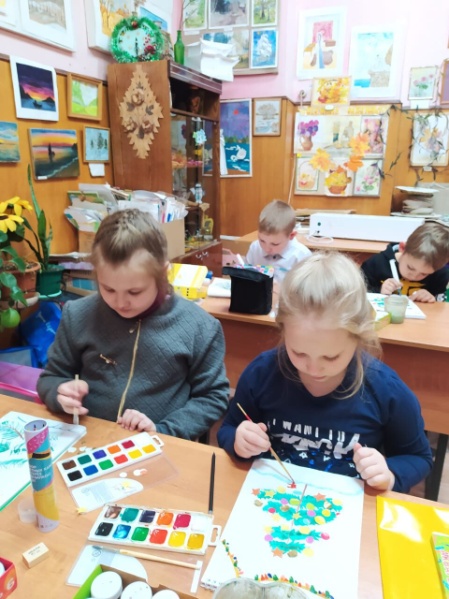 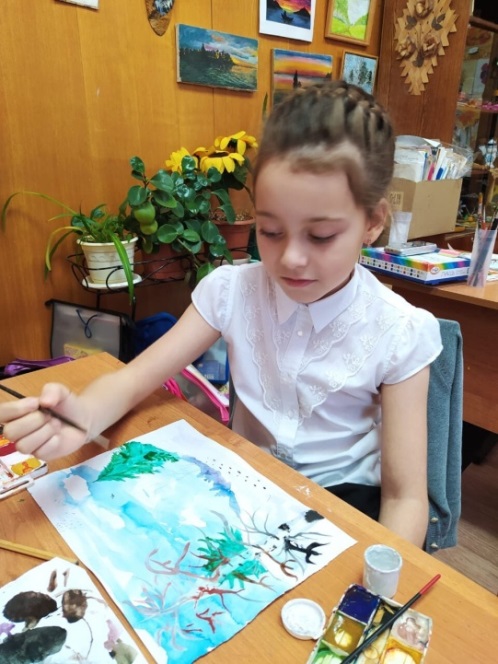 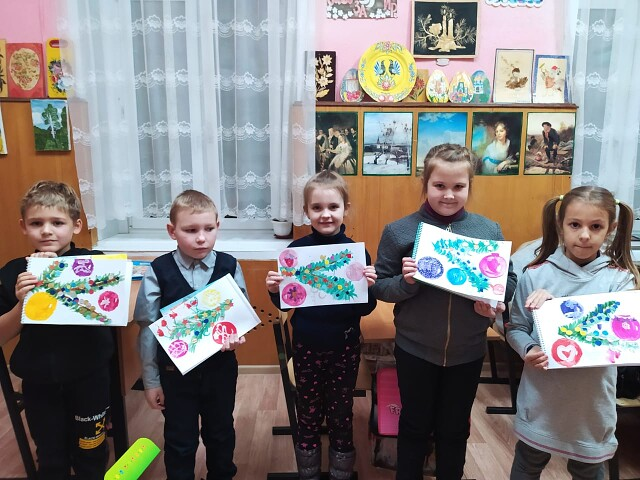 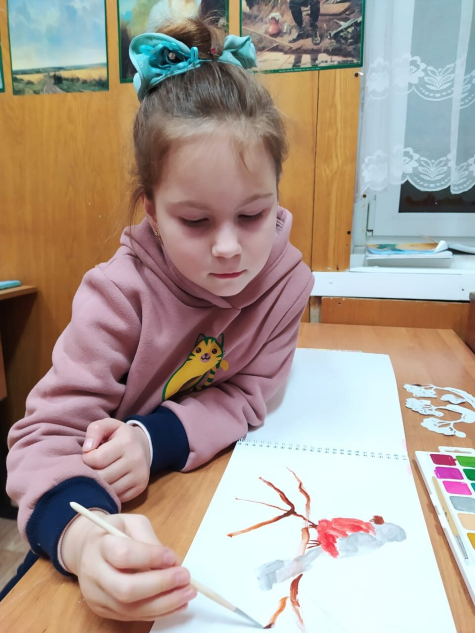 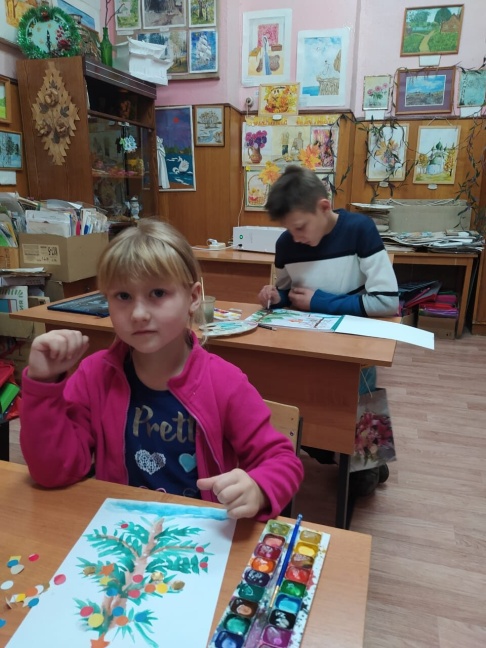 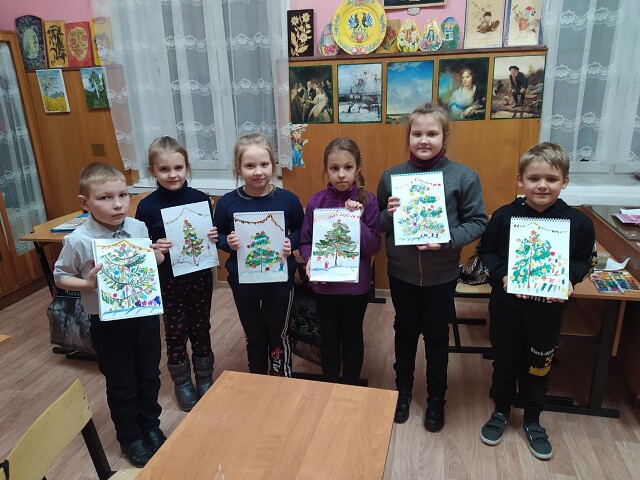 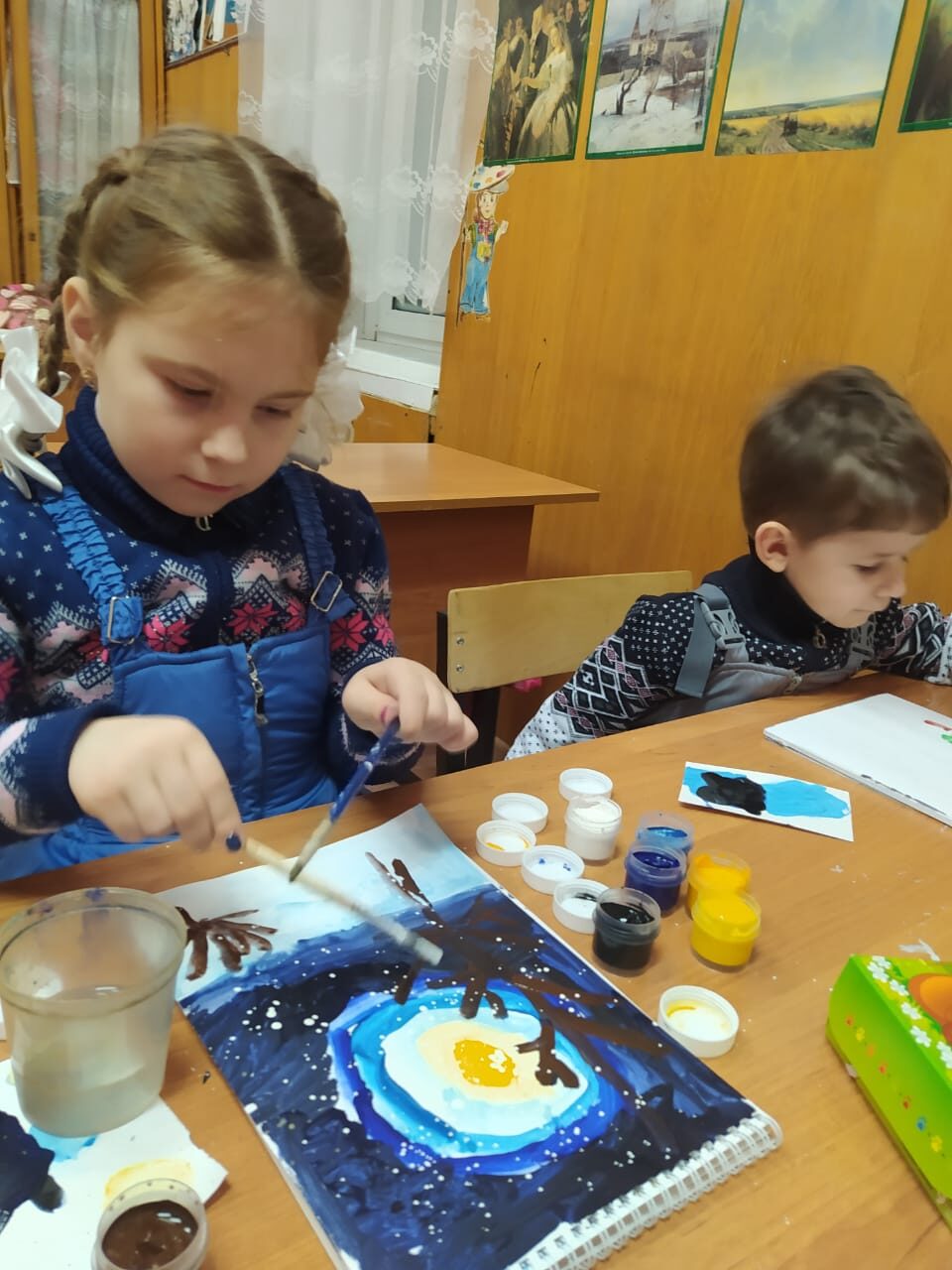 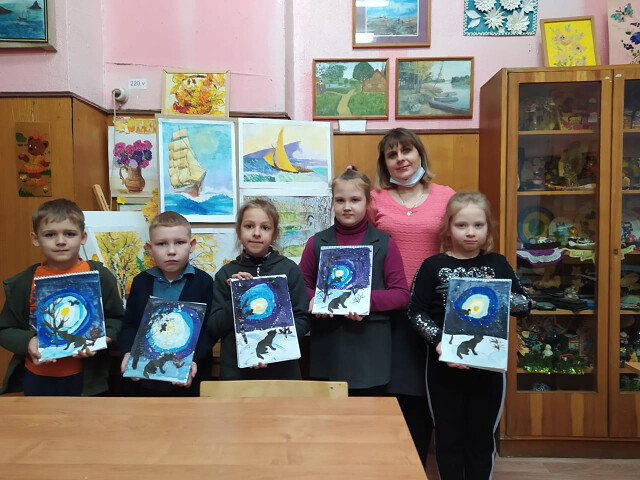 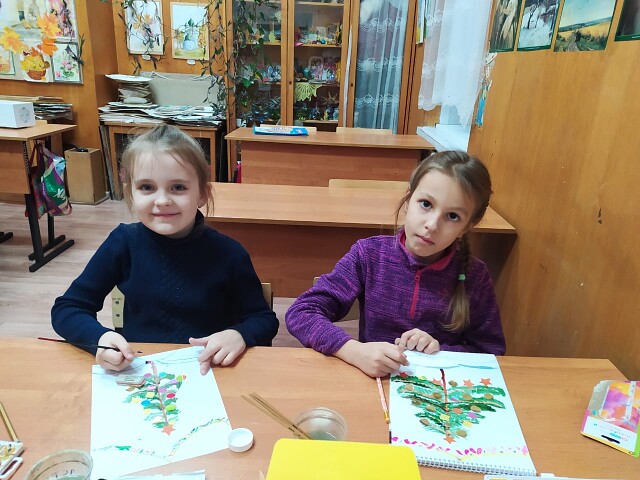 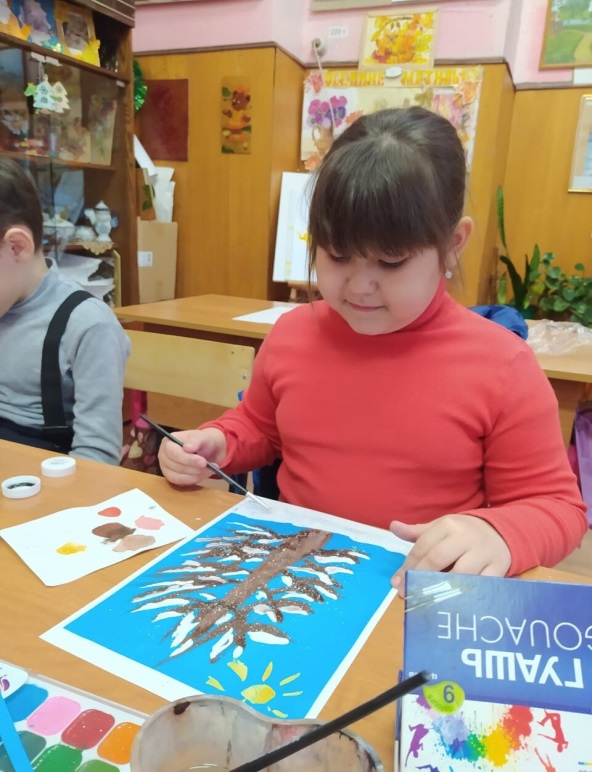 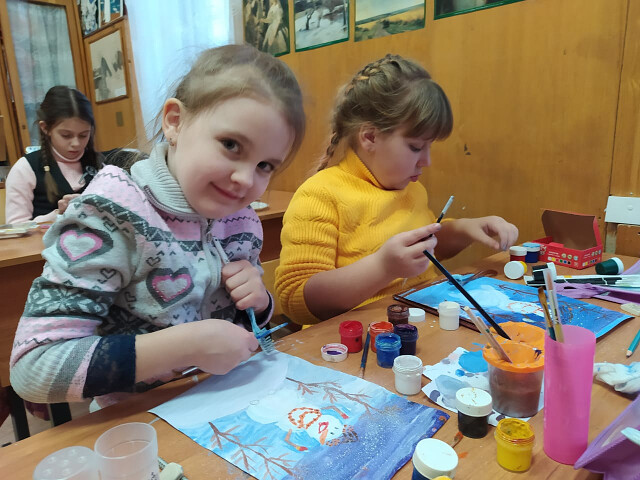 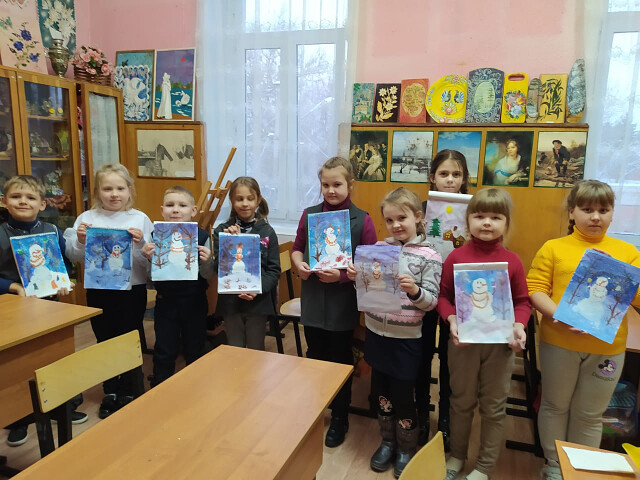 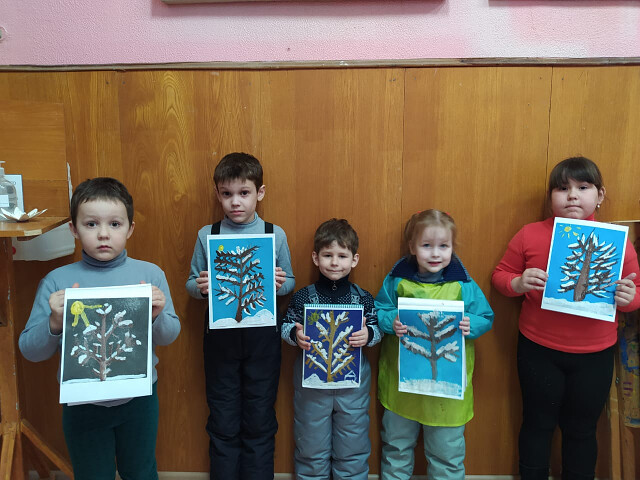 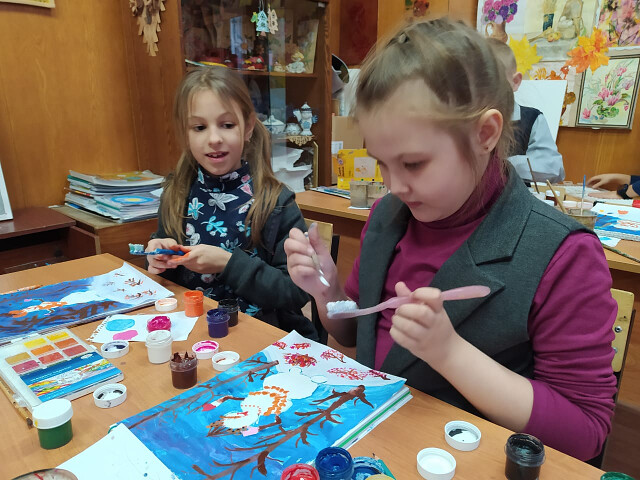 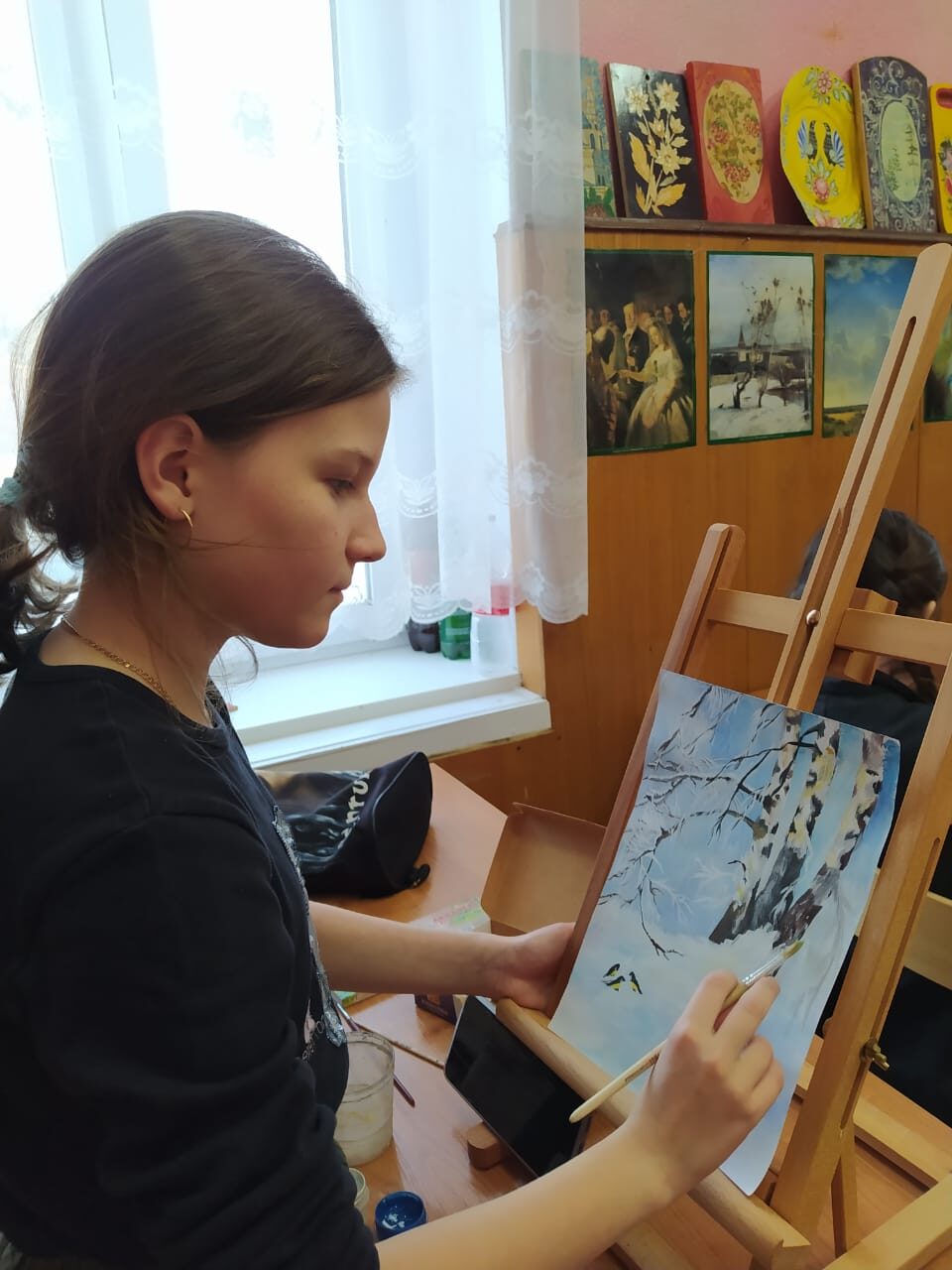 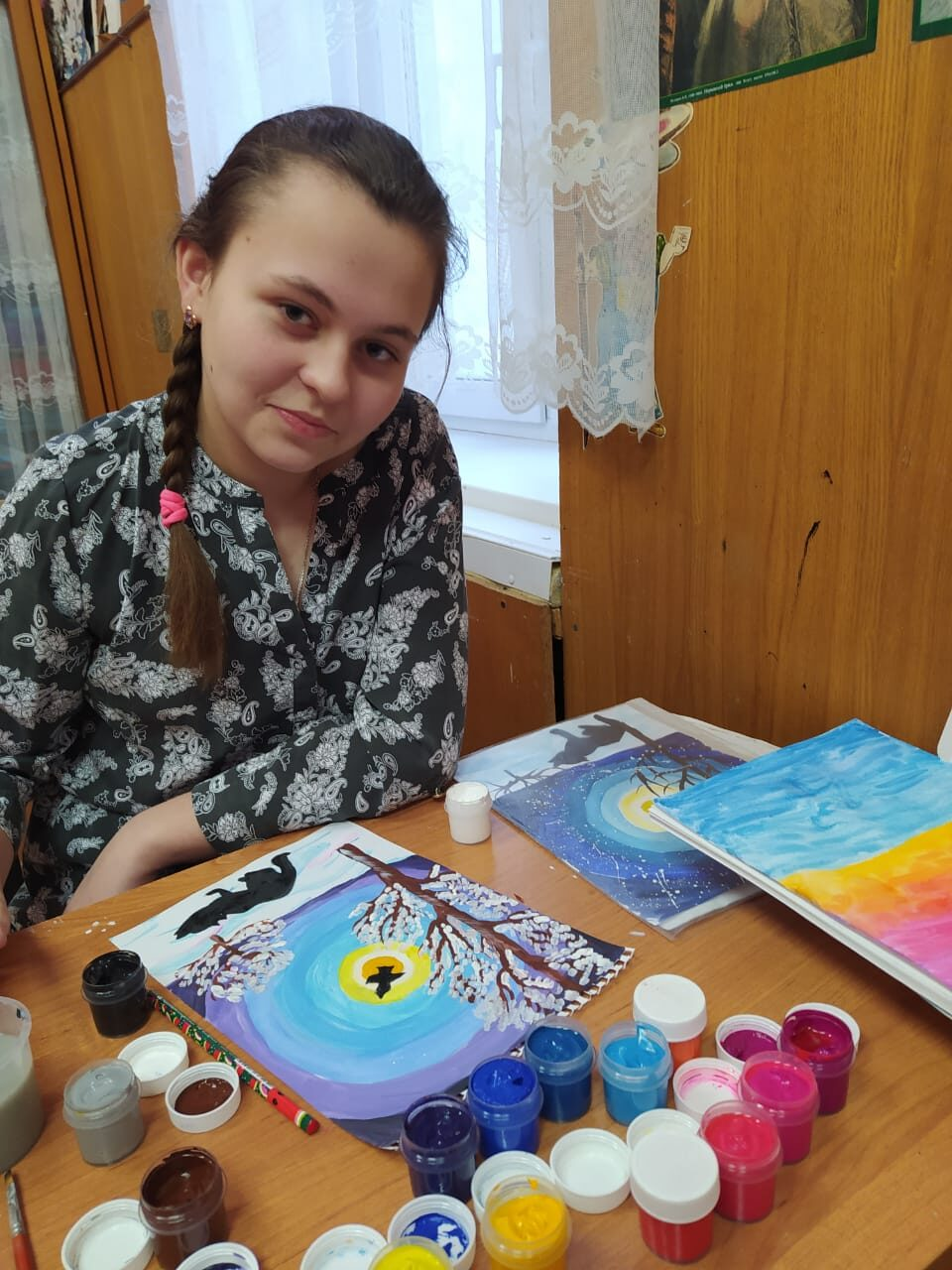 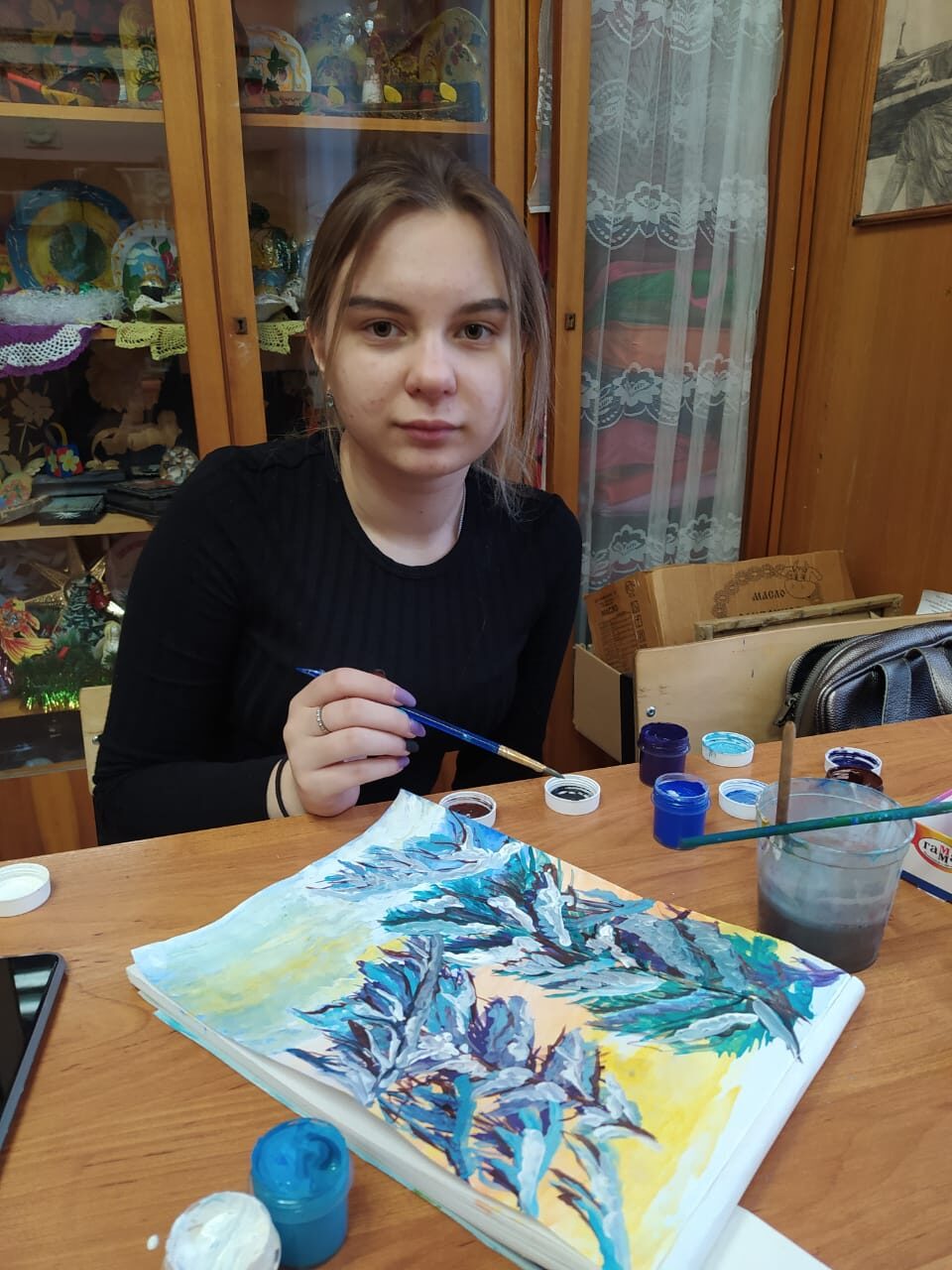 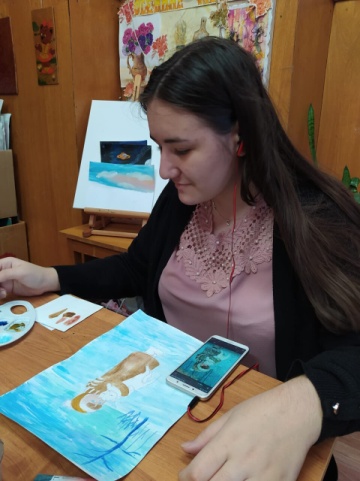 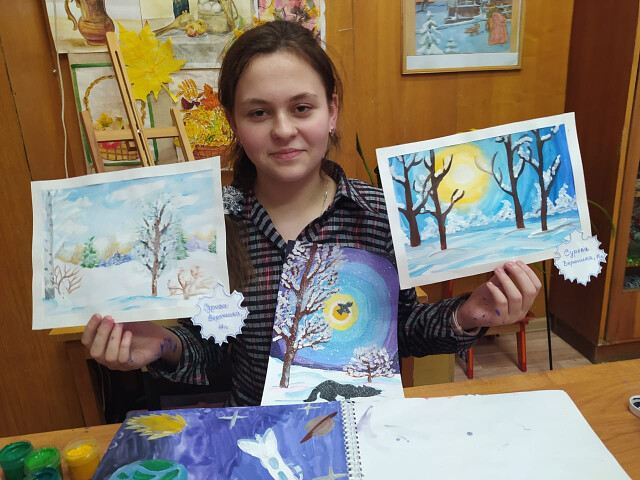 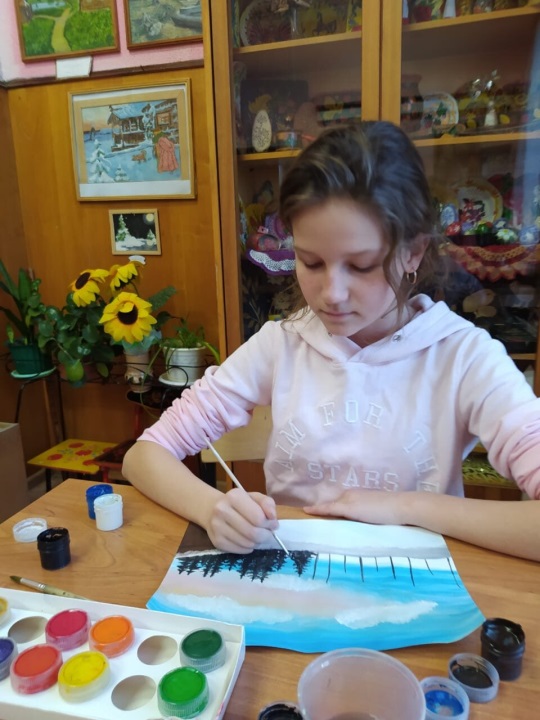 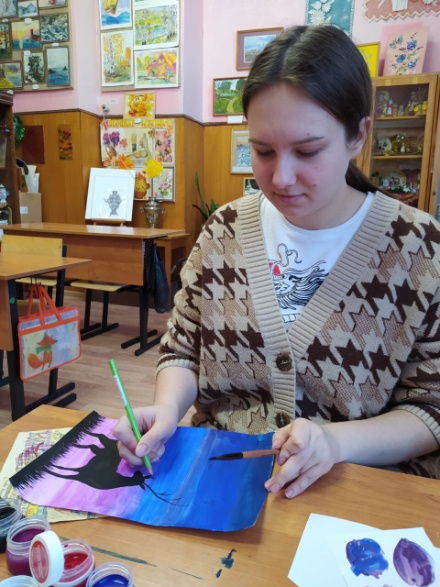 Выставка работ «Зимний вернисаж»
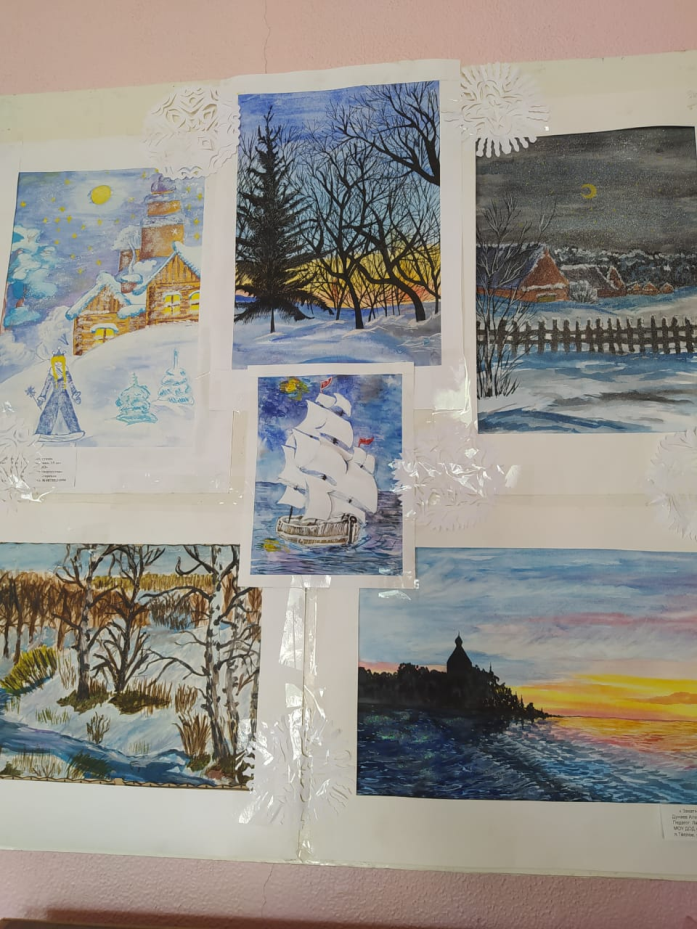 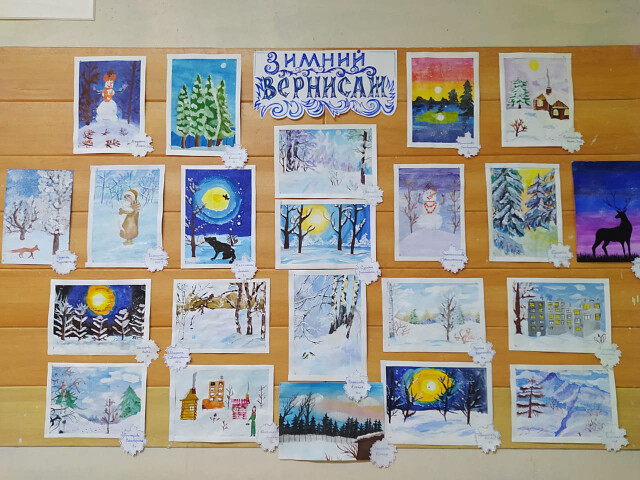 Участие в региональном конкурсе творческих работ «Память», посвященного 500-летию Тульского Кремля
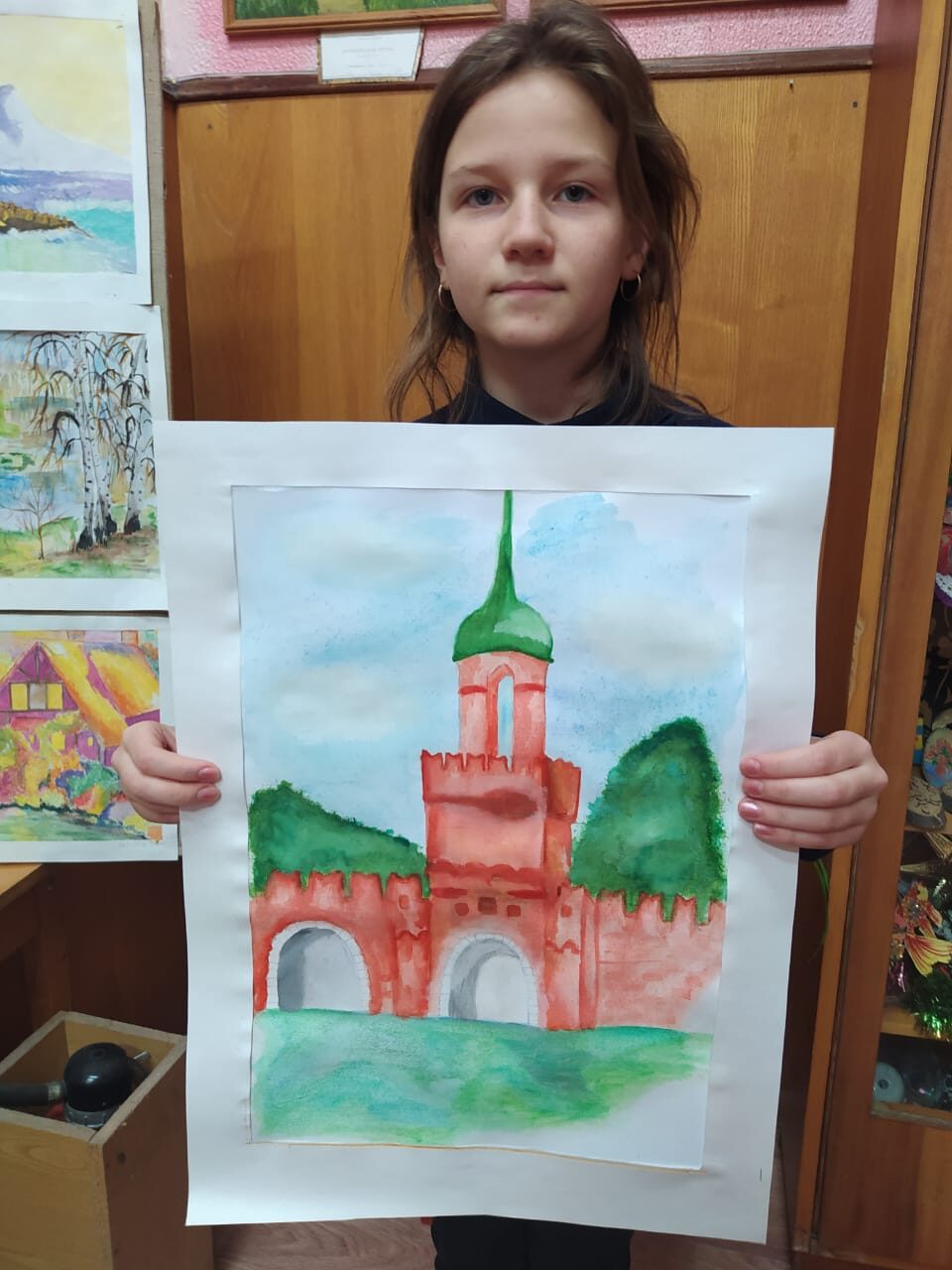 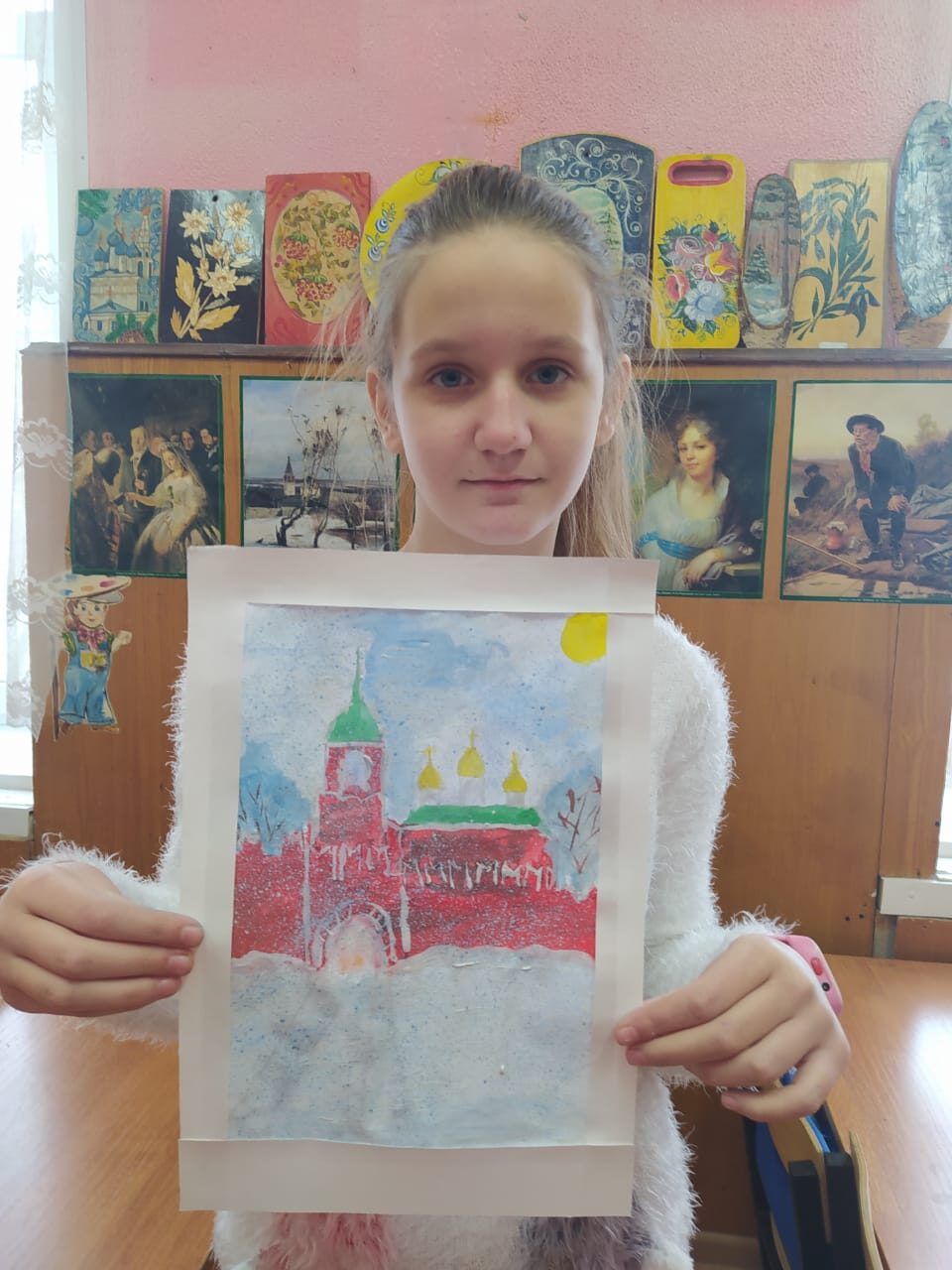 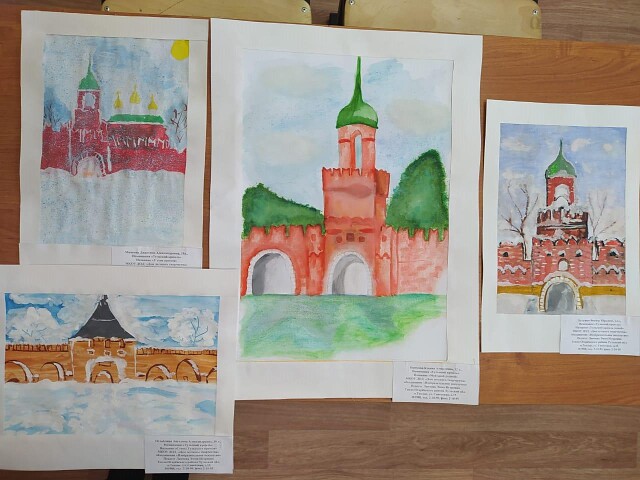 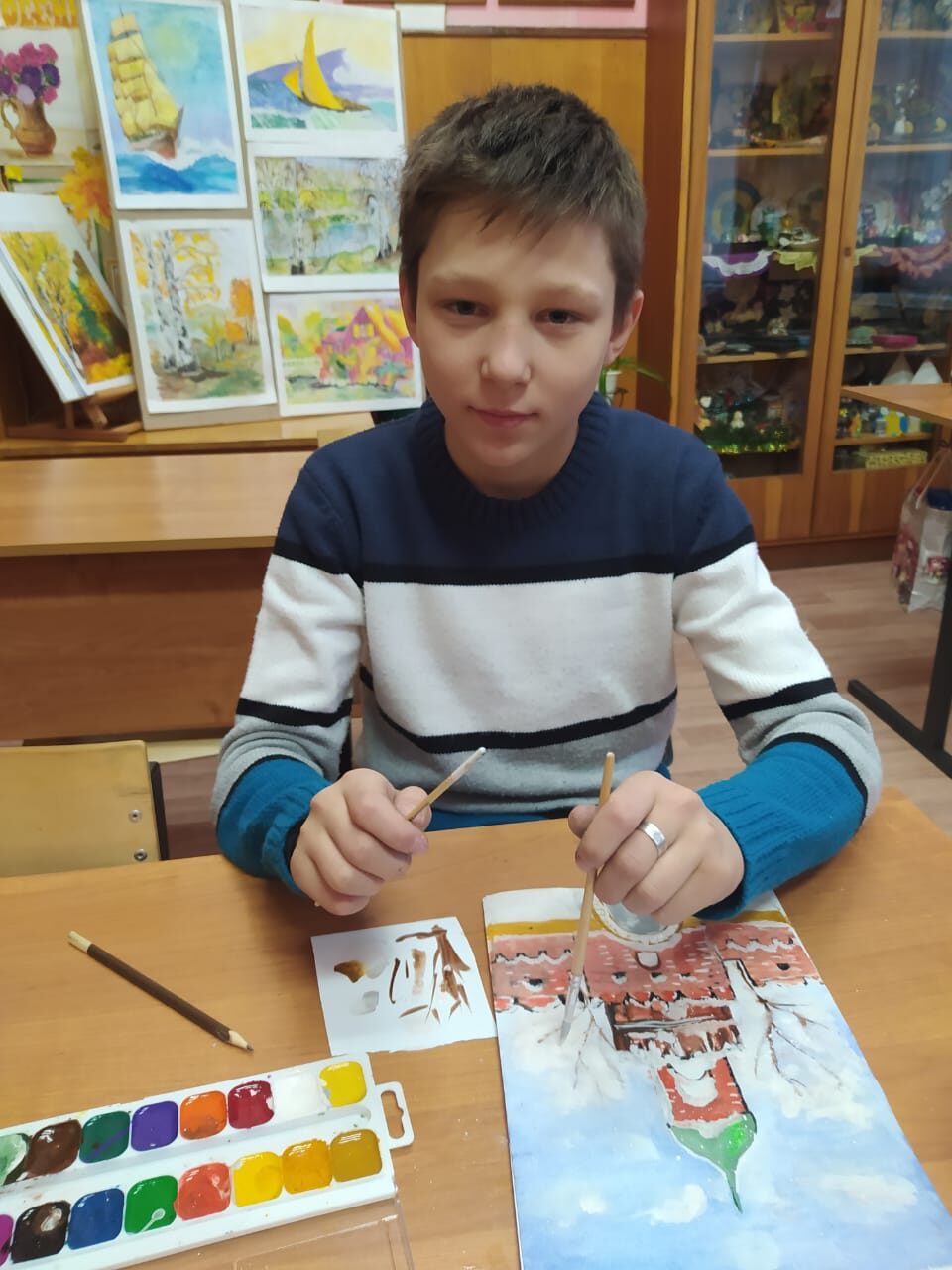 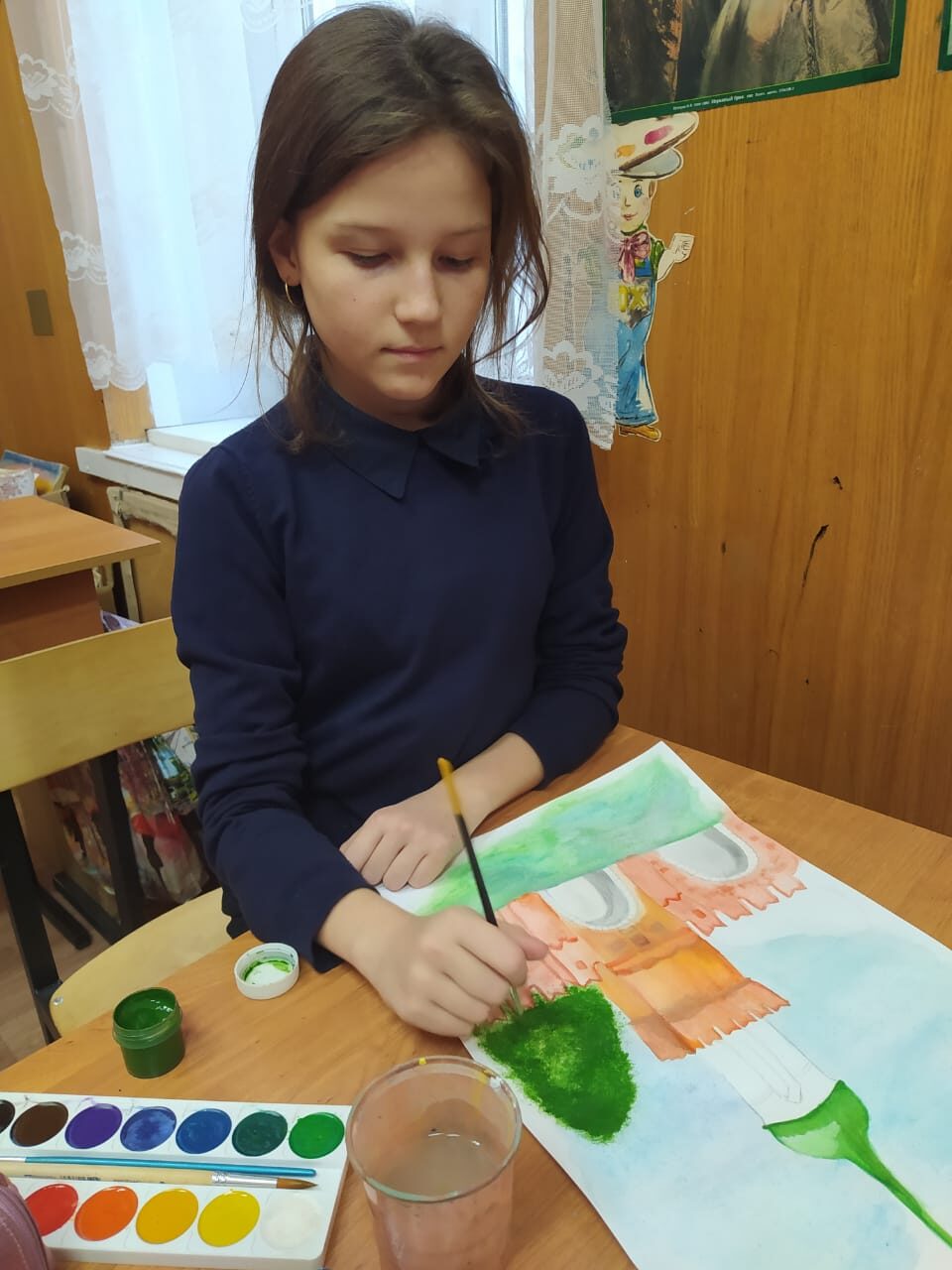 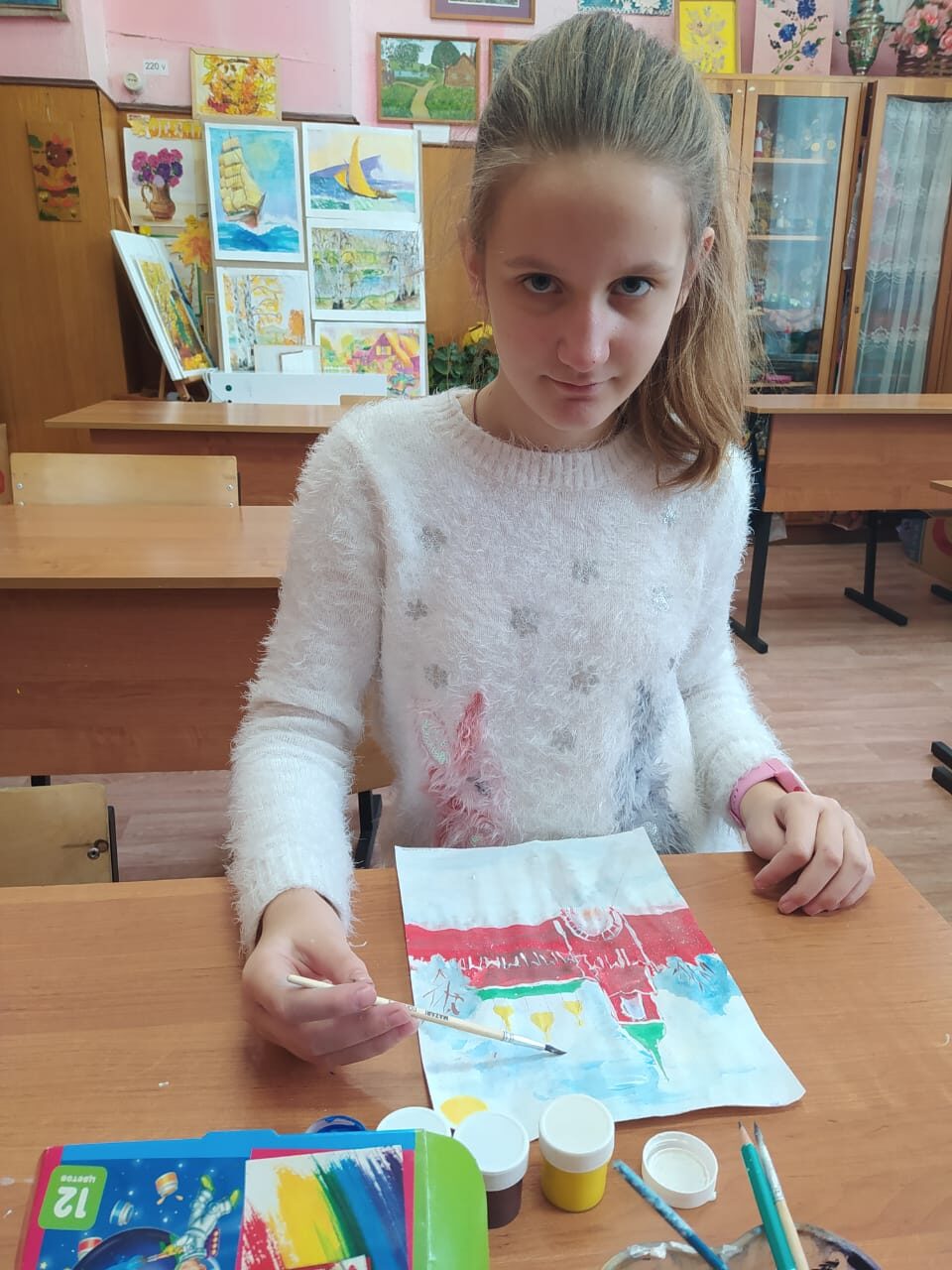 Итоги  регионального конкурса творческих работ «Память», посвященного 500-летию Тульского Кремля
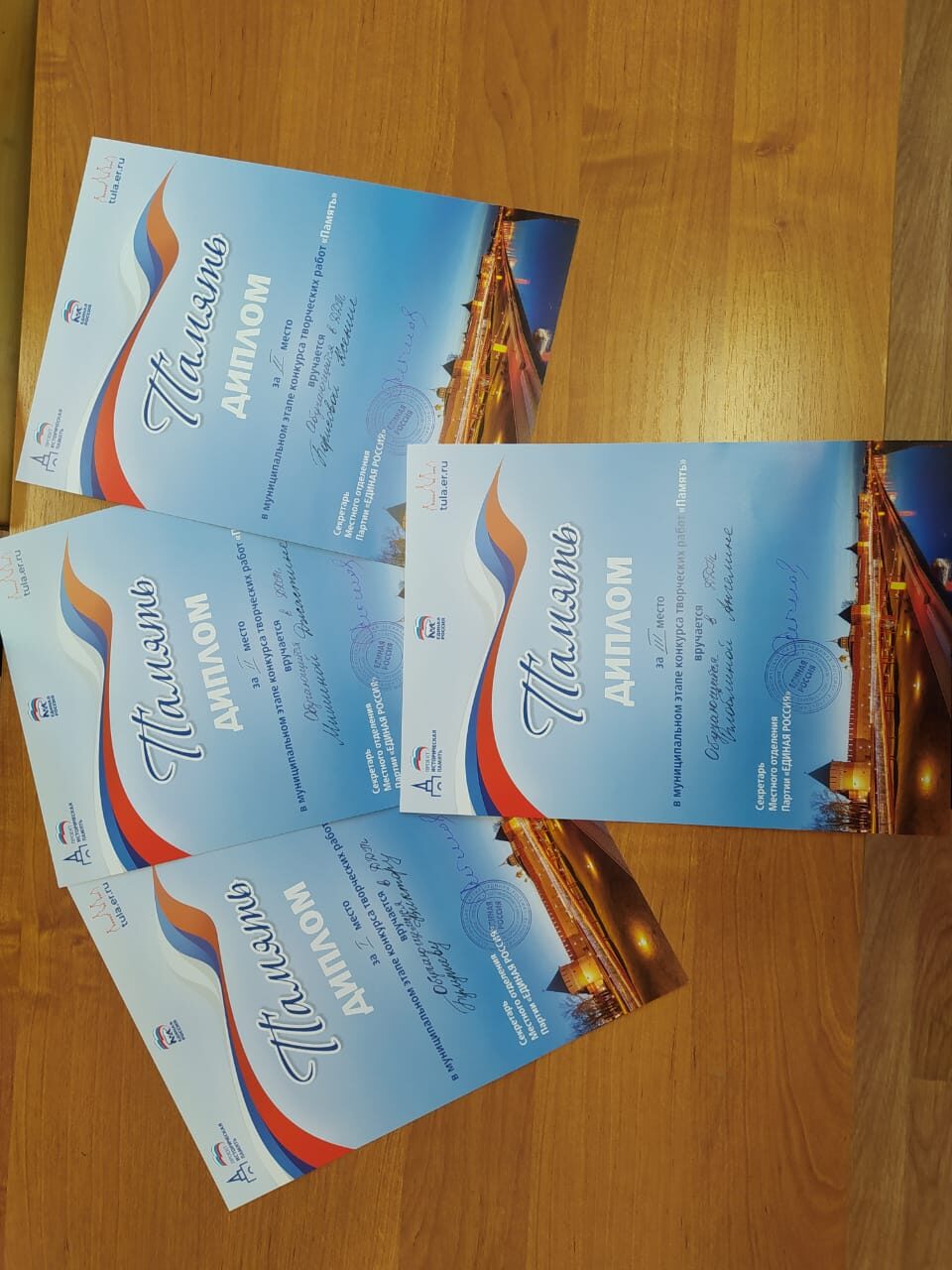 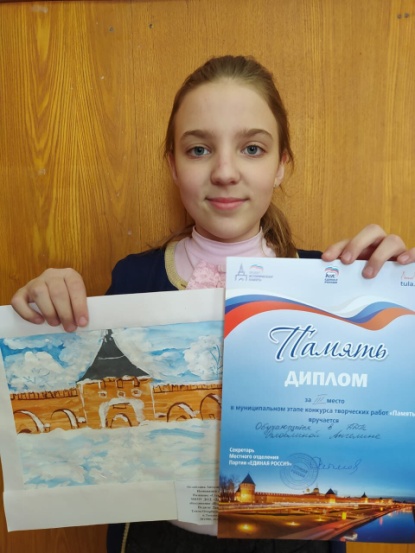 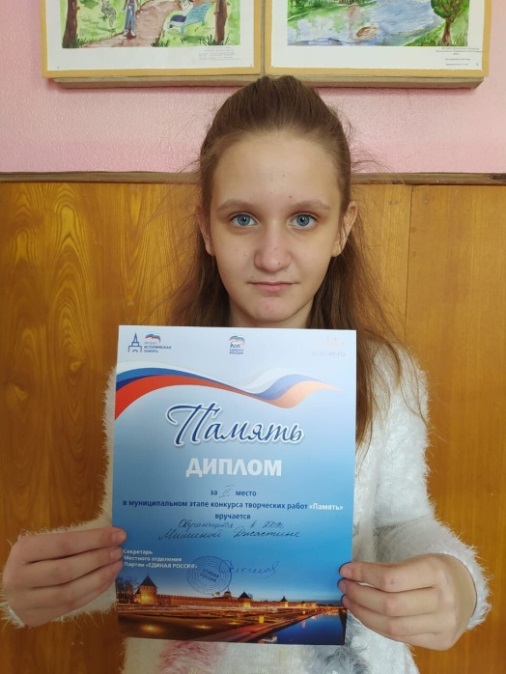 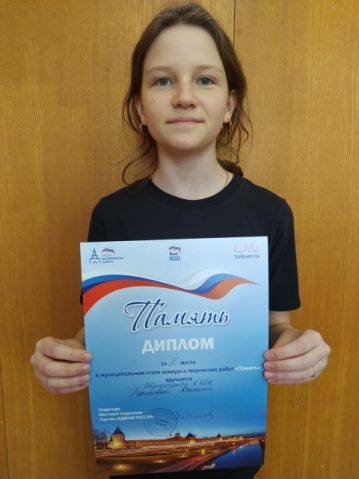 Награждены: Оглоблина Ангелина, Мишина Джастина, Борисова Ксения, Булушев Виктор
Рабочие моменты с занятий
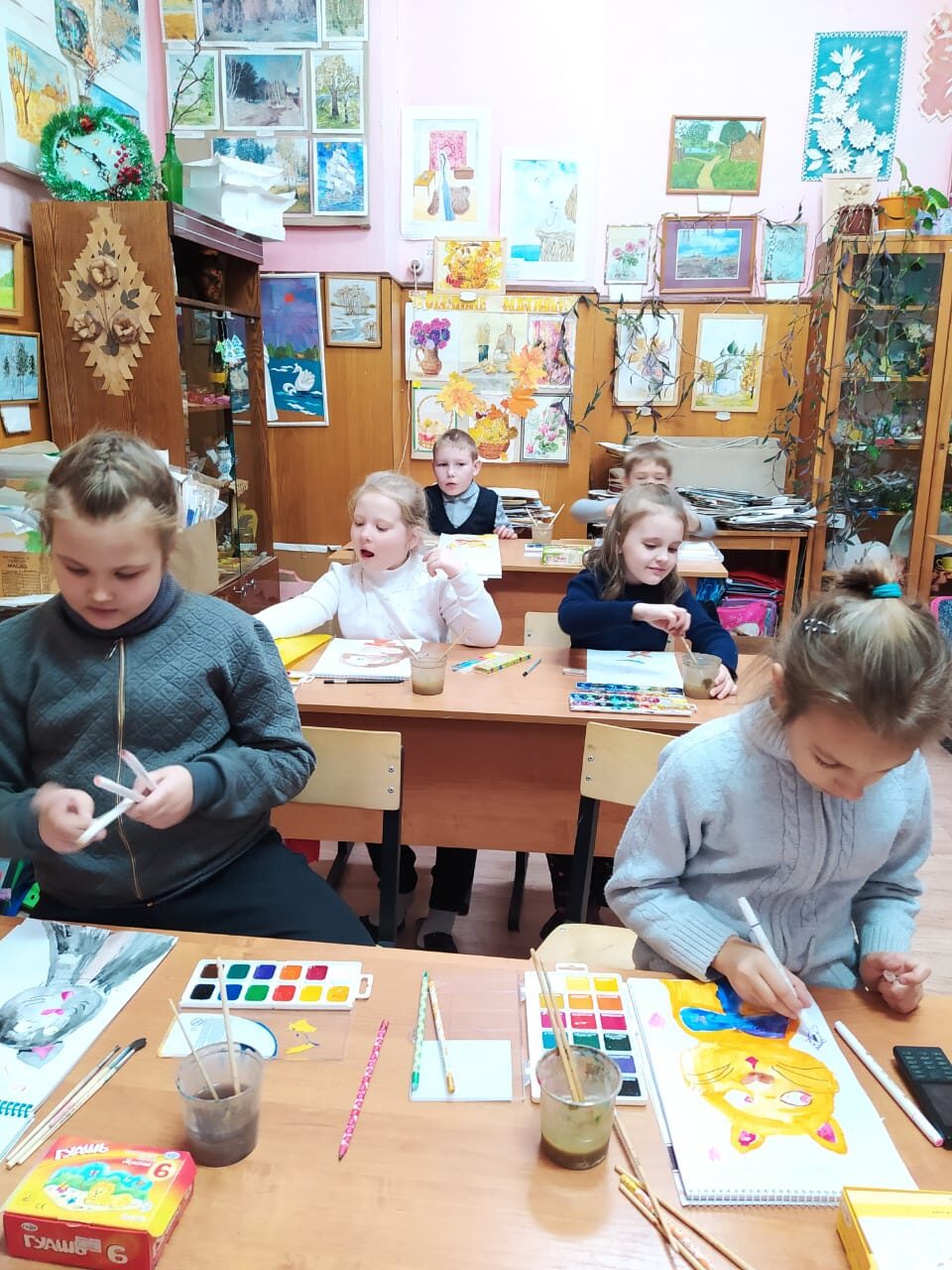 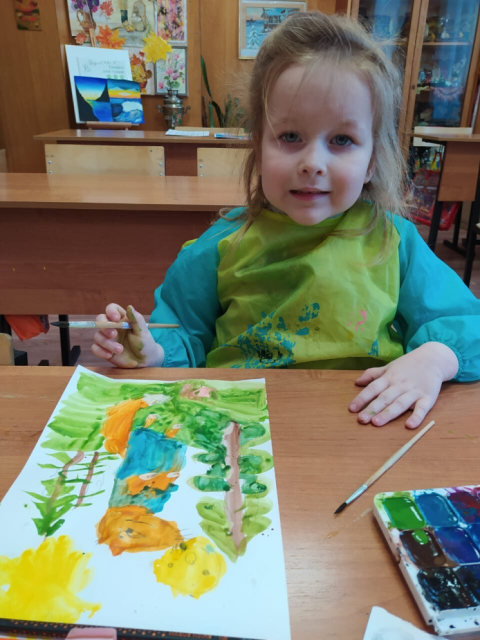 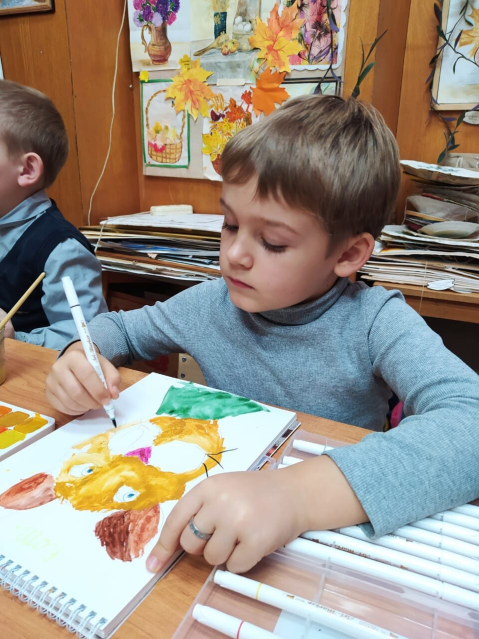 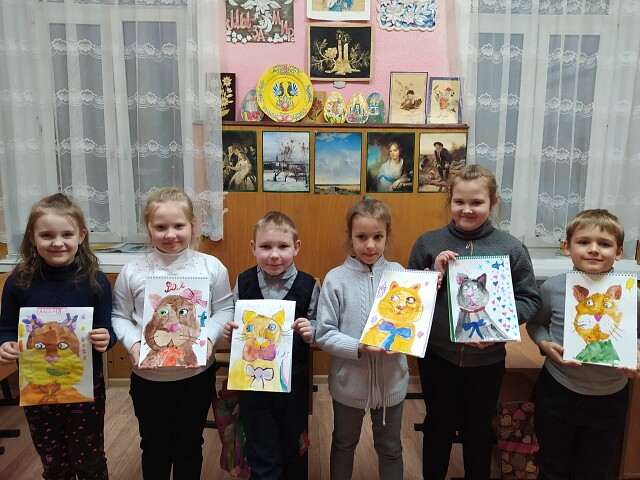 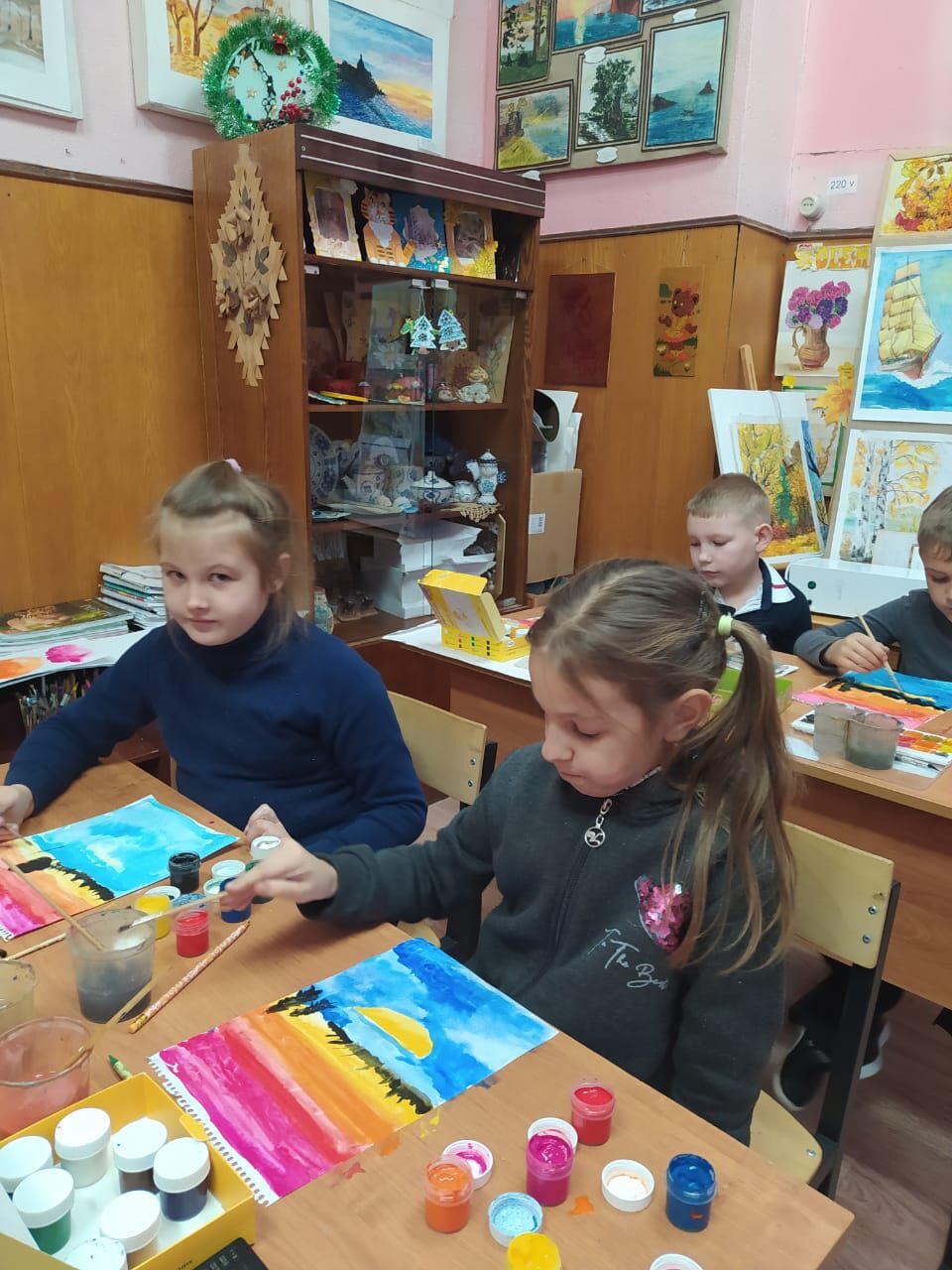 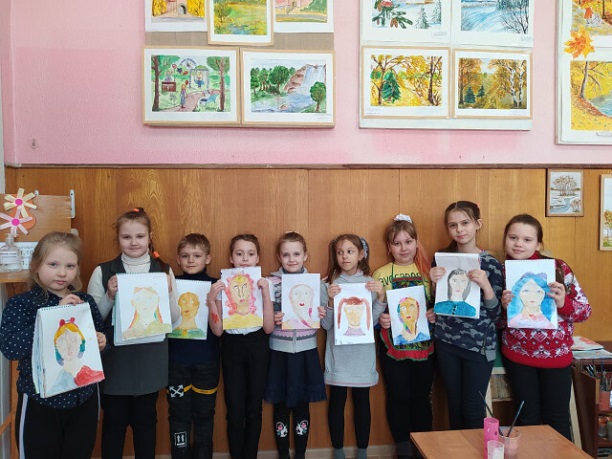 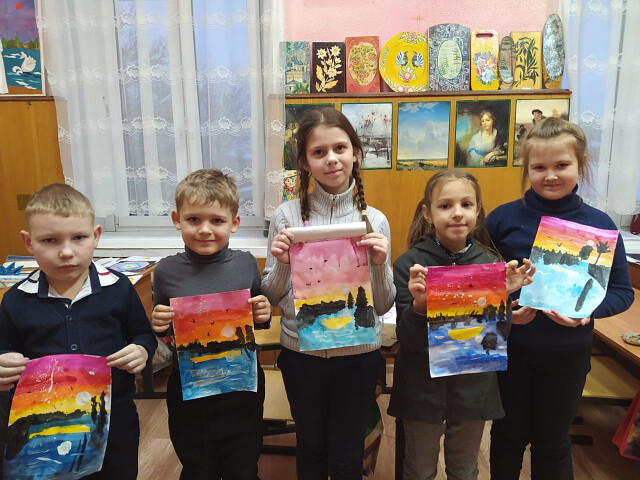 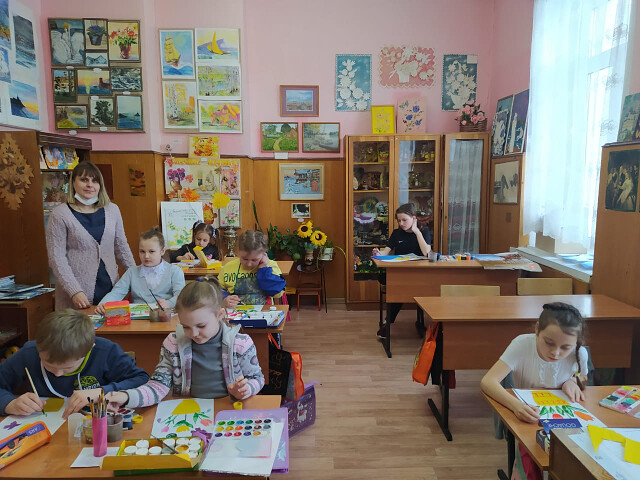 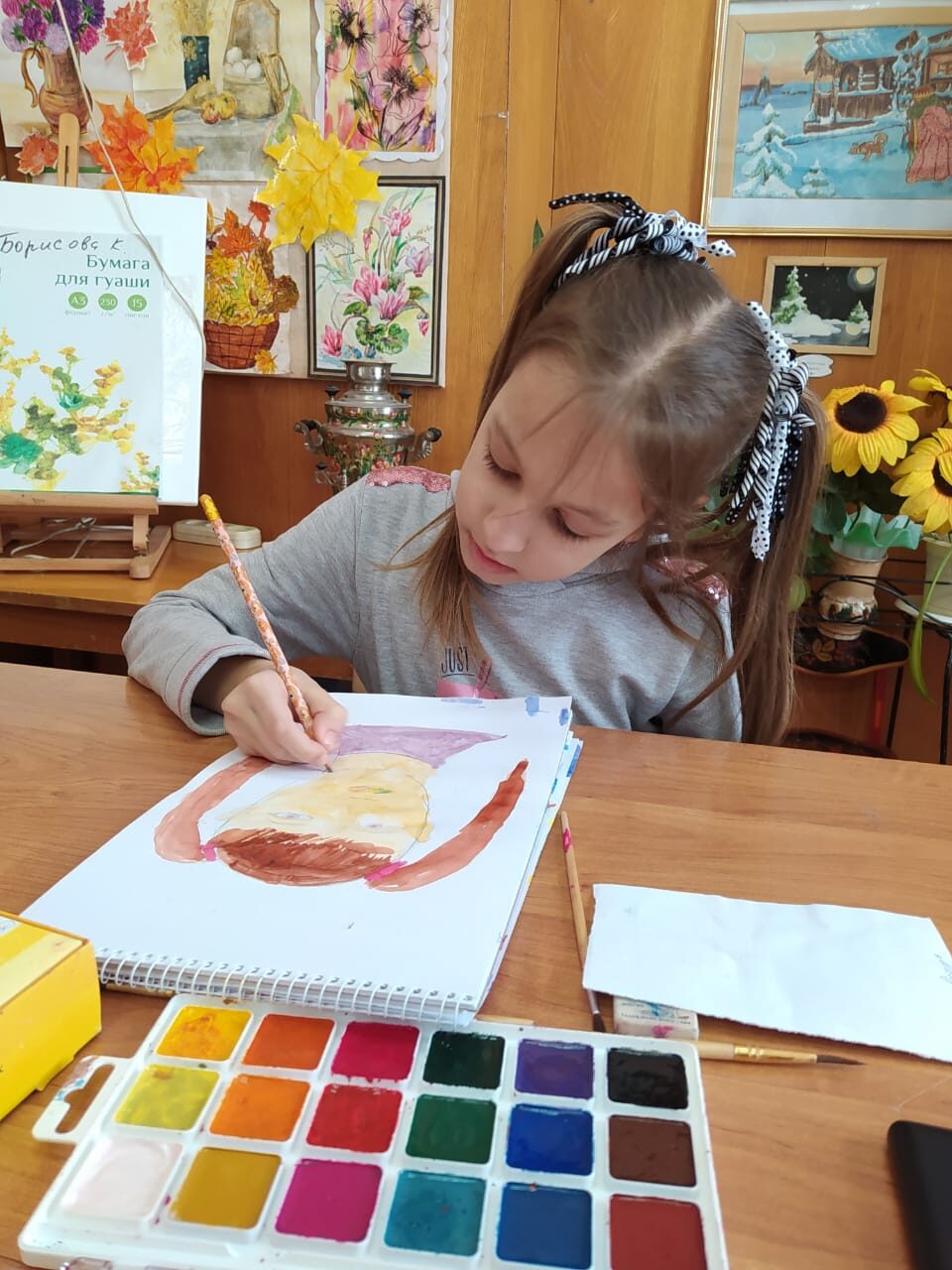 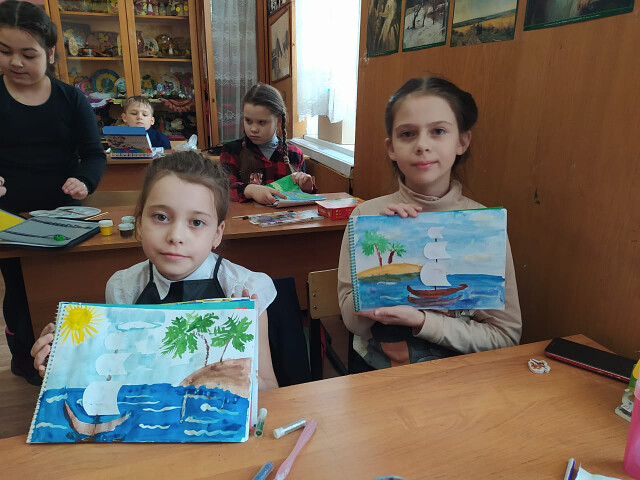 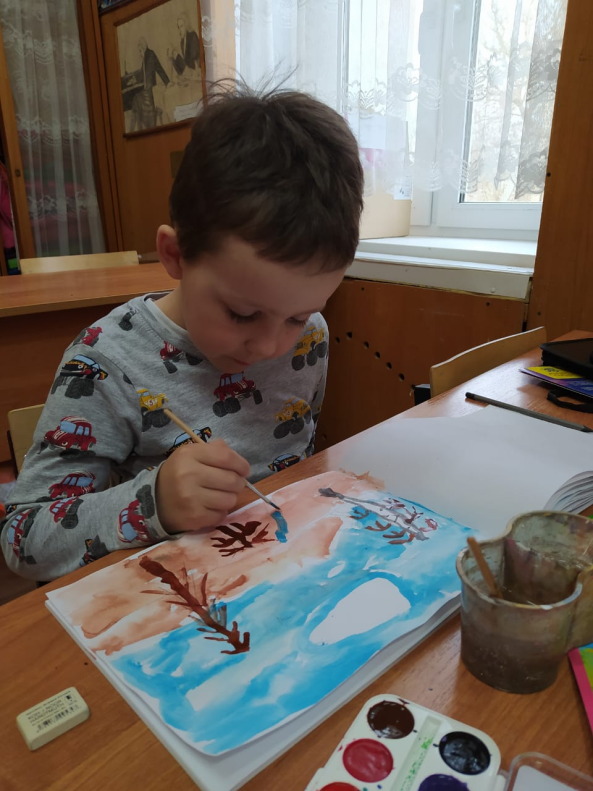 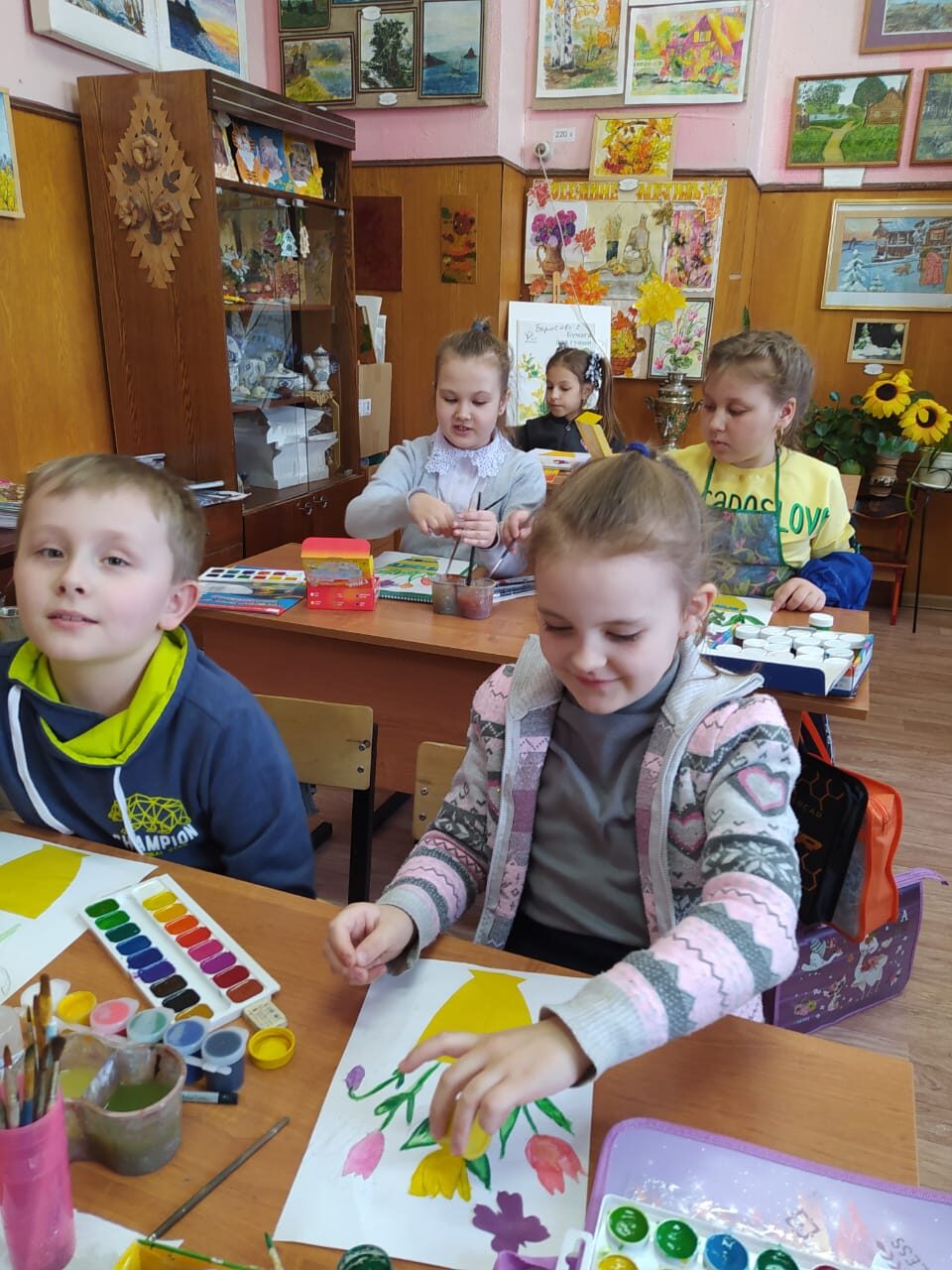 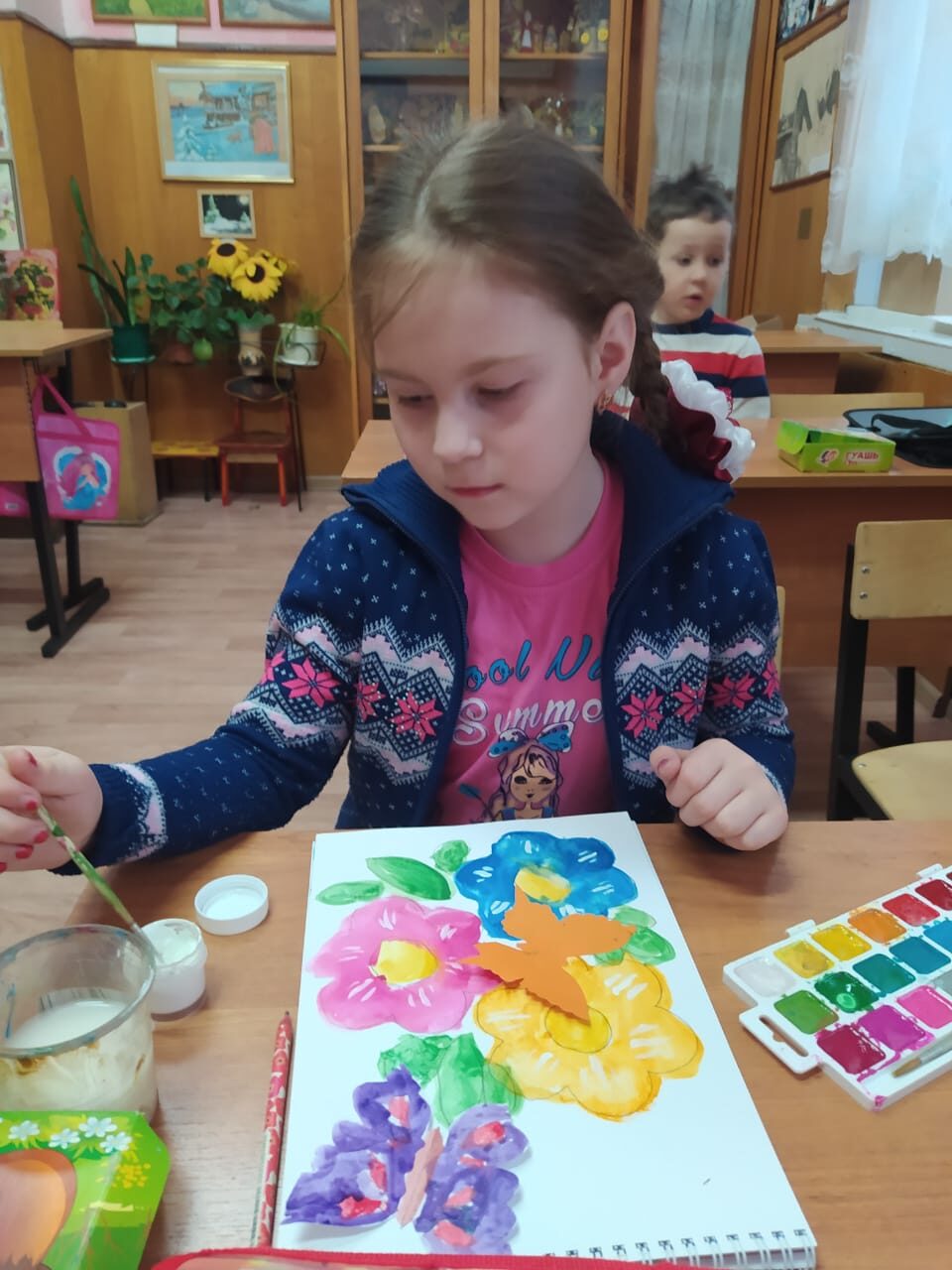 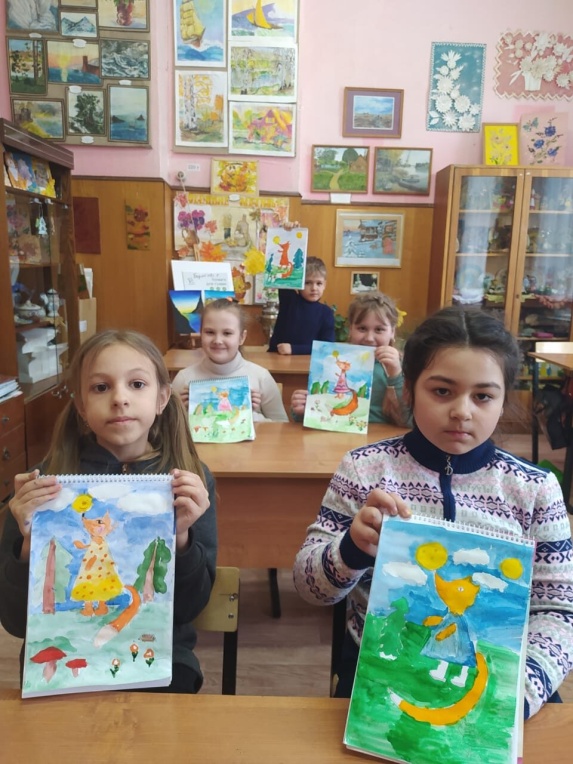 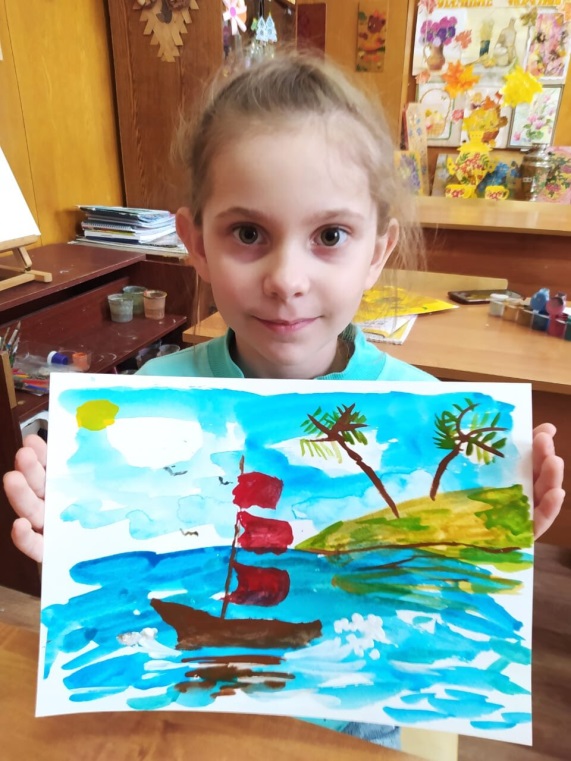 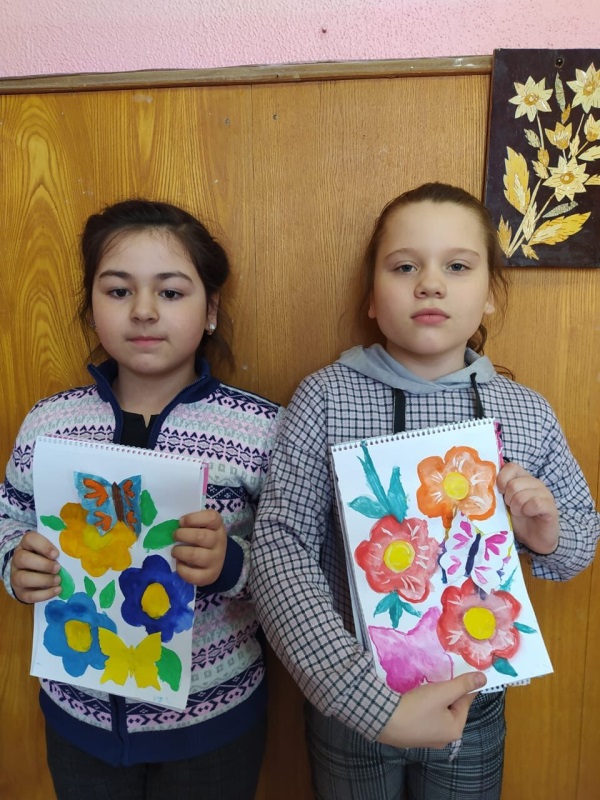 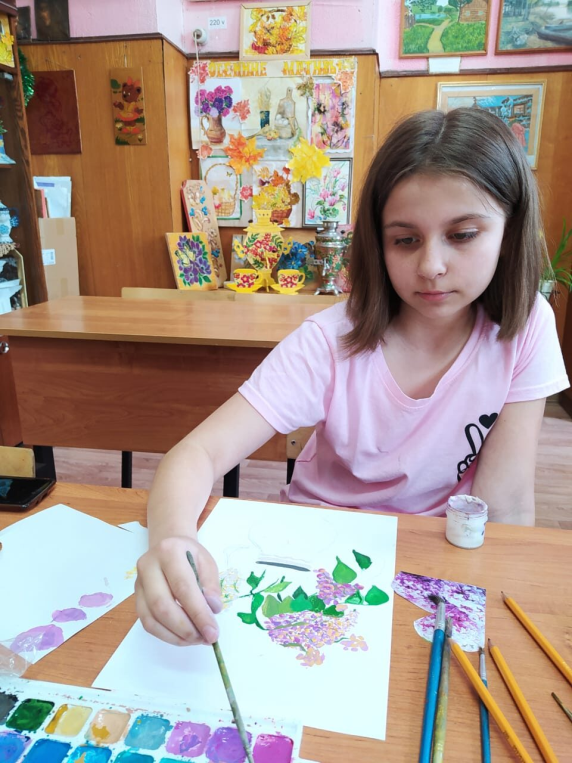 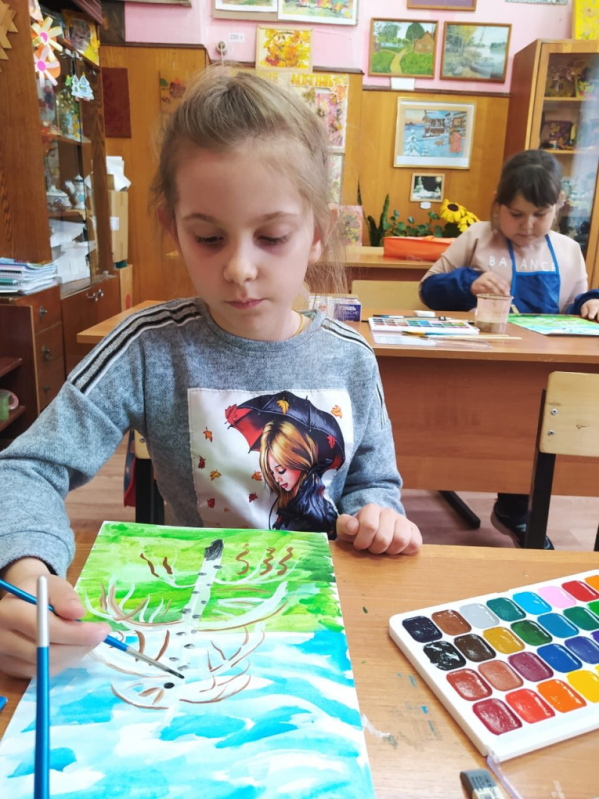 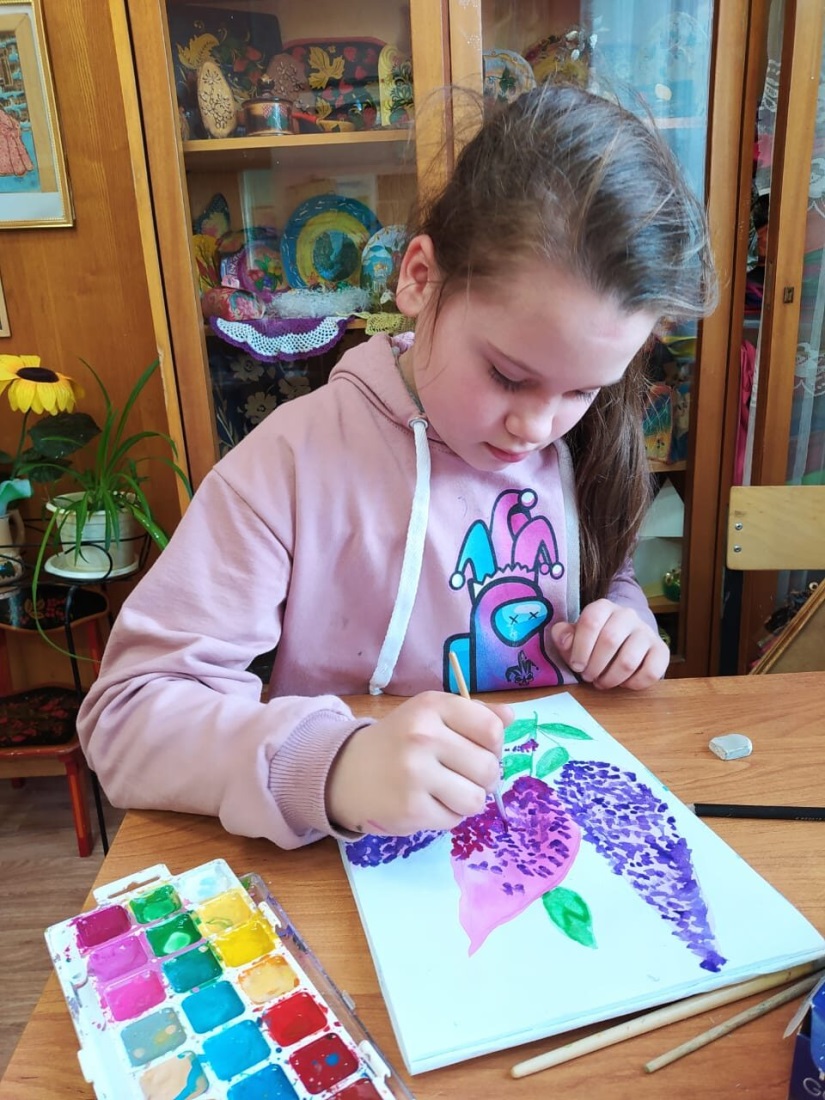 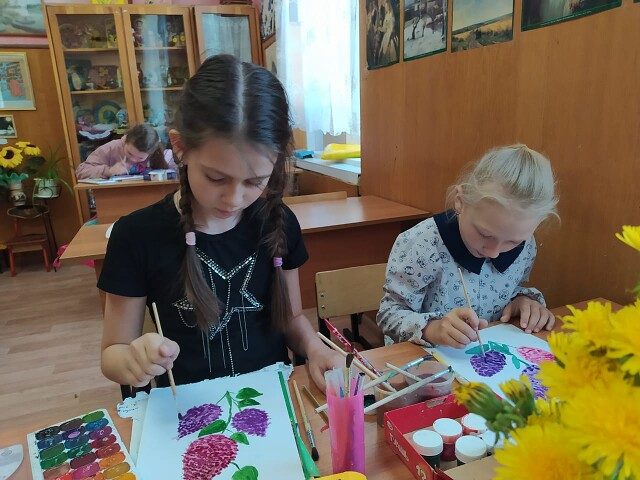 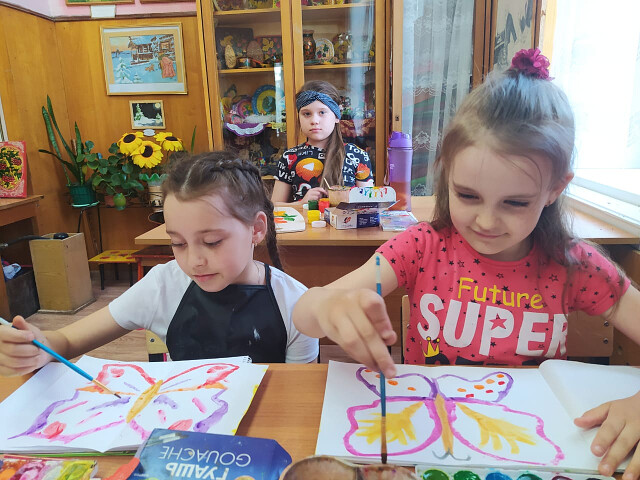 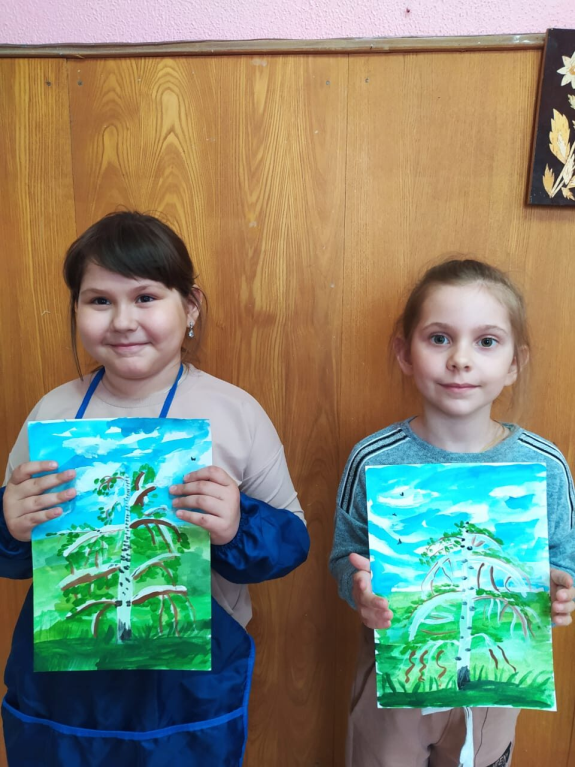 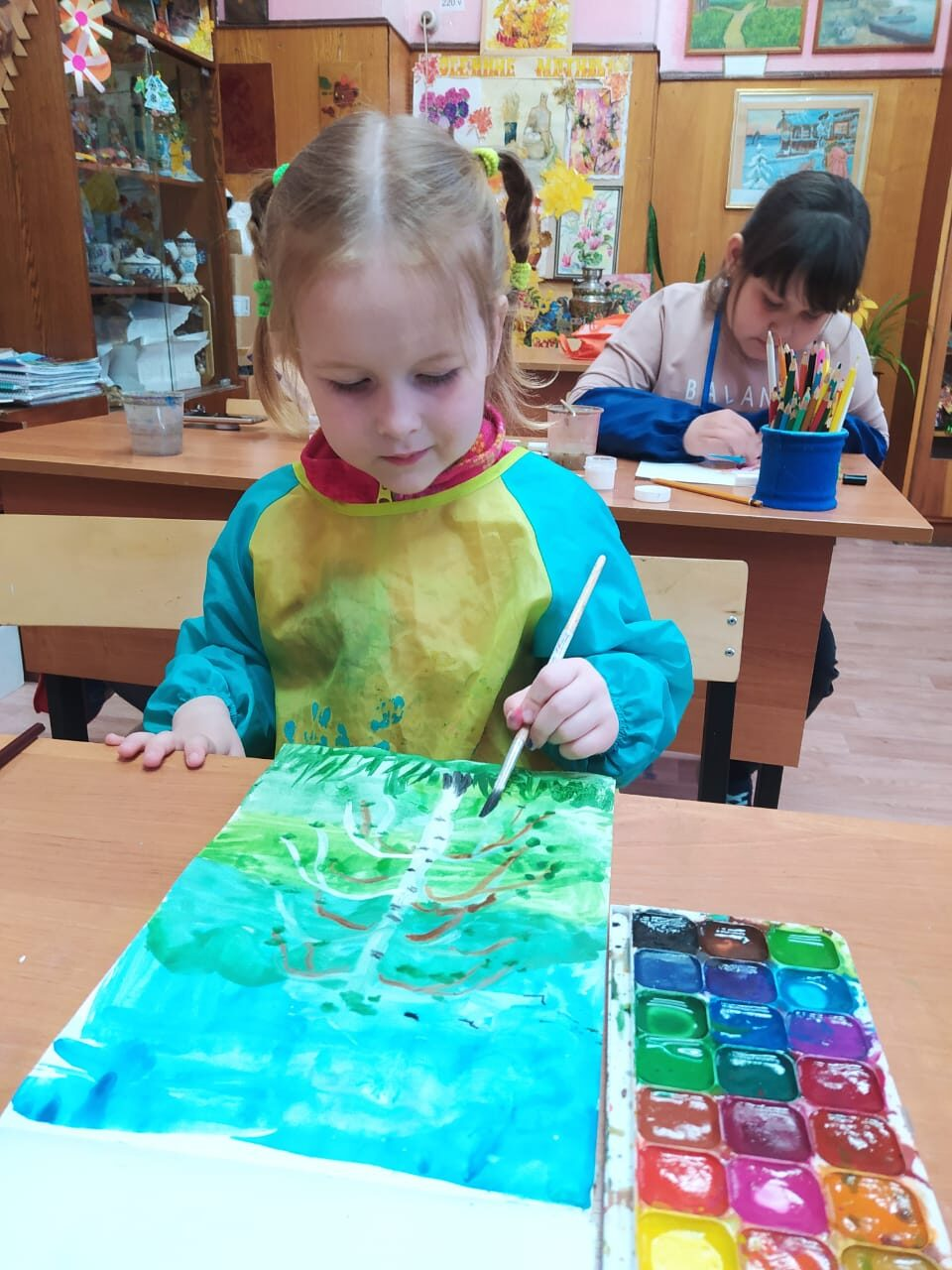 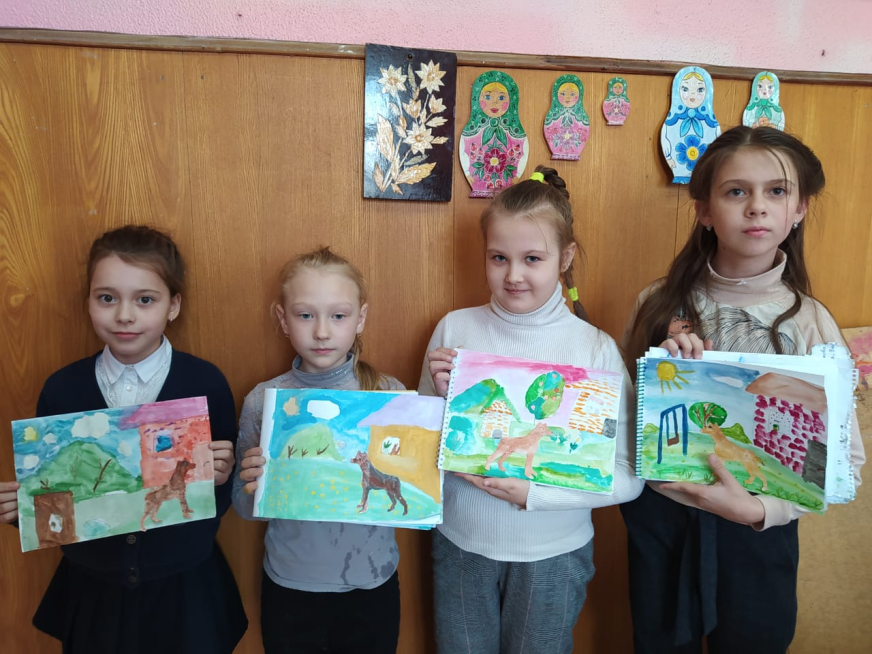 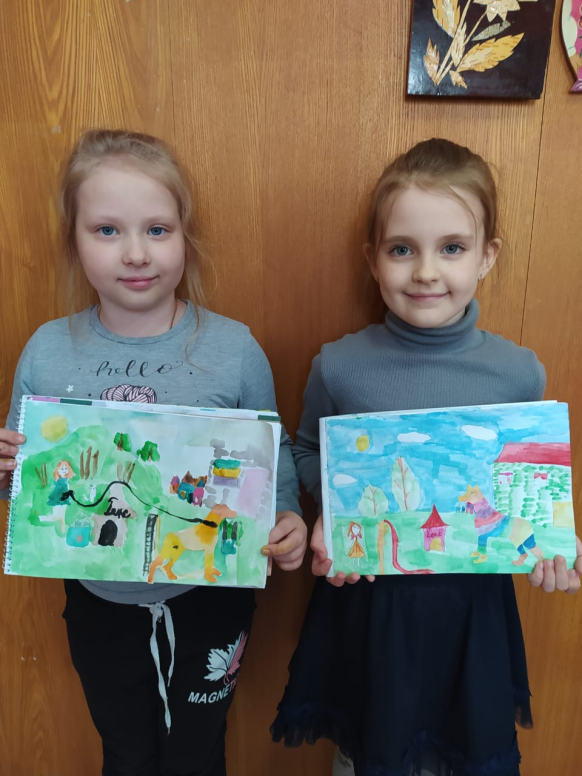 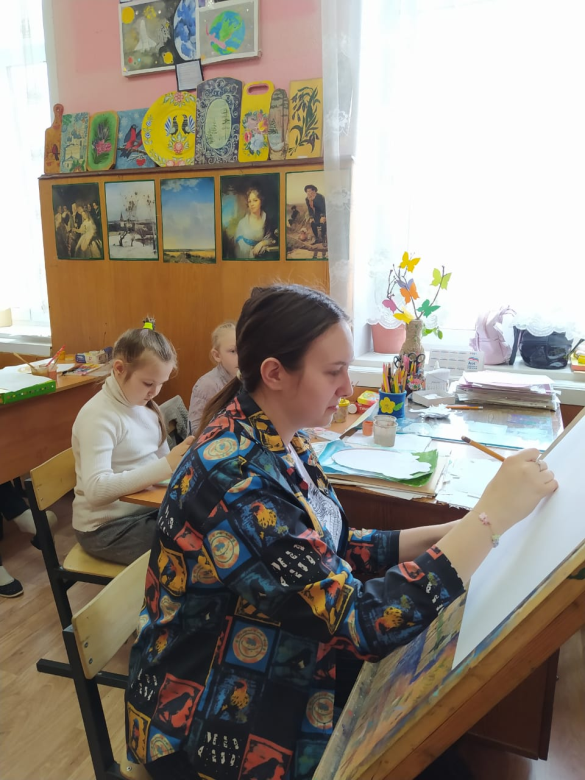 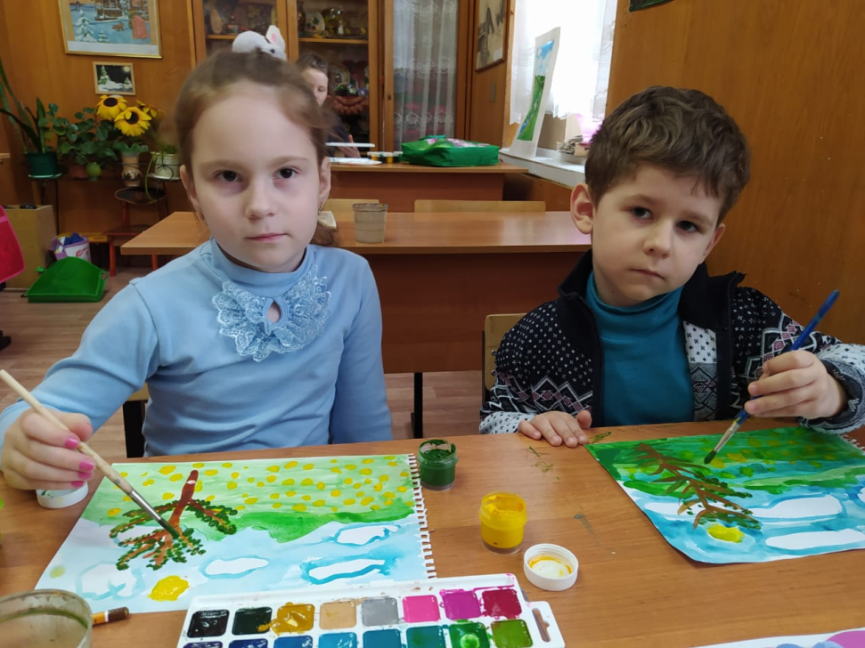 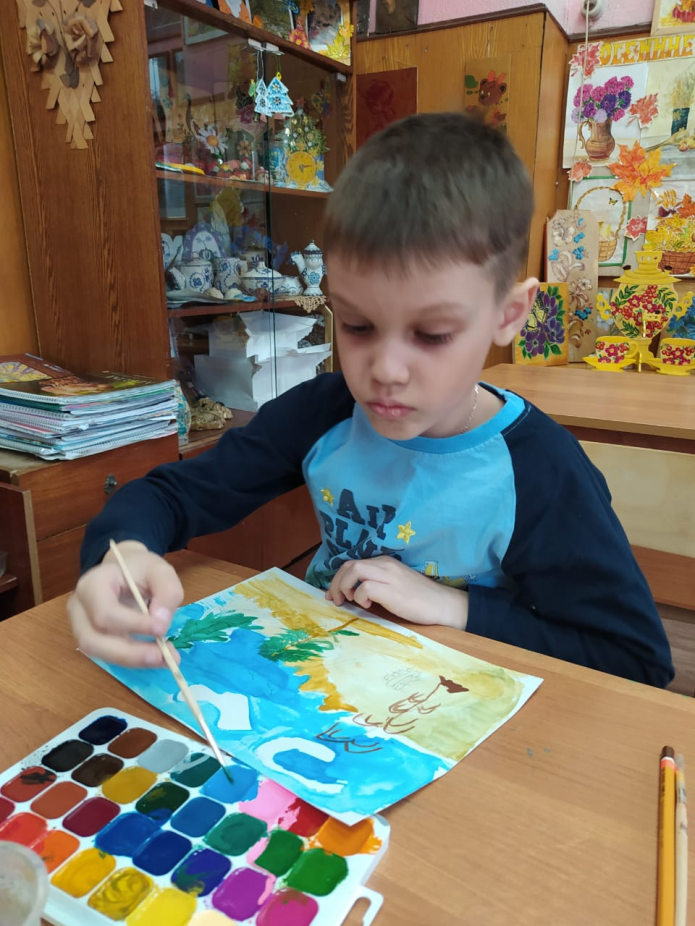 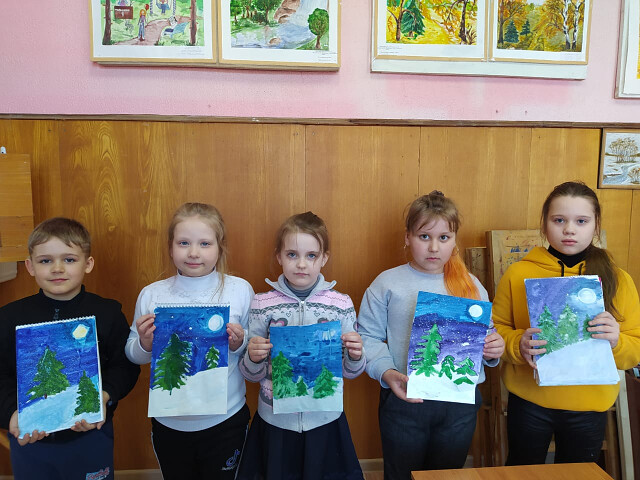 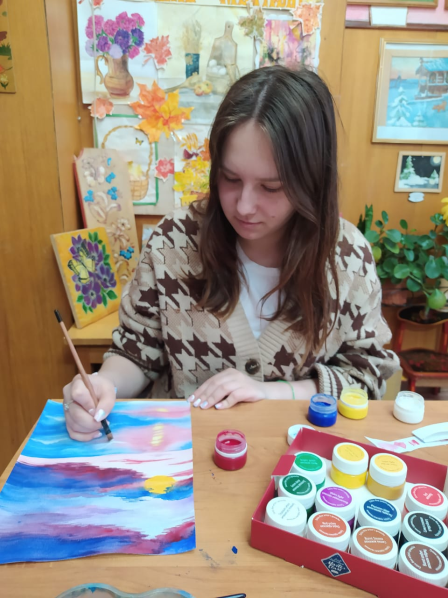 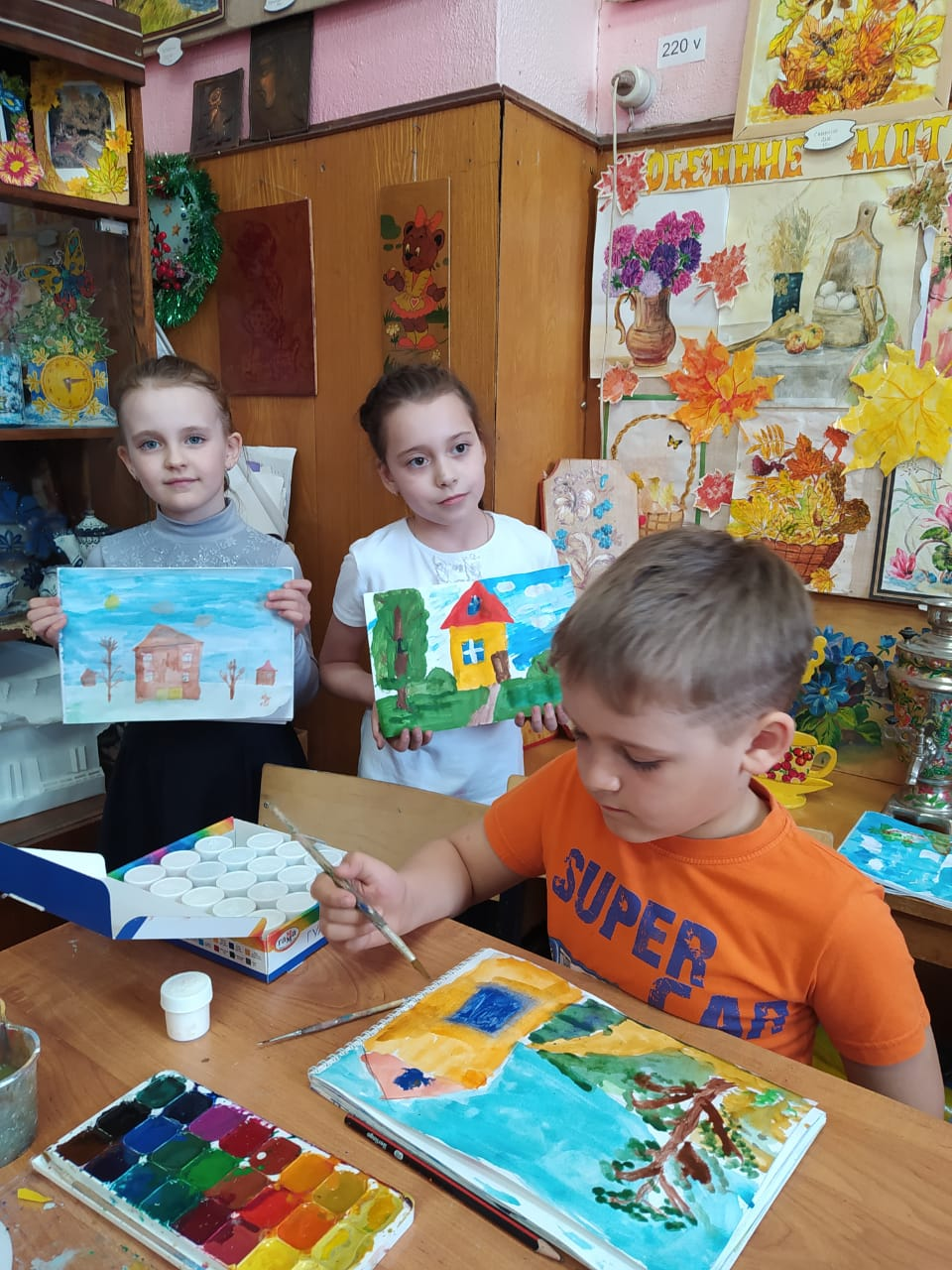 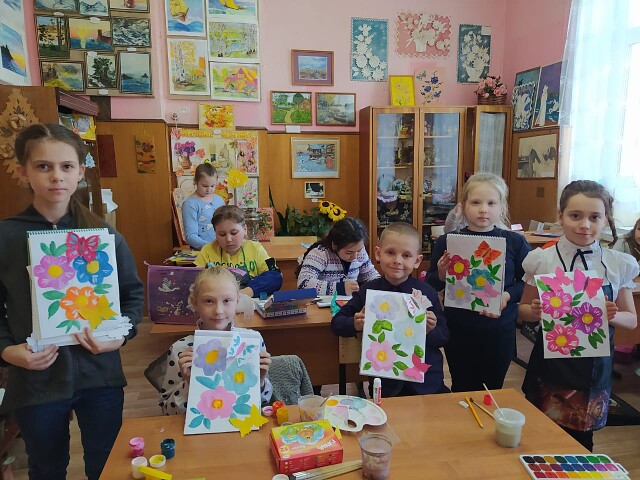 Участие в районном празднике «Широкая Масленица». Проведение мастер-класса «Изображение зимнего пейзажа на картоне»
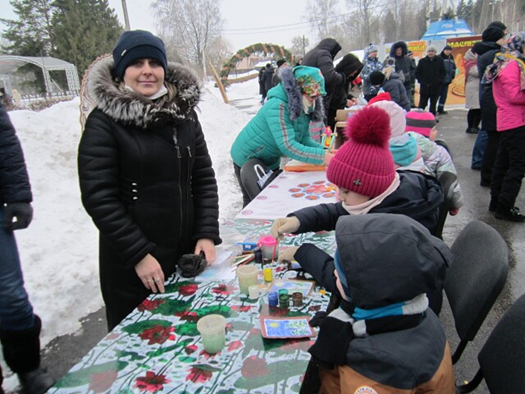 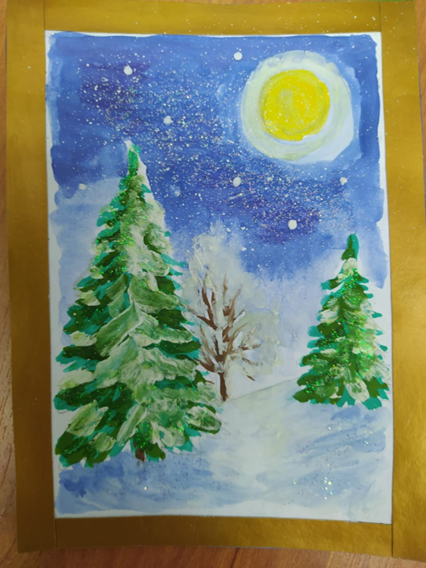 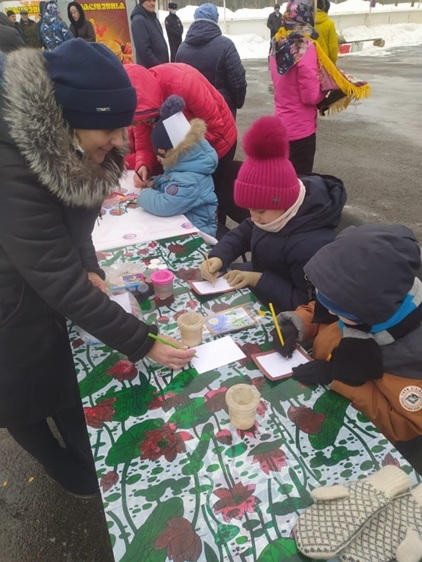 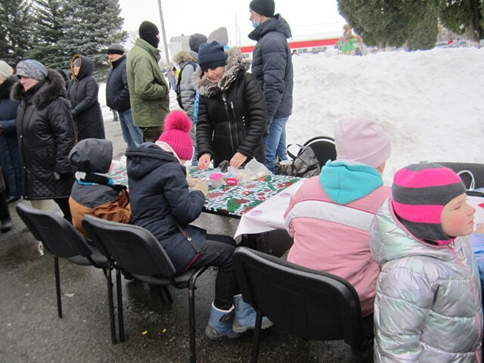 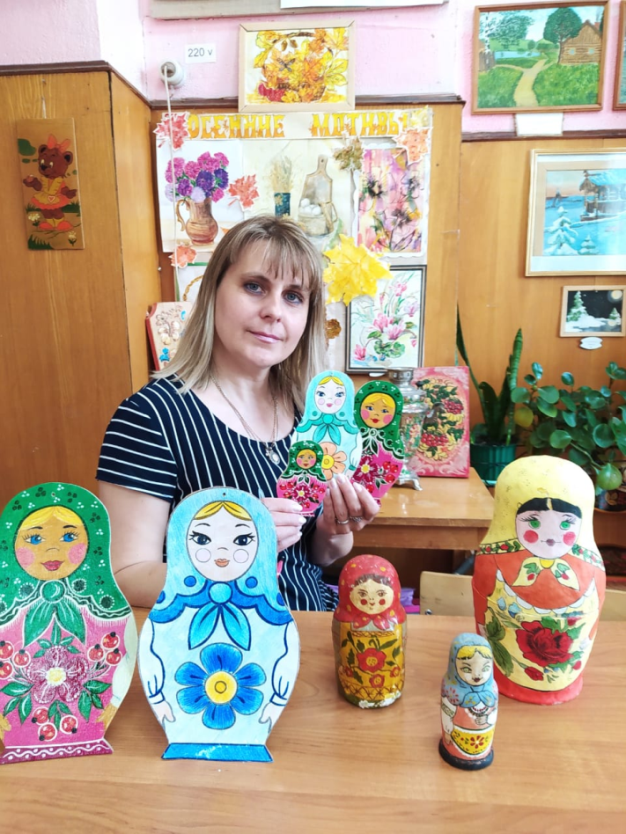 Мастер-класс по росписи матрешки
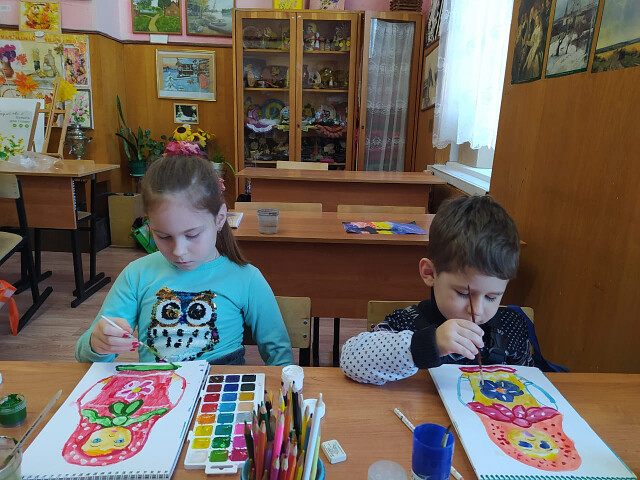 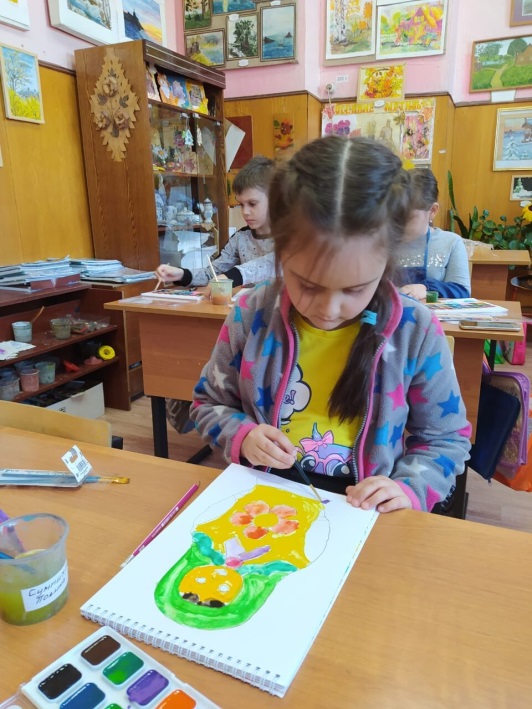 Подготовка творческих работ Борисовой Ксении к персональной выставке
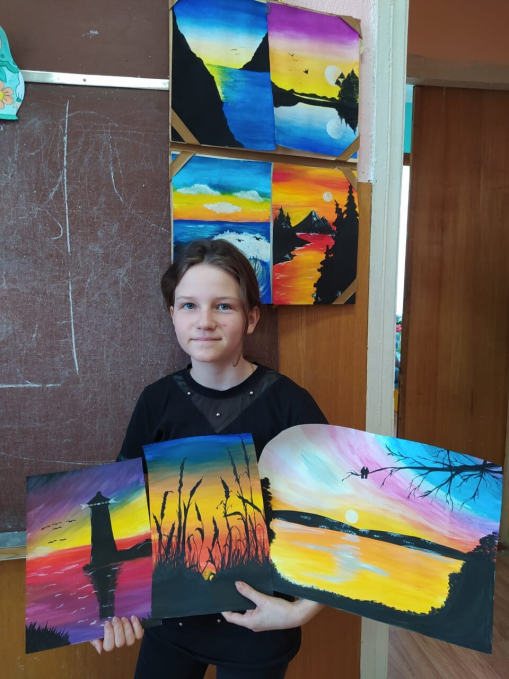 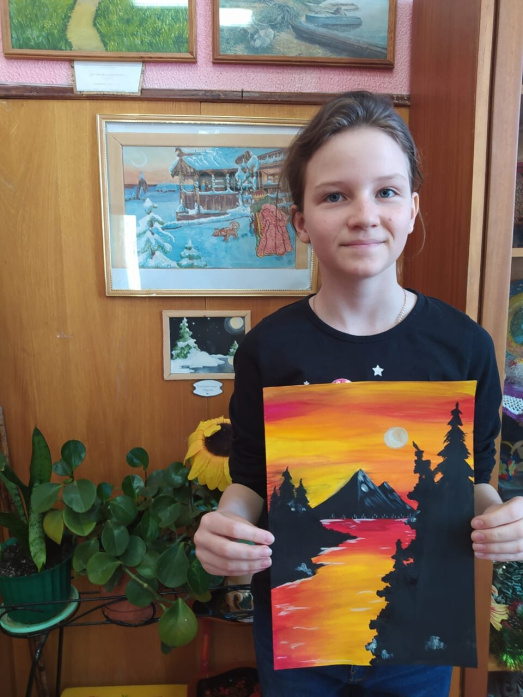 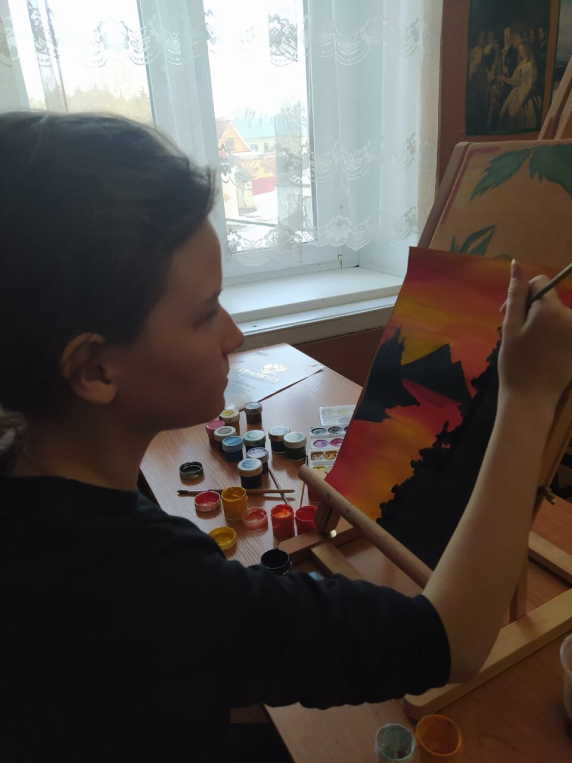 Участие в областной выставке-конкурсе творческих работ «Тульские промыслы».
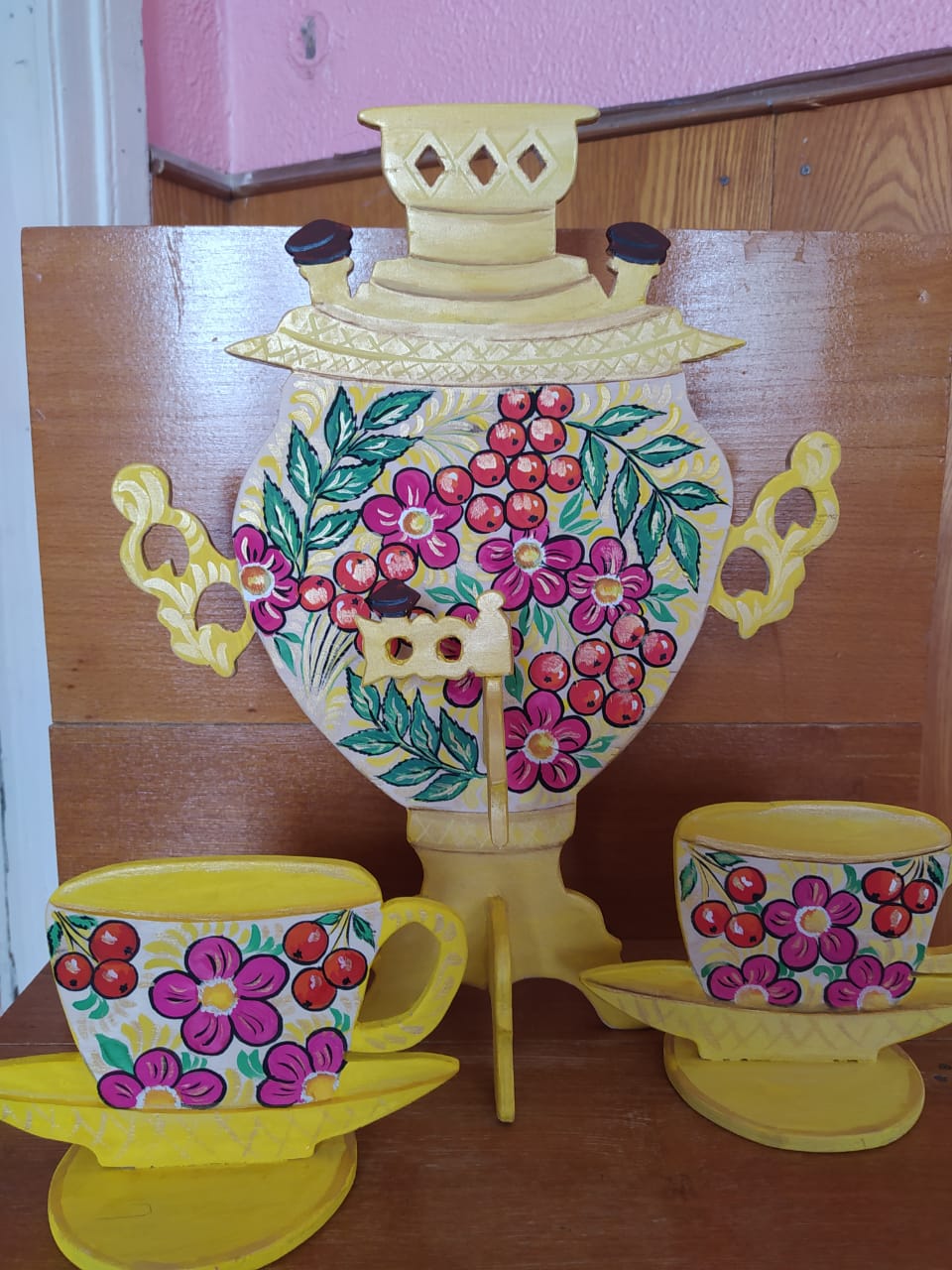 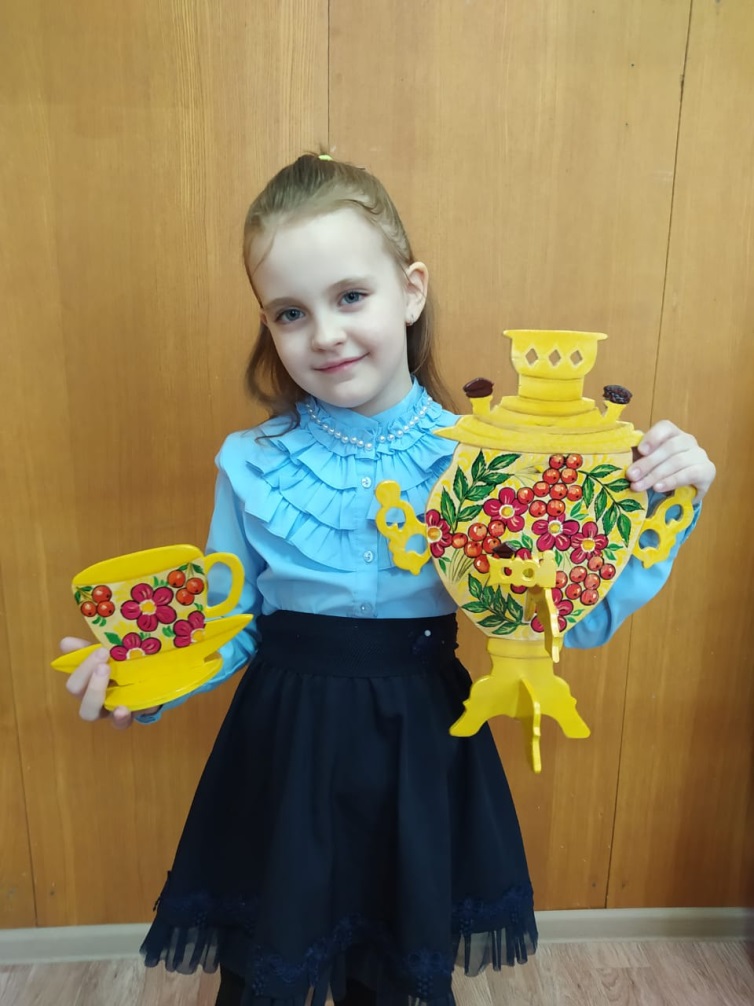 Итоги областного выставки-конкурса творческих работ «Тульские промыслы»
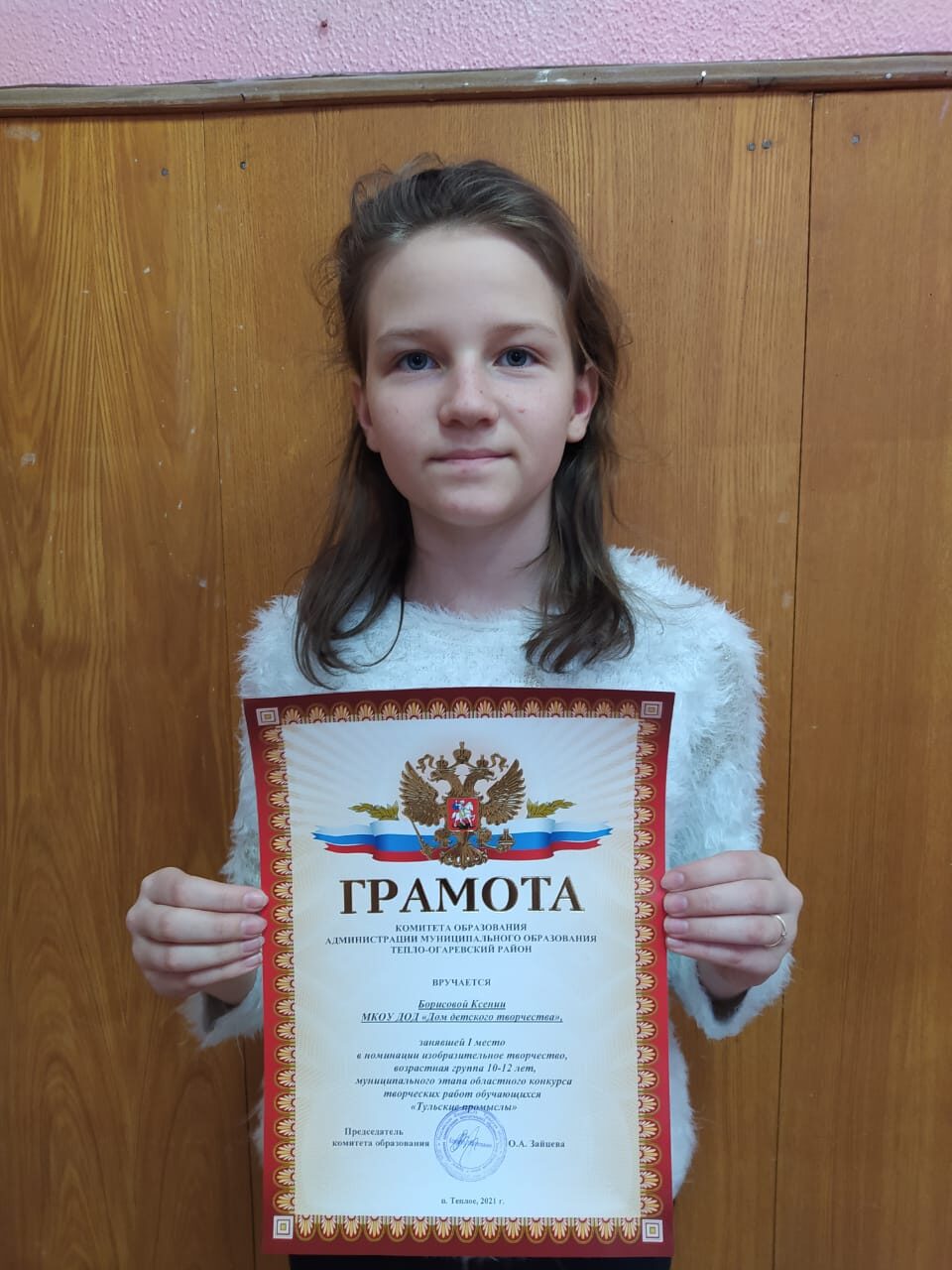 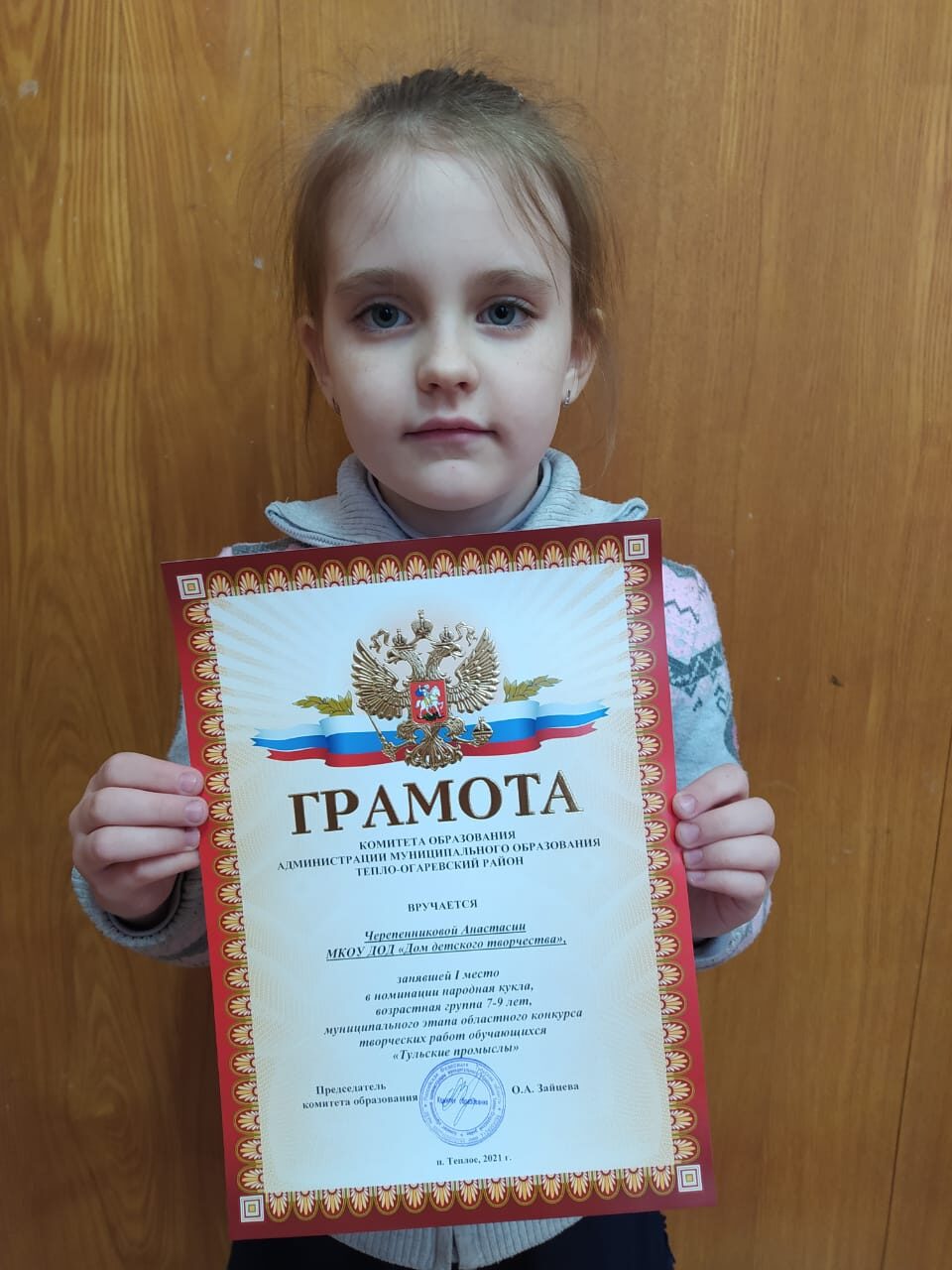 Занятие-путешествие по галерее «Знакомство с выдающимися художниками». Копирование с репродукции Ван Гога «Подсолнухи».
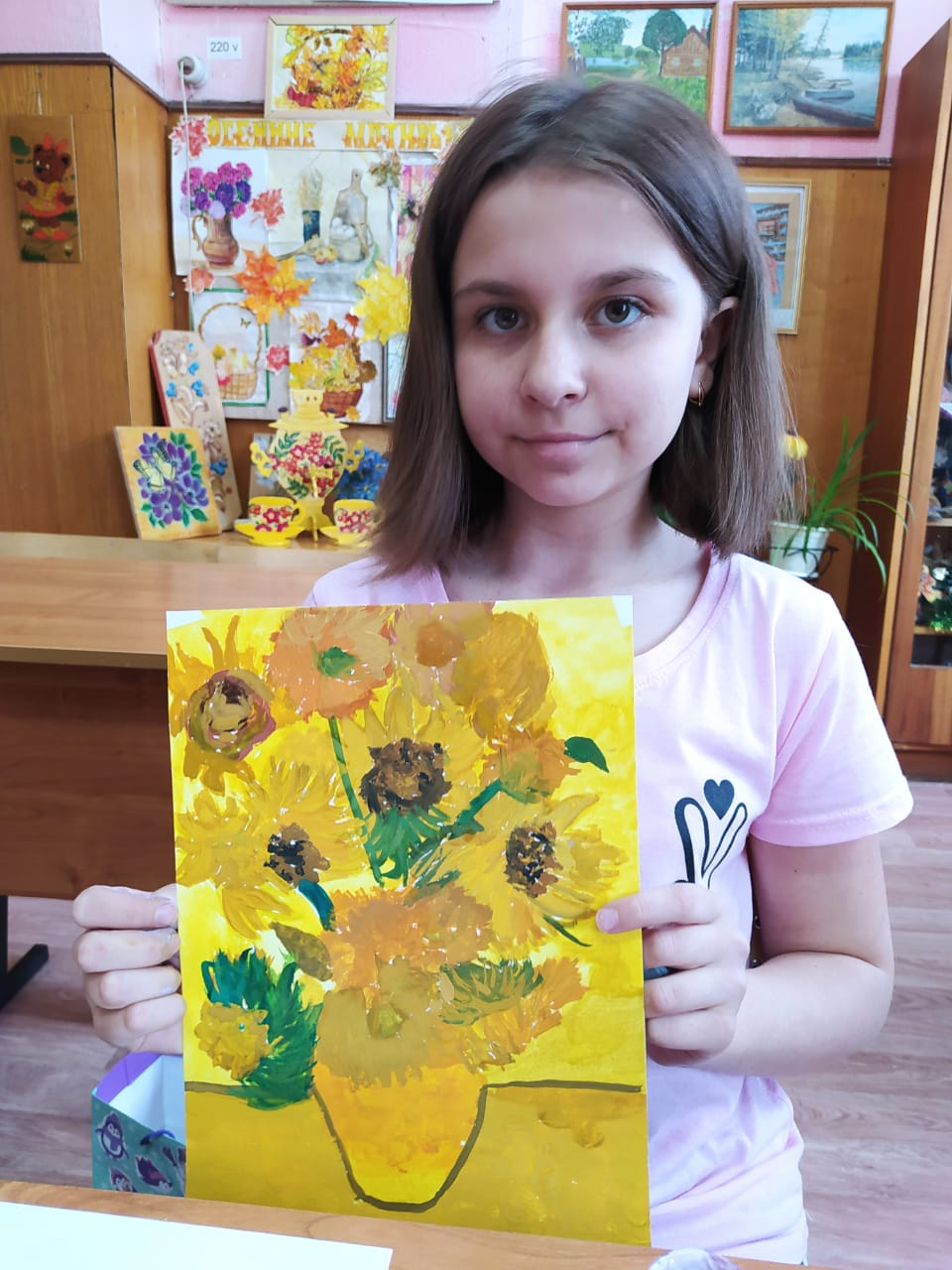 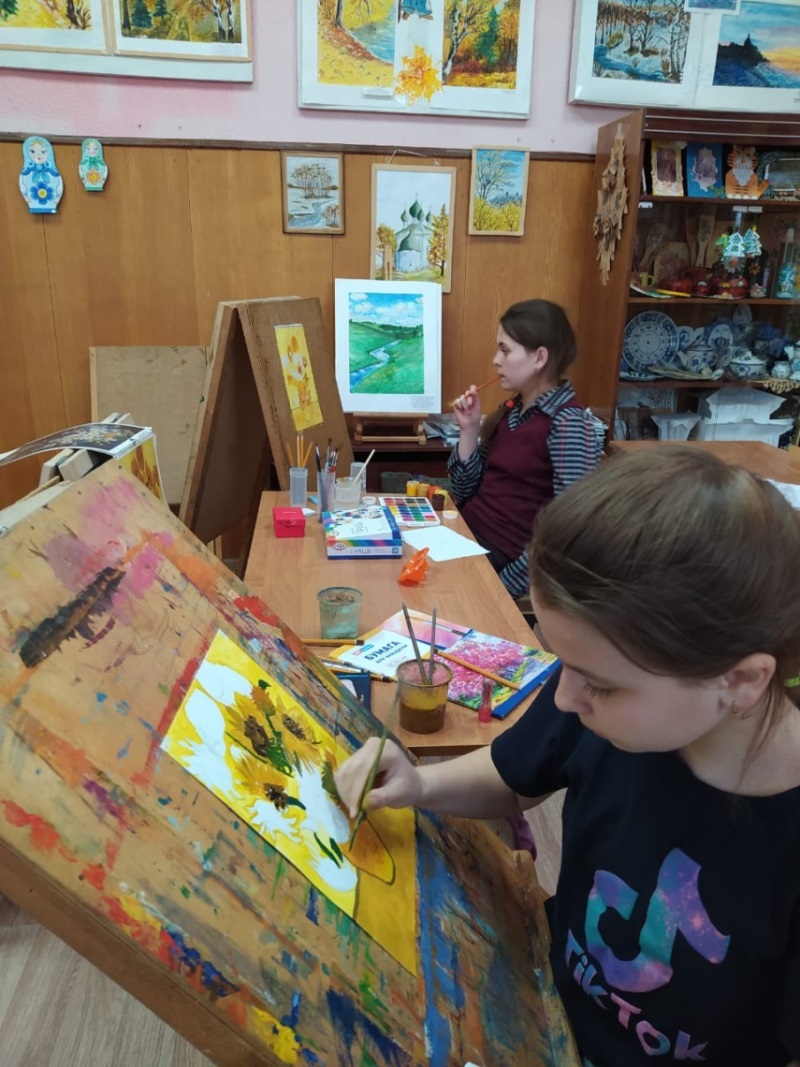 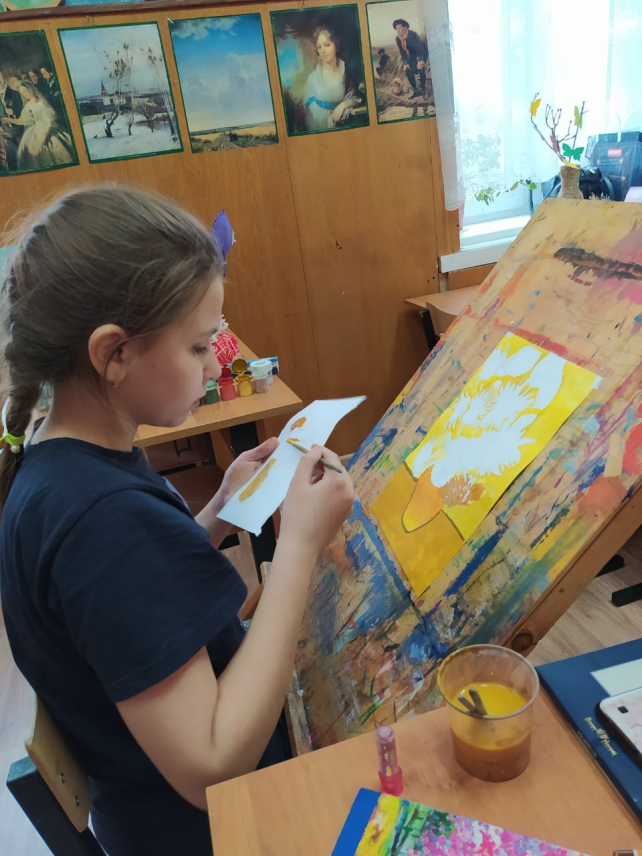 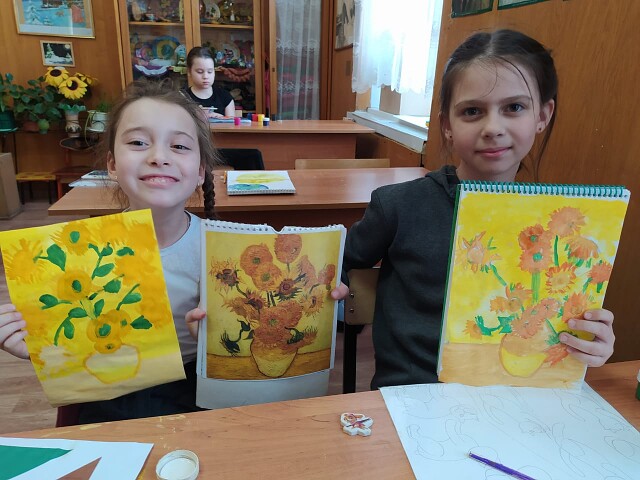 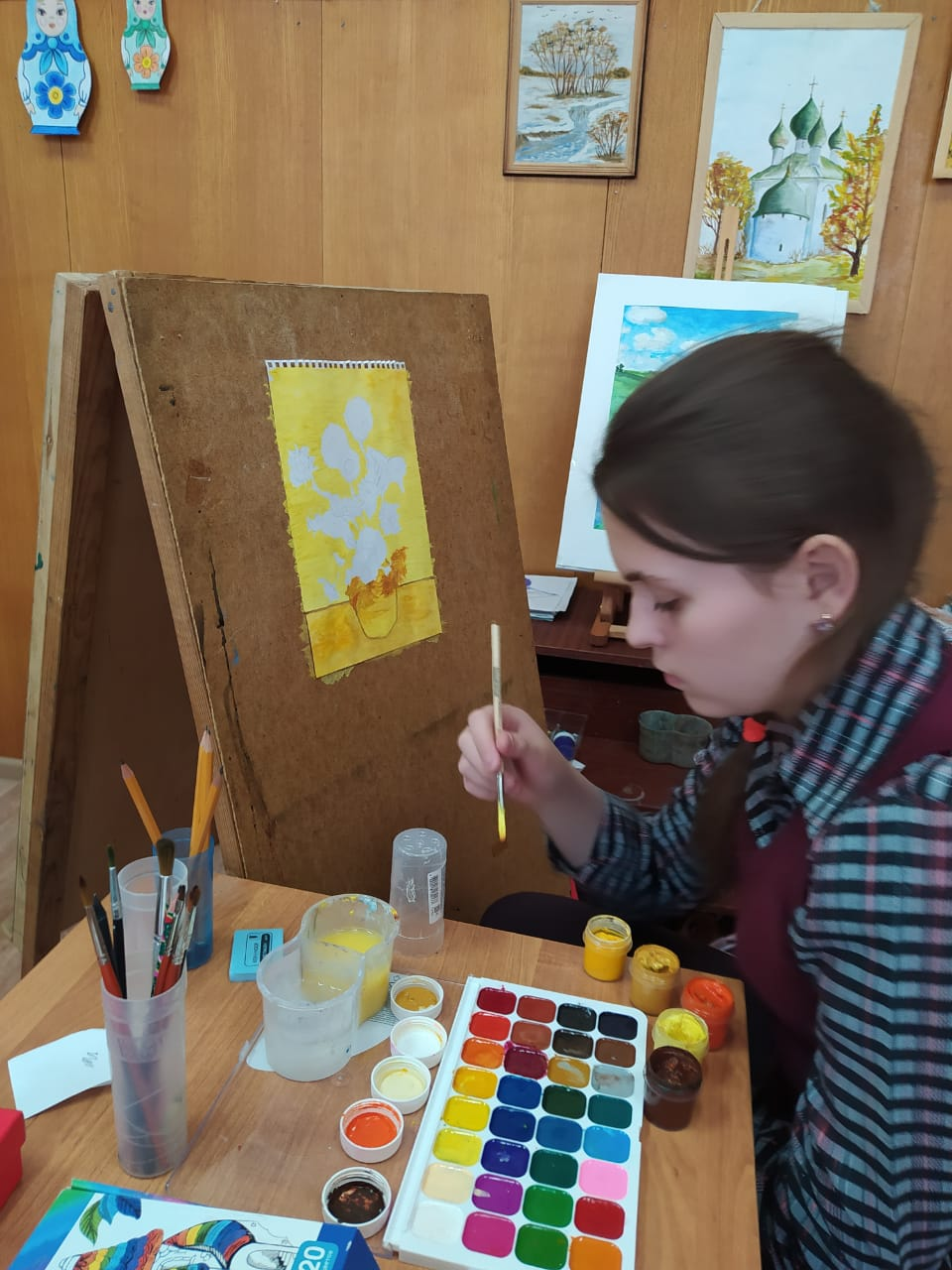 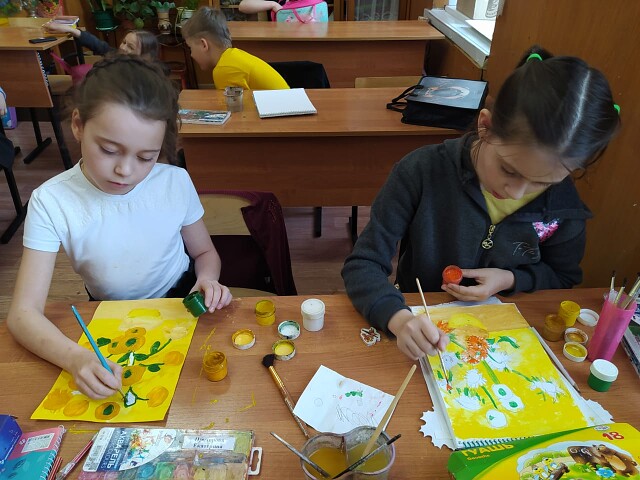 Участие в областном фестивале-конкурсе «Космическая весна», посвященного 60-летию полета в космос Ю.А. Гагарина
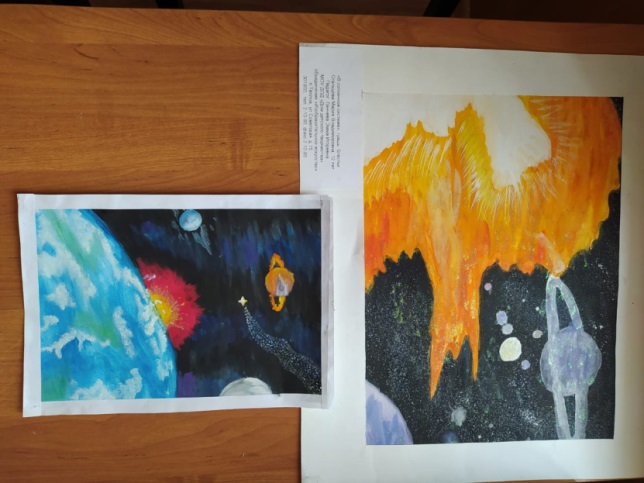 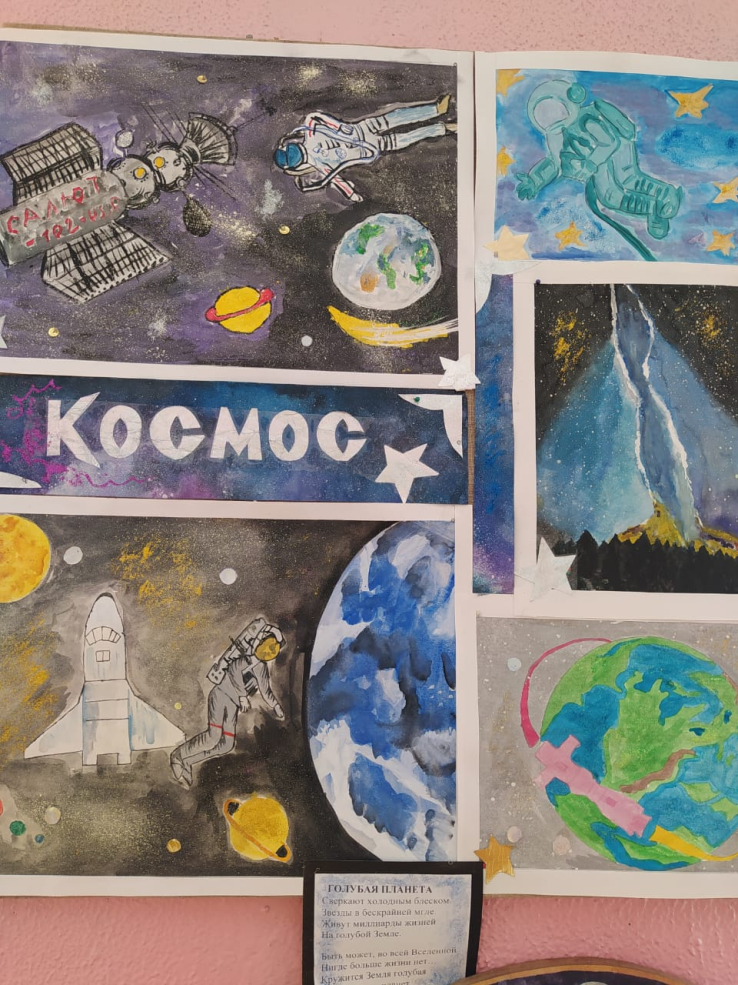 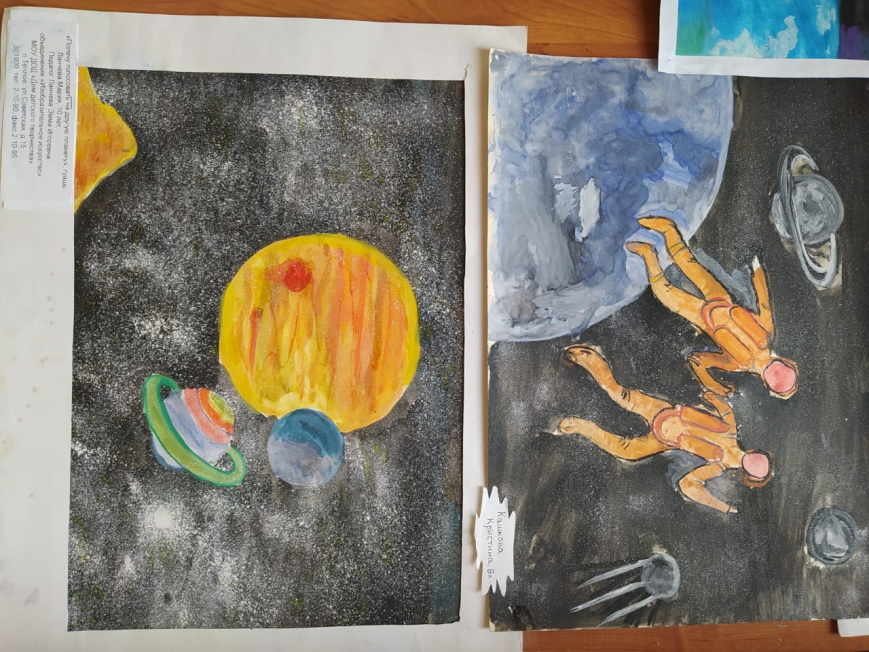 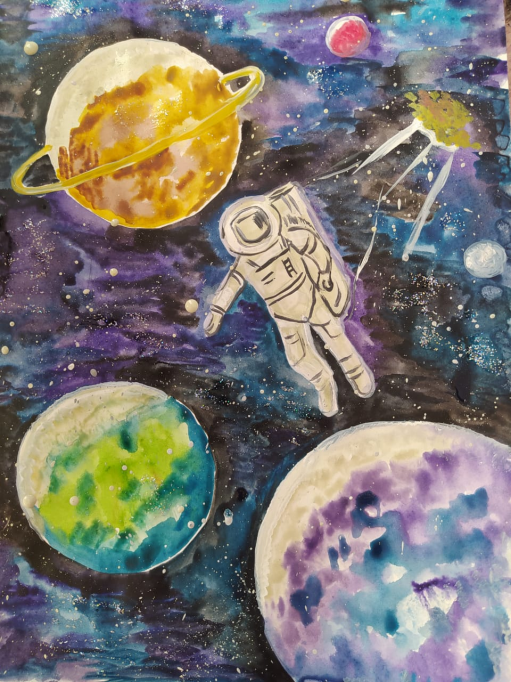 Участвовали: А. Черепенникова, Е. Прохорова, 
А. Плотникова, К. Борисова, В. Булушев, 
А. Оглоблина.
Свидетельства участников в областном фестивале-конкурсе «Космическая весна», посвященного 60-летию полета в космос Ю.А. Гагарина
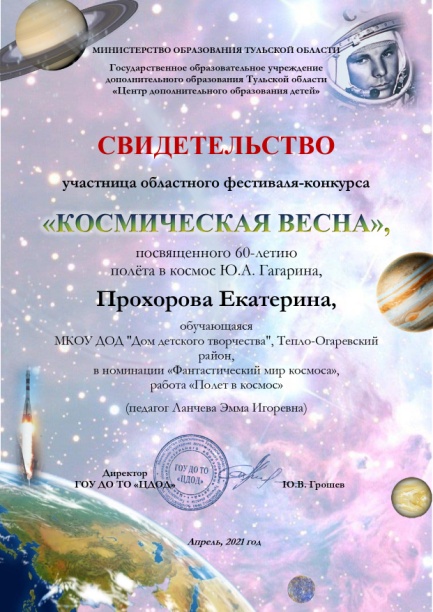 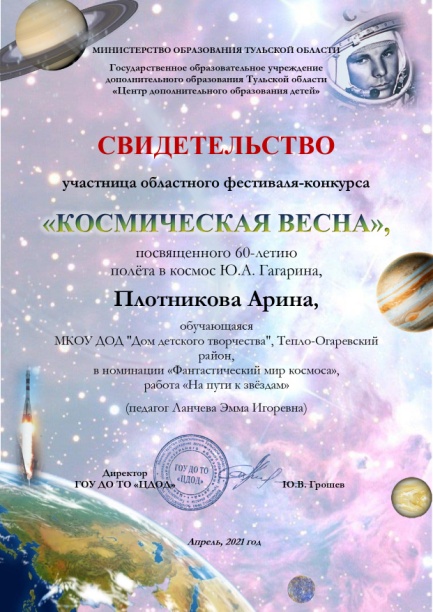 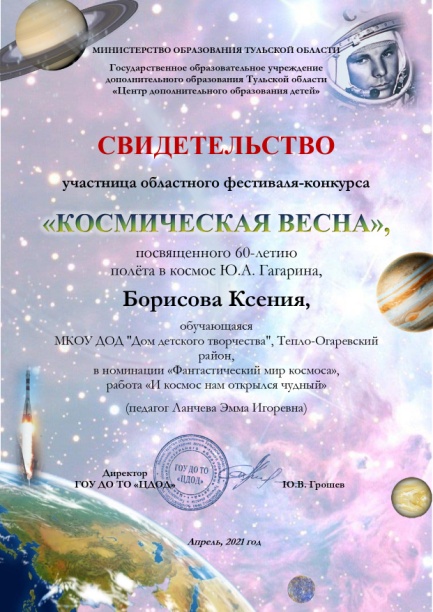 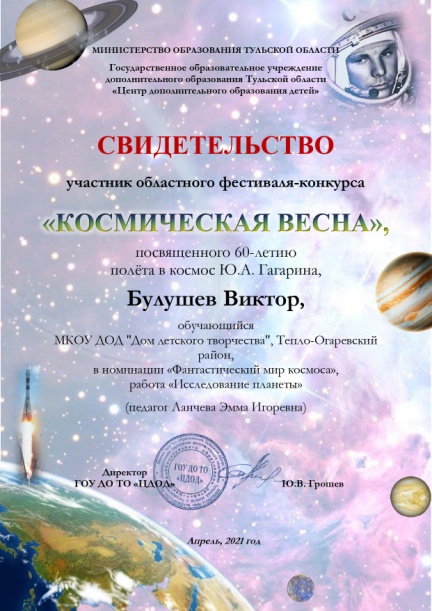 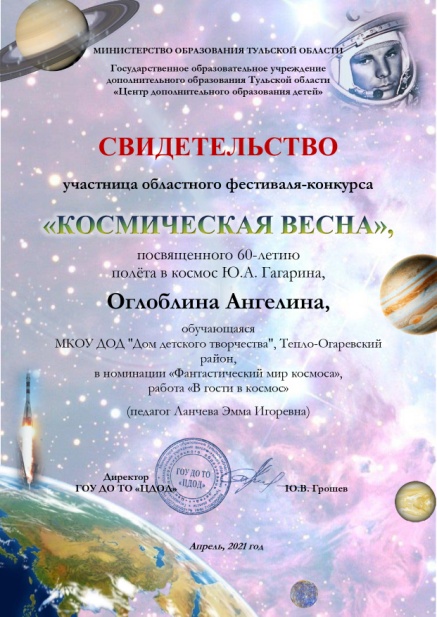 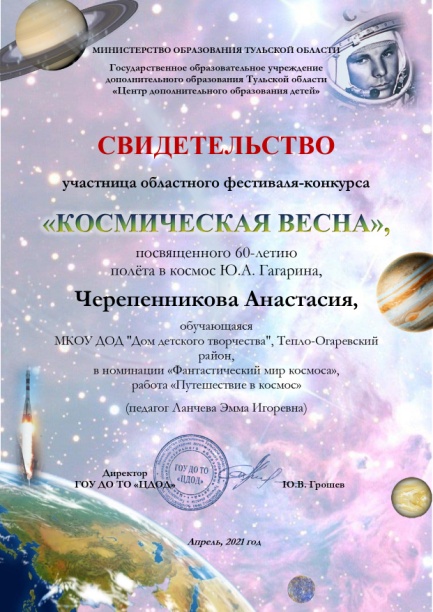 Мастер-класс «Пасхальный сувенир»
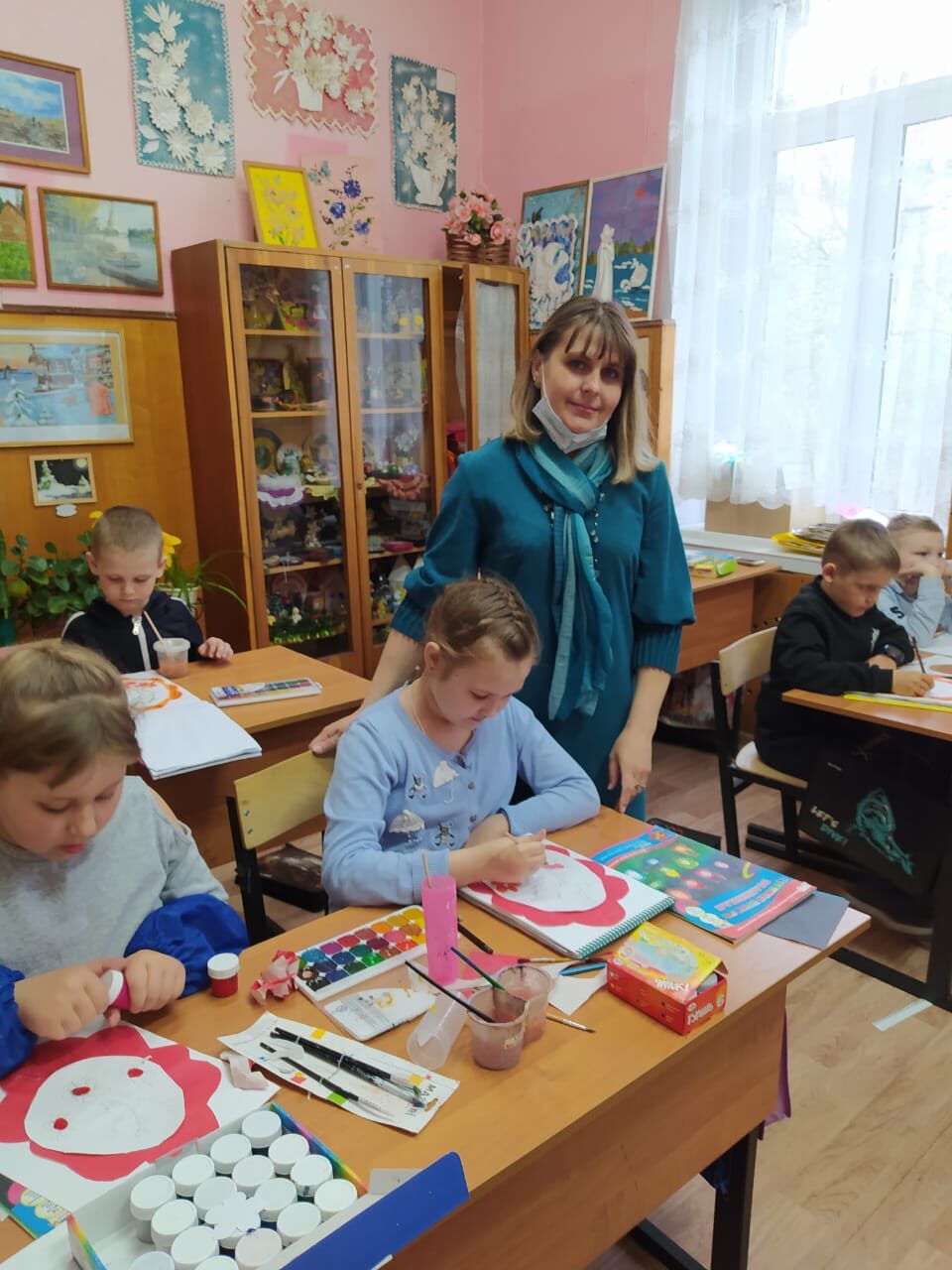 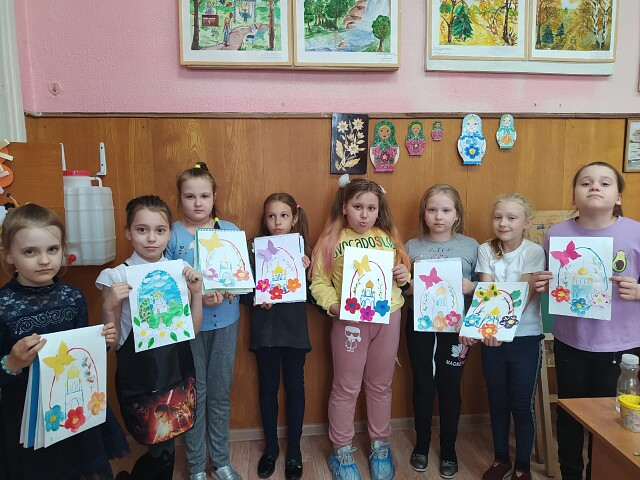 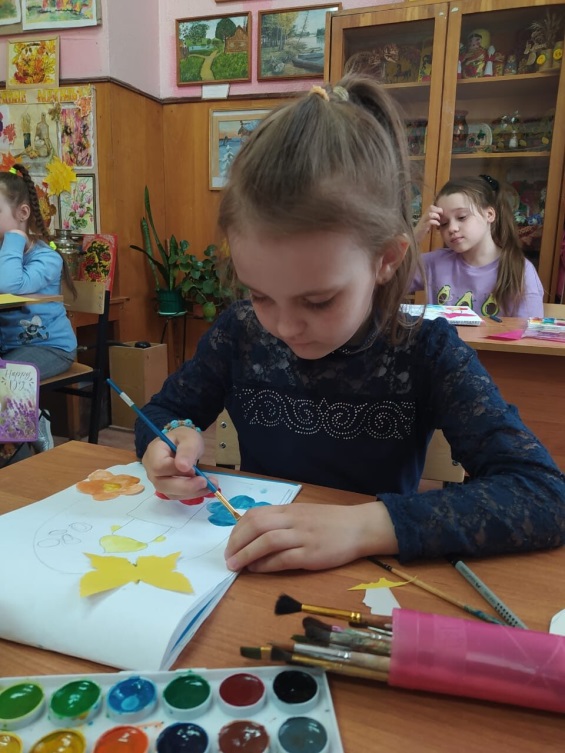 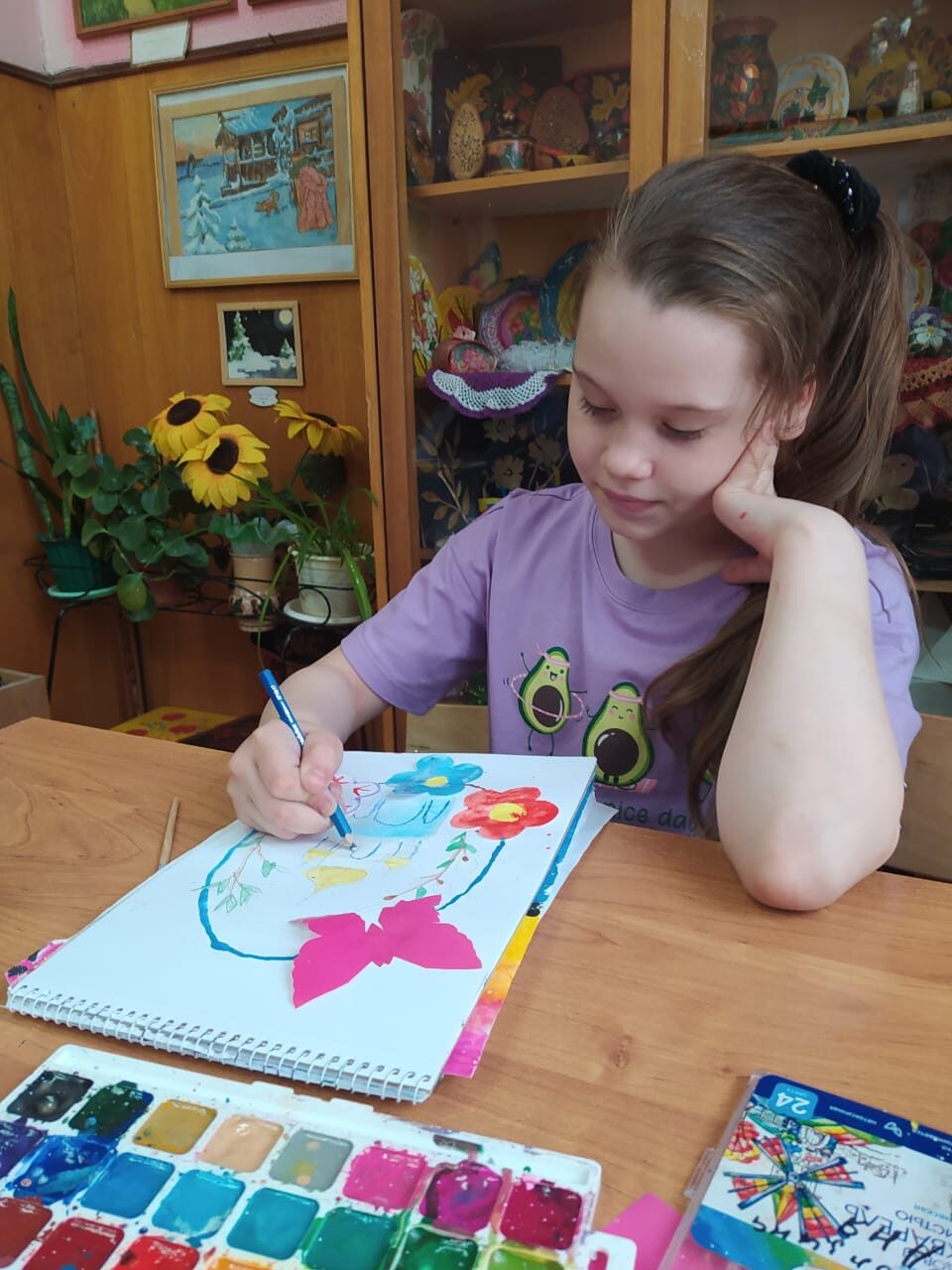 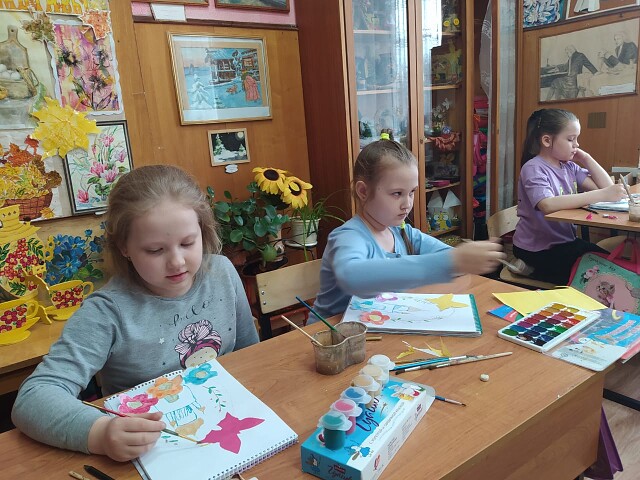 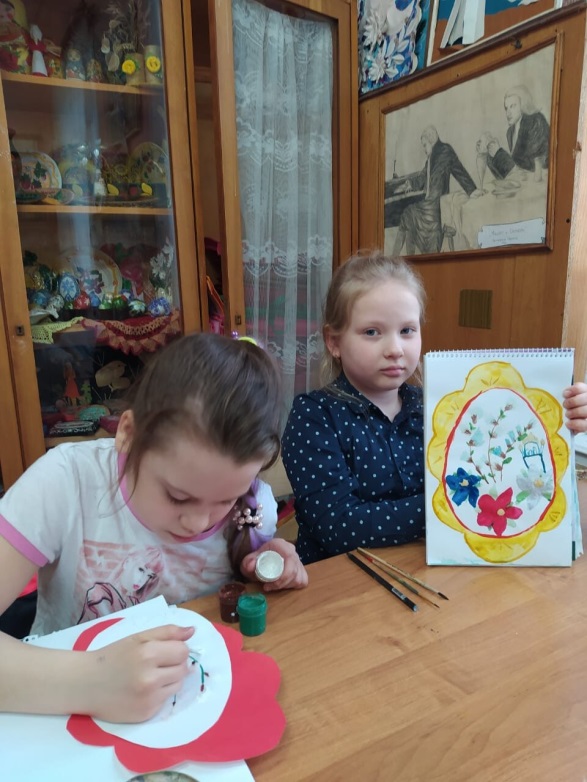 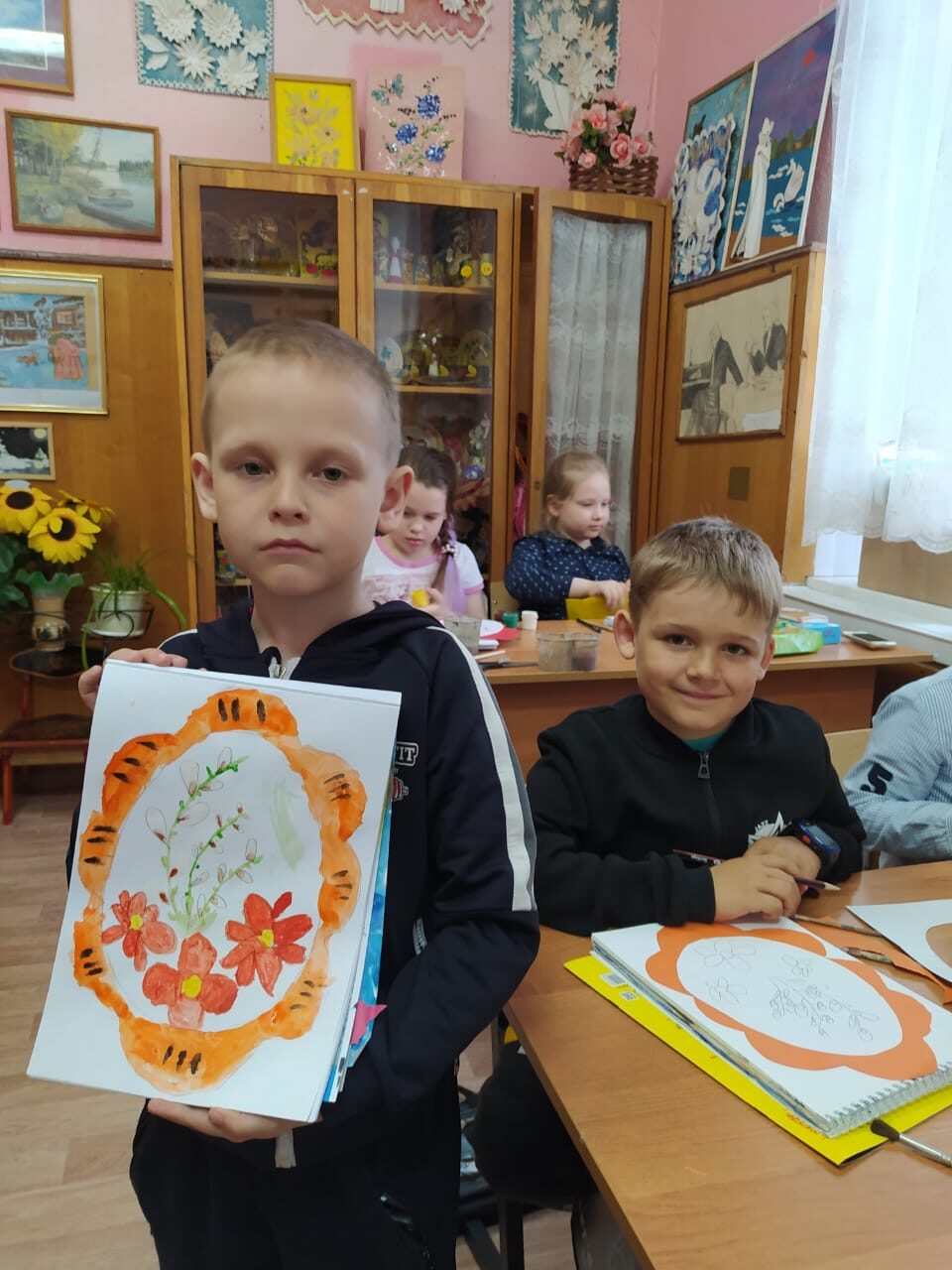 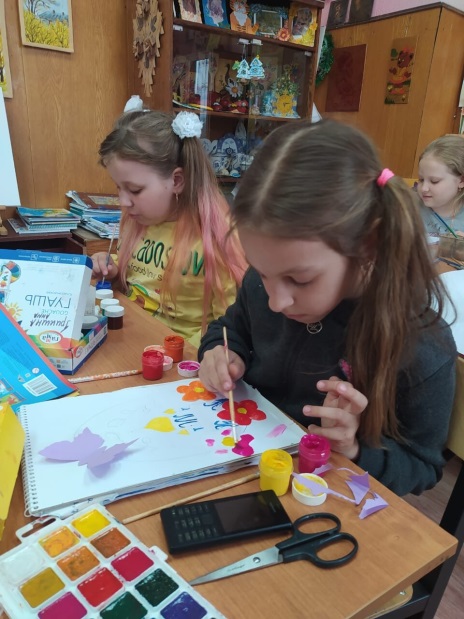 Выставка рисунков Борисовой Ксении, Затыльниковой Варвары, Трифоновой Полины
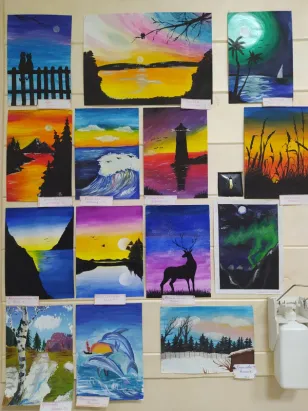 Участие в районной выставке декоративно-прикладного творчества «Пасхальный свет и радость»
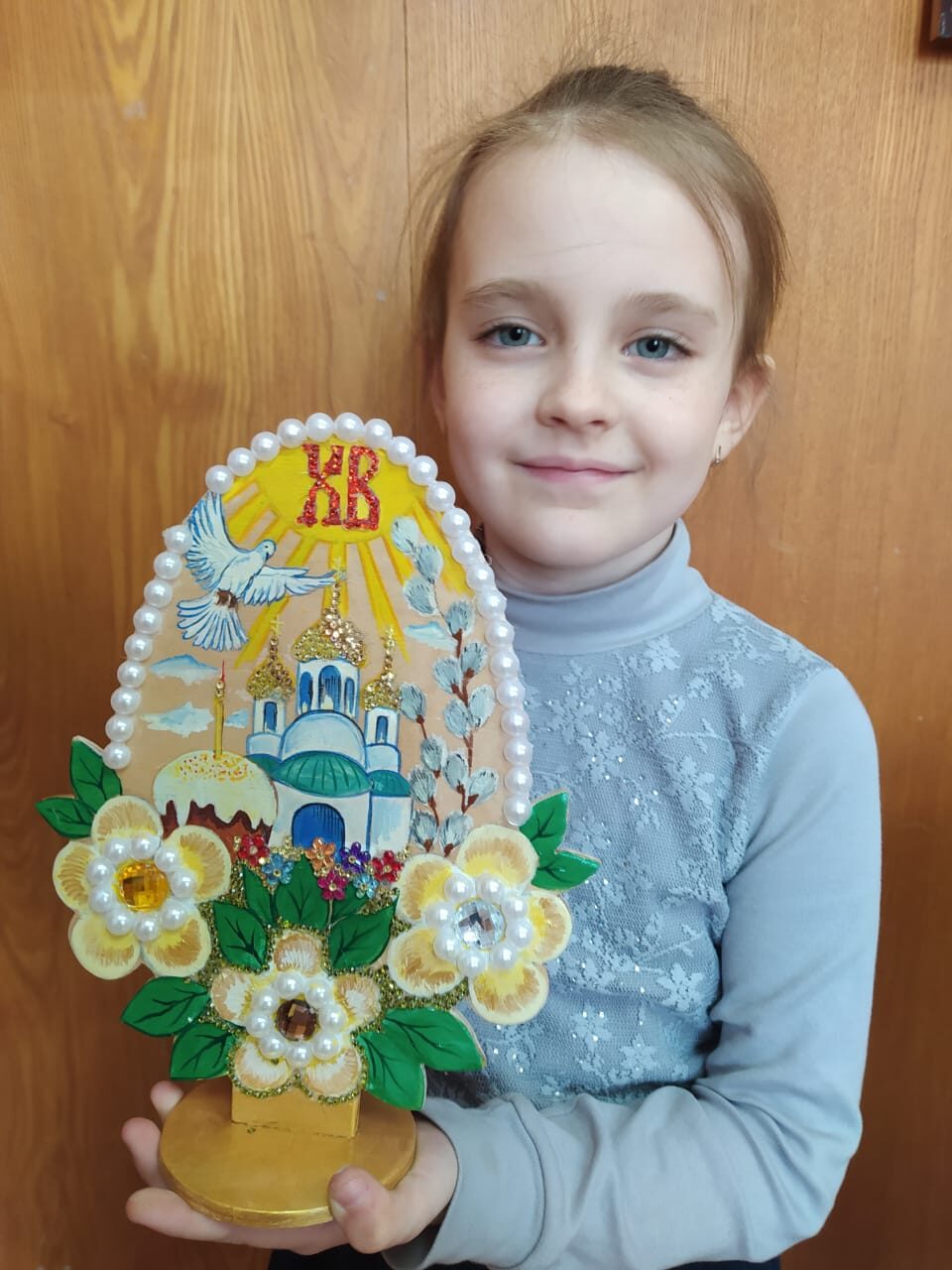 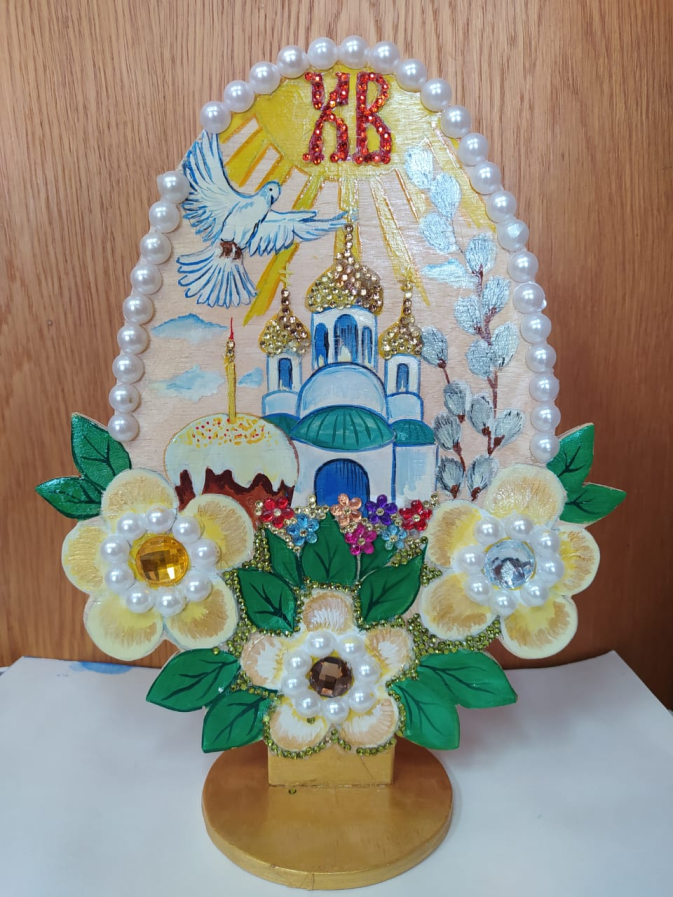 Участвовала Черепенникова Анастасия
Участие в акции «Окна Победы»
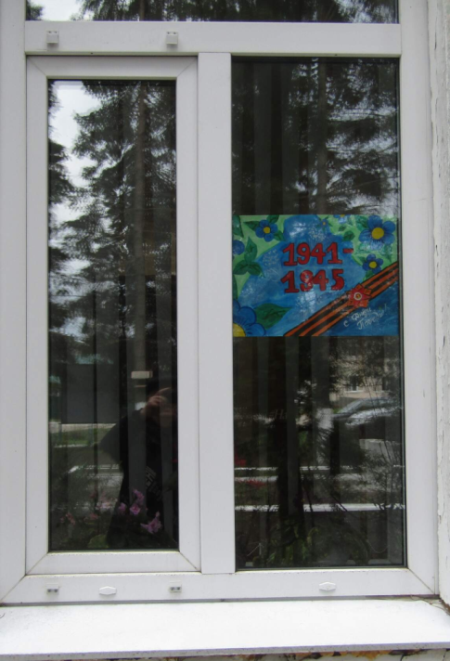 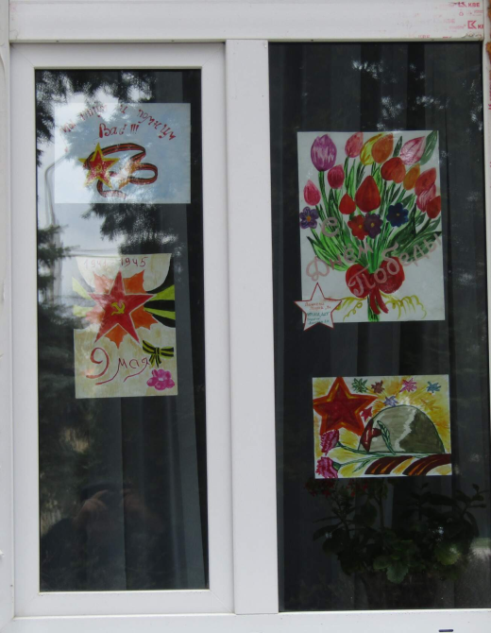 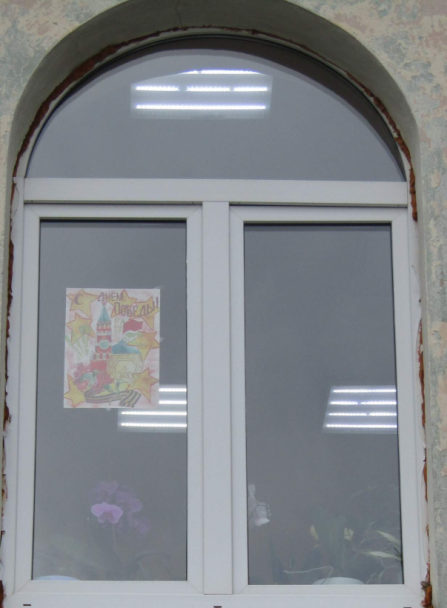 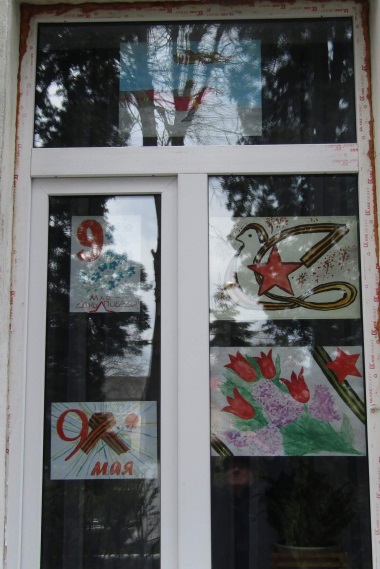 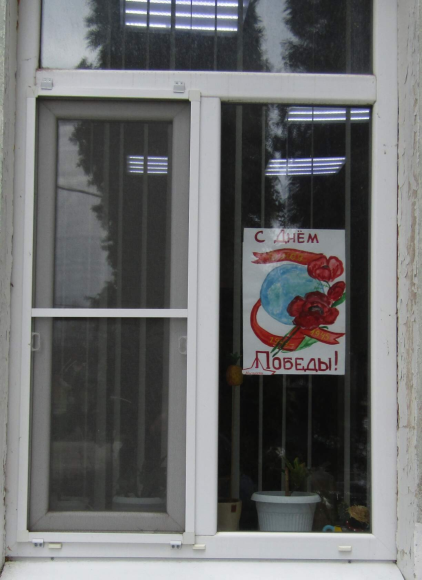 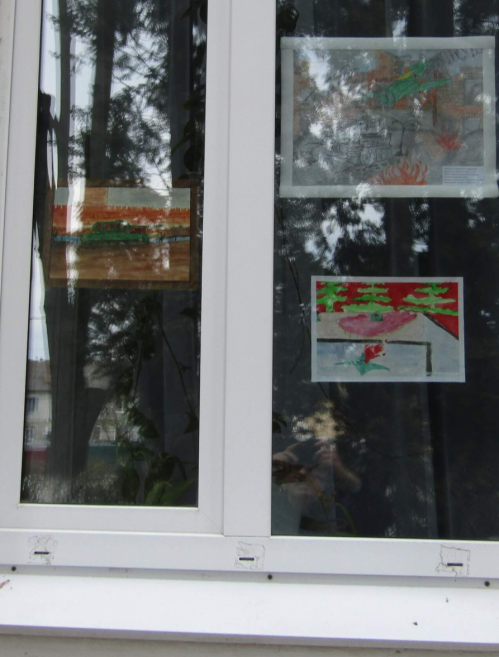 Мастер-класс «Роспись кухонной разделочной доски»
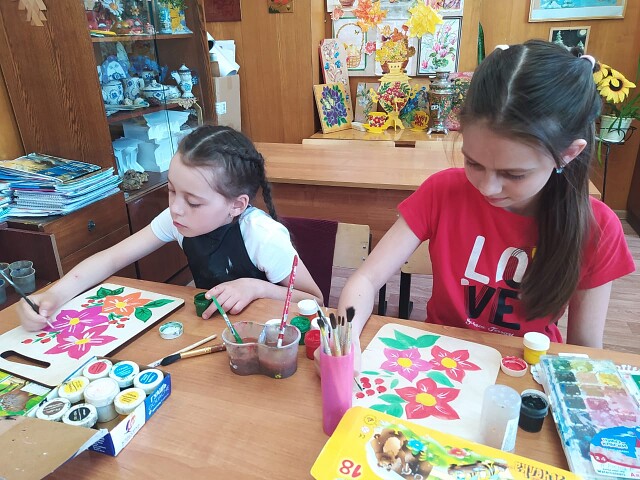 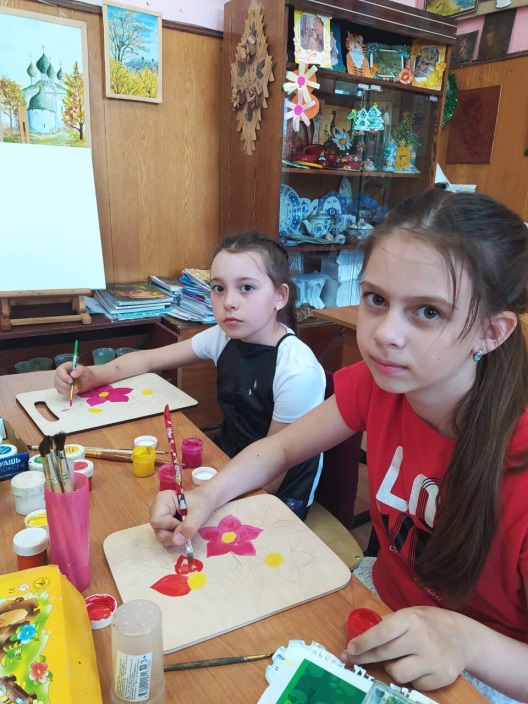 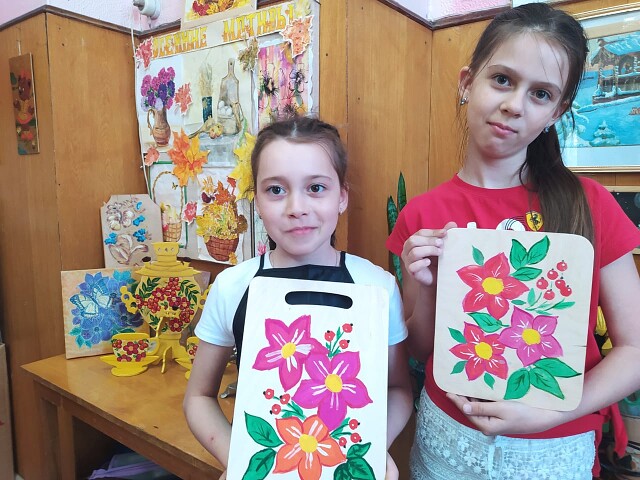 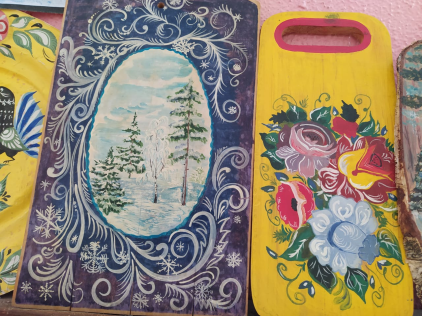 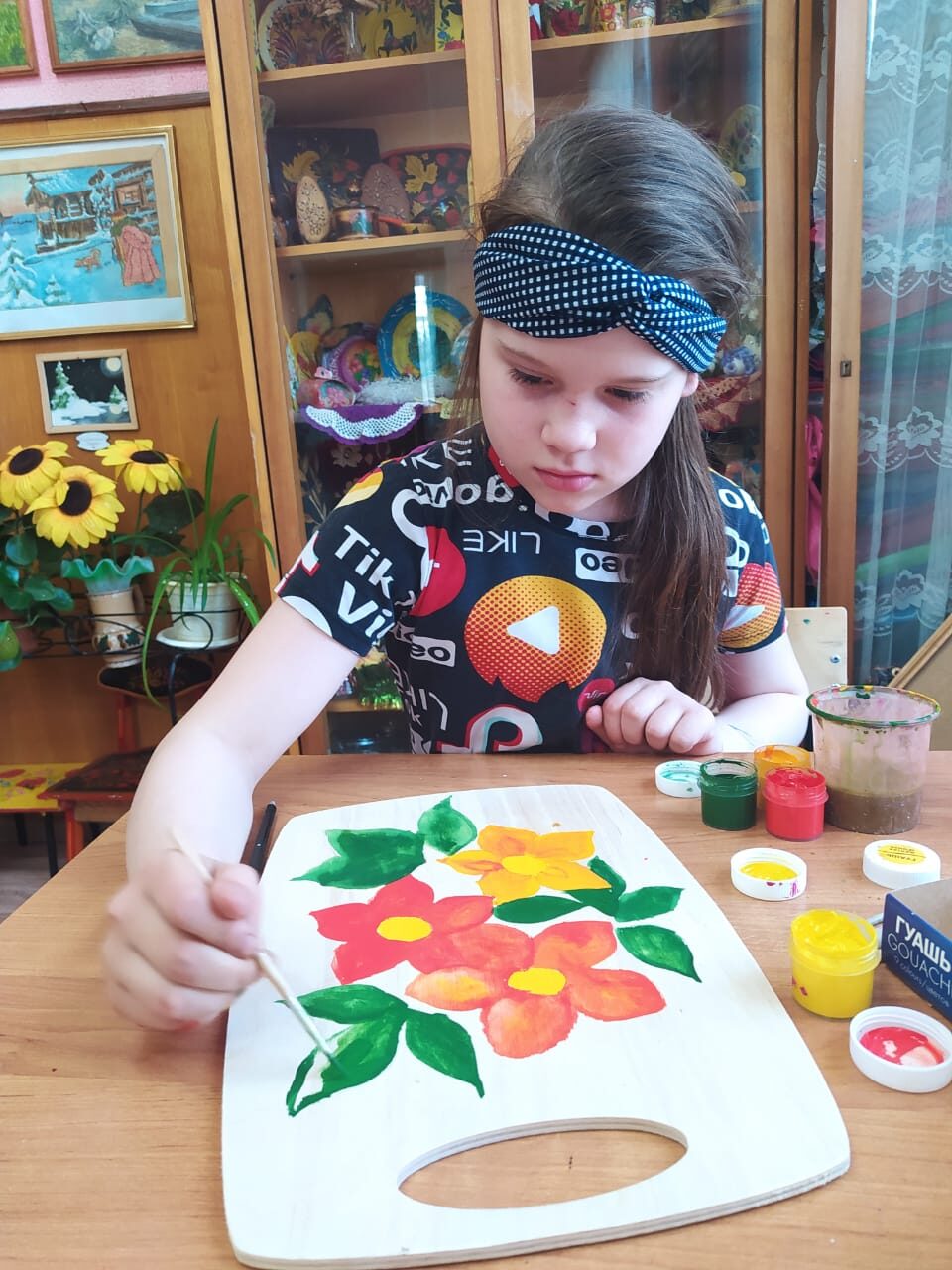 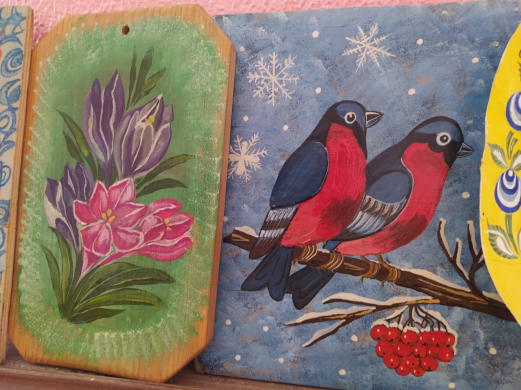 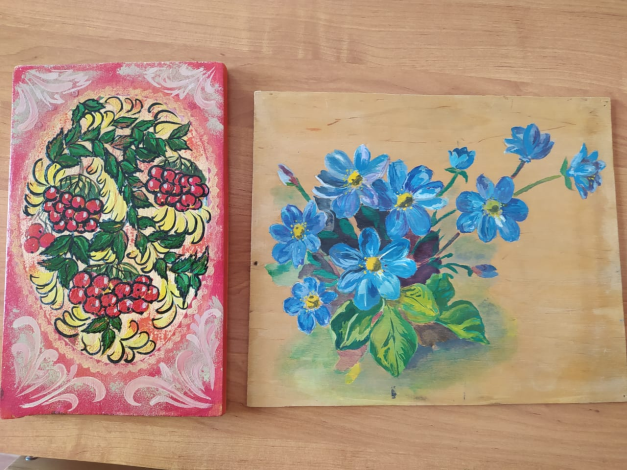 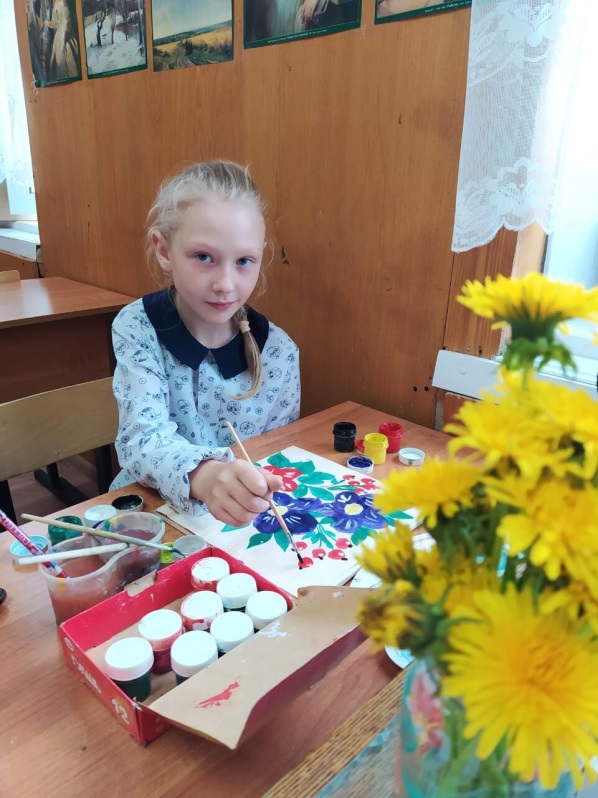 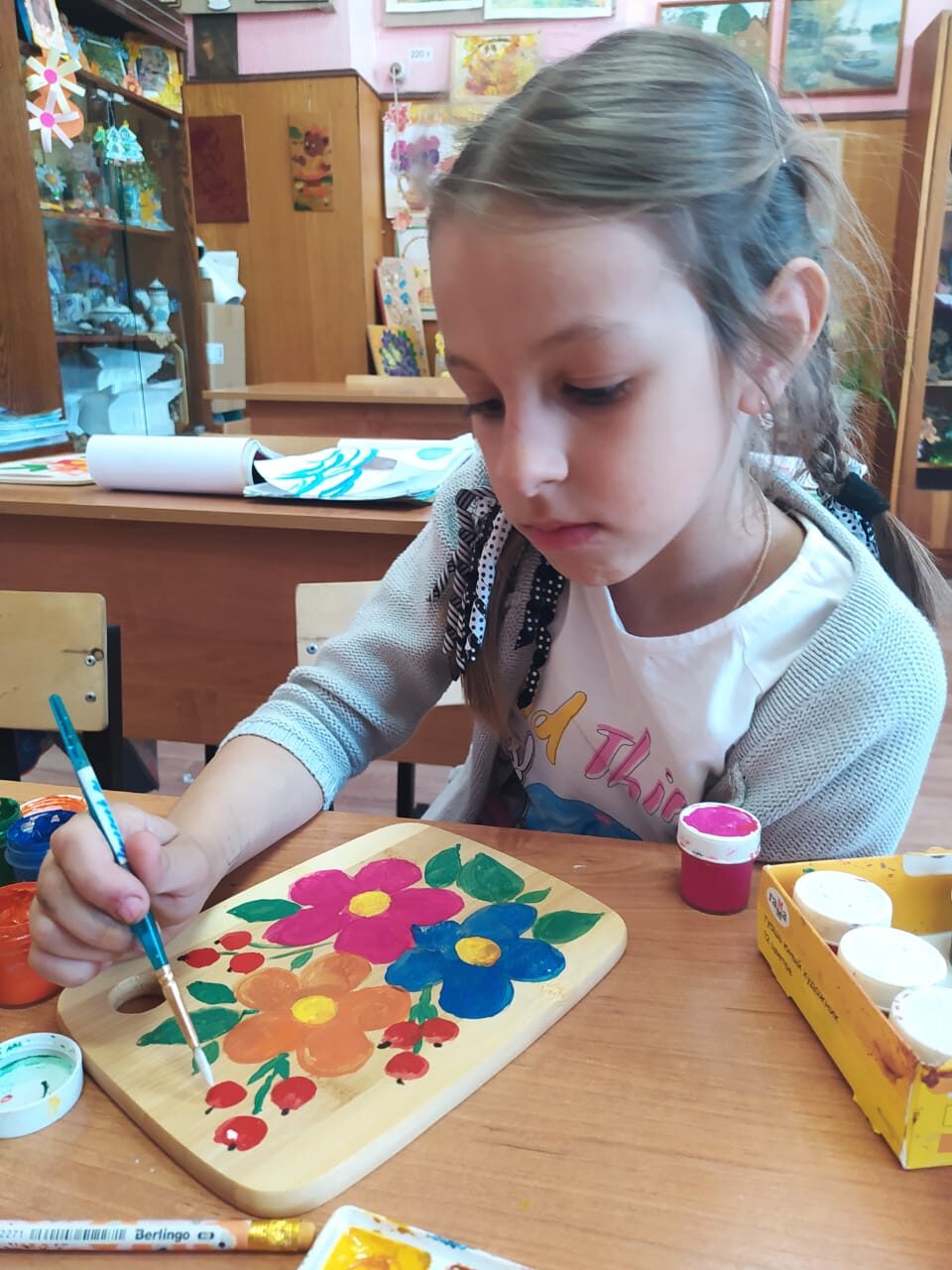 Мастер-класс по мотивам хохломской росписи
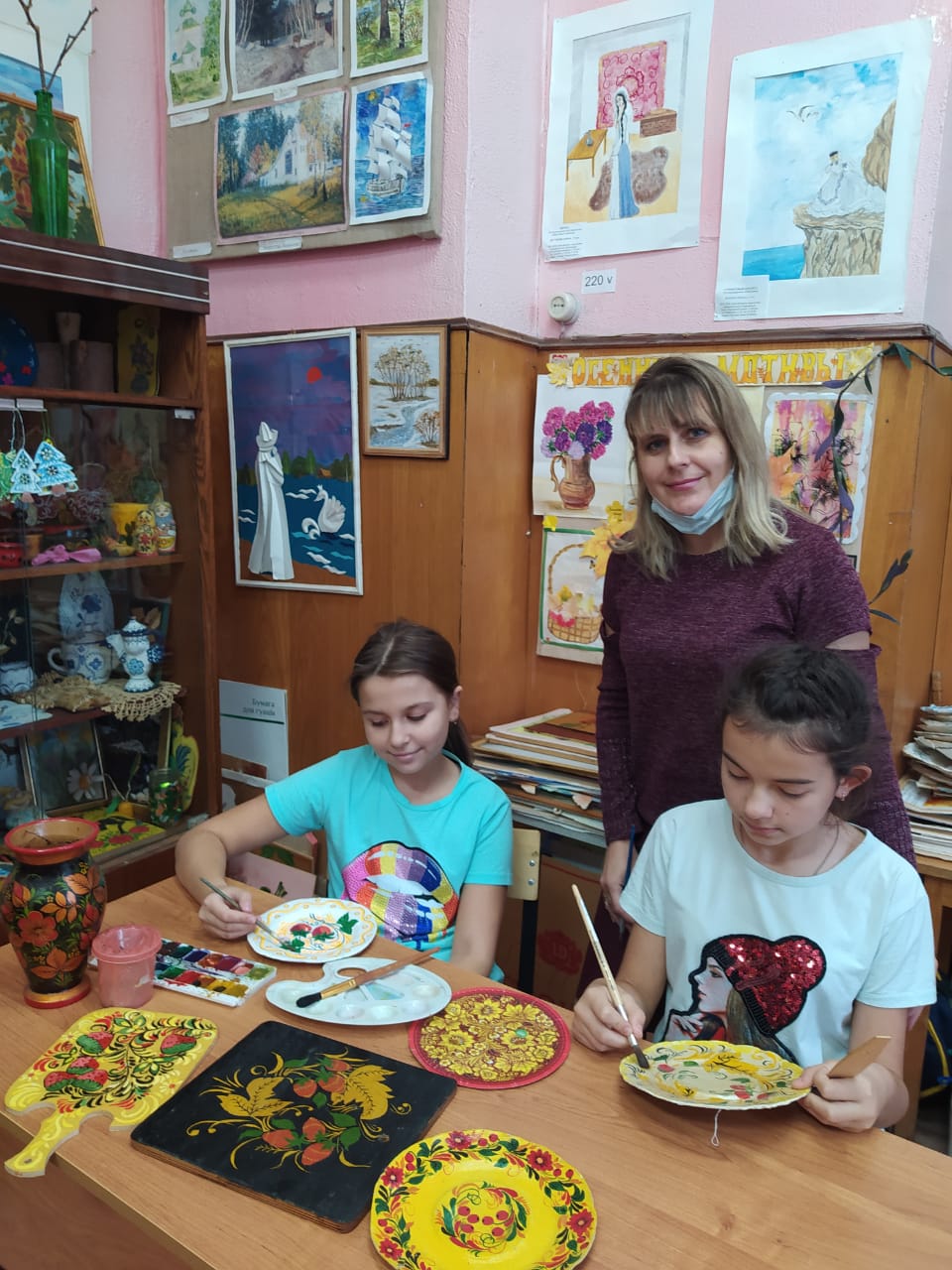 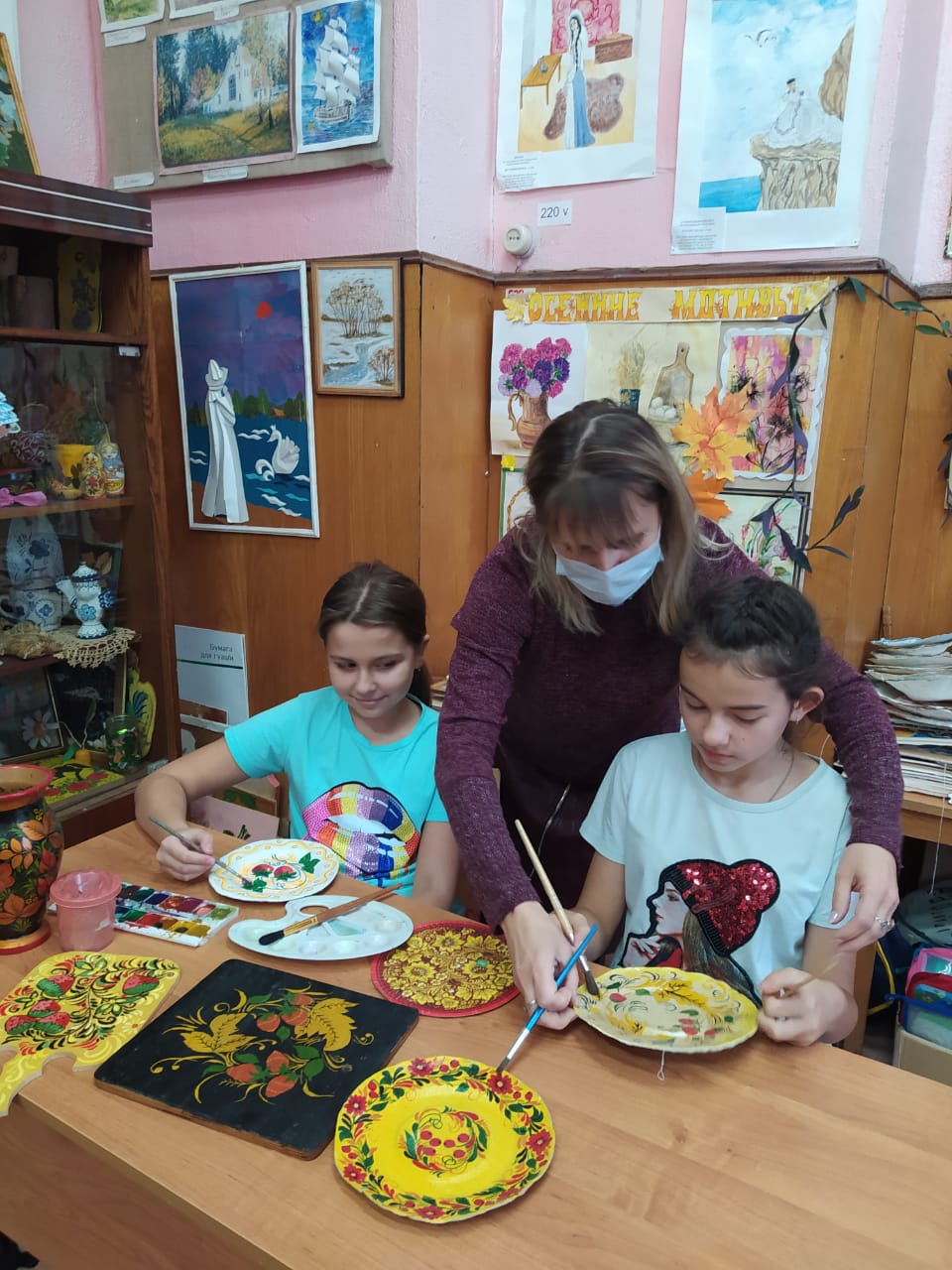 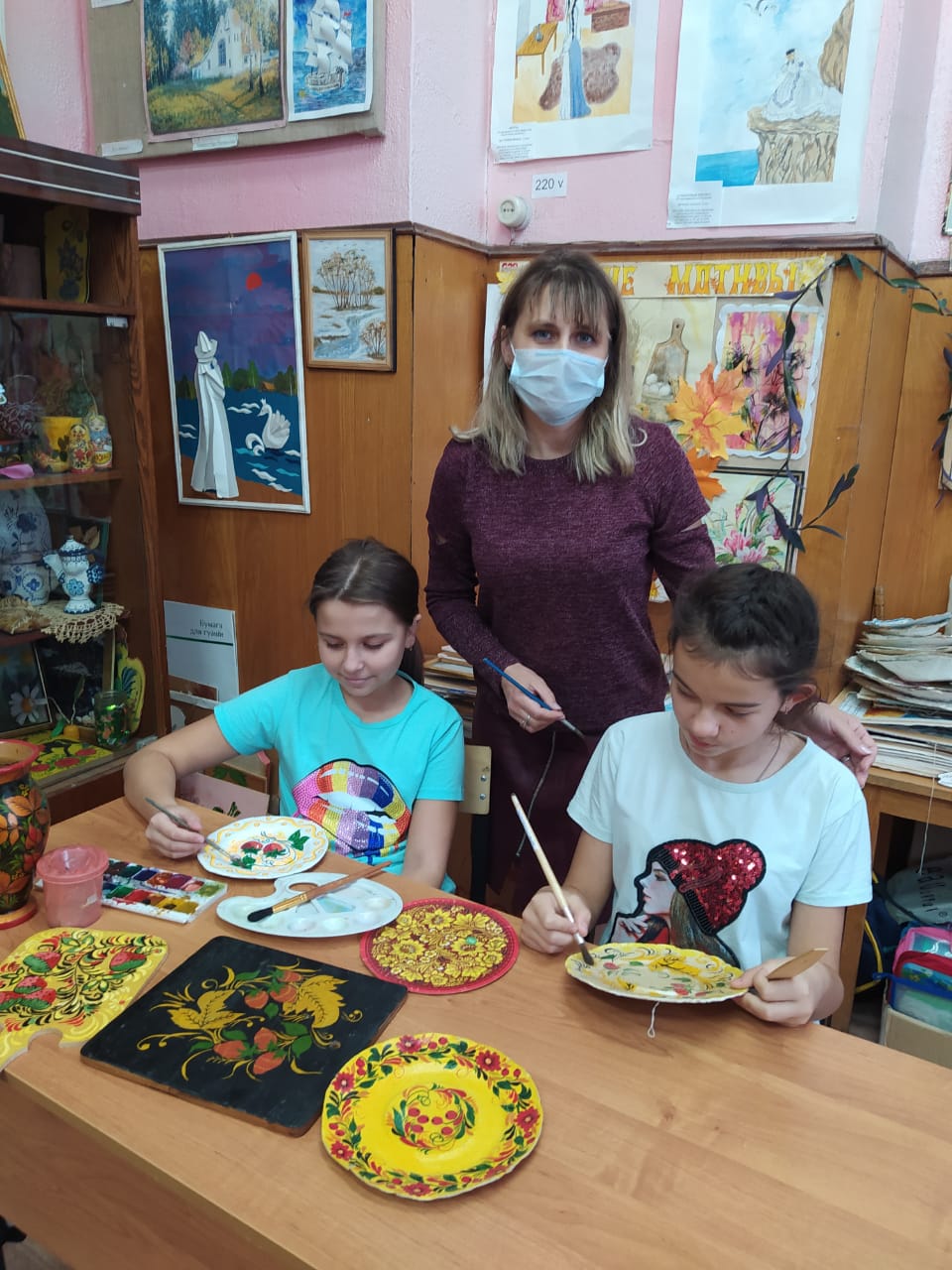 Подведение итогов учебного года. Награждение.
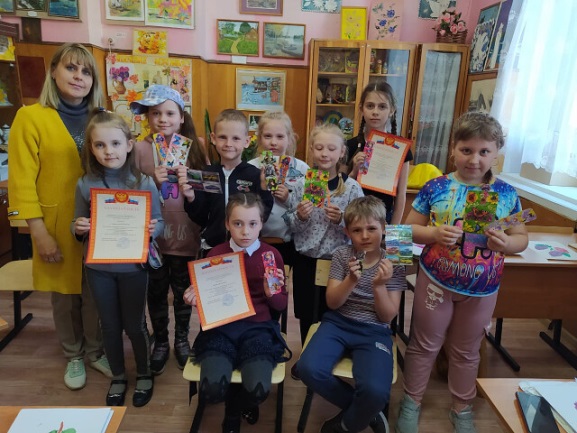 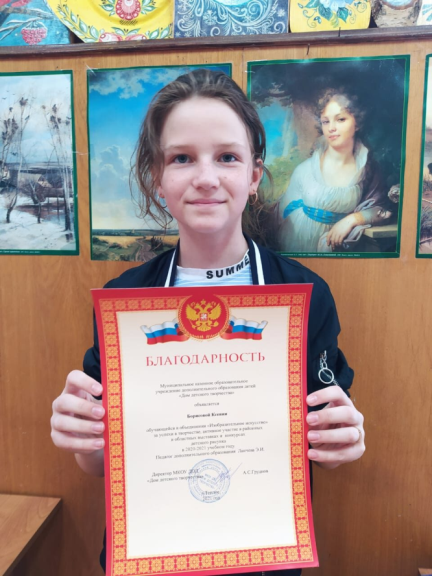 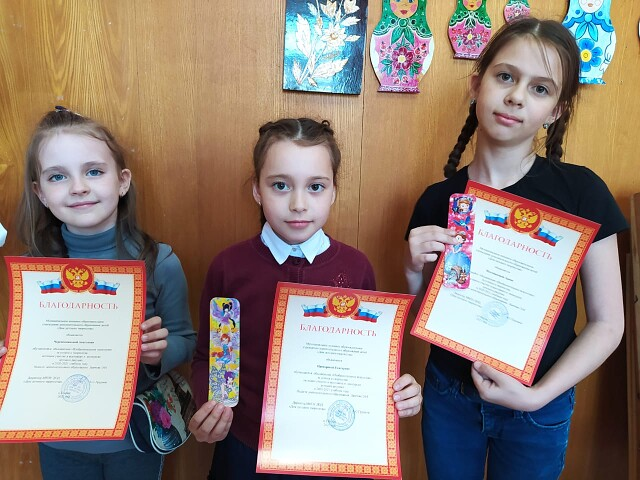 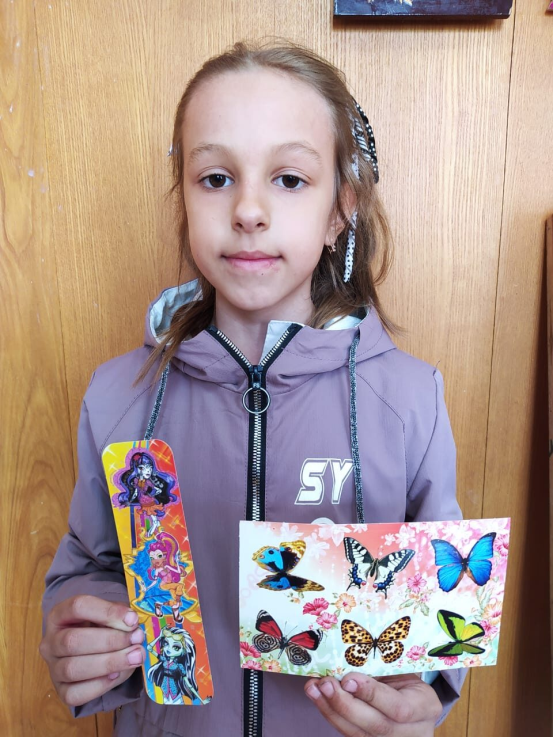 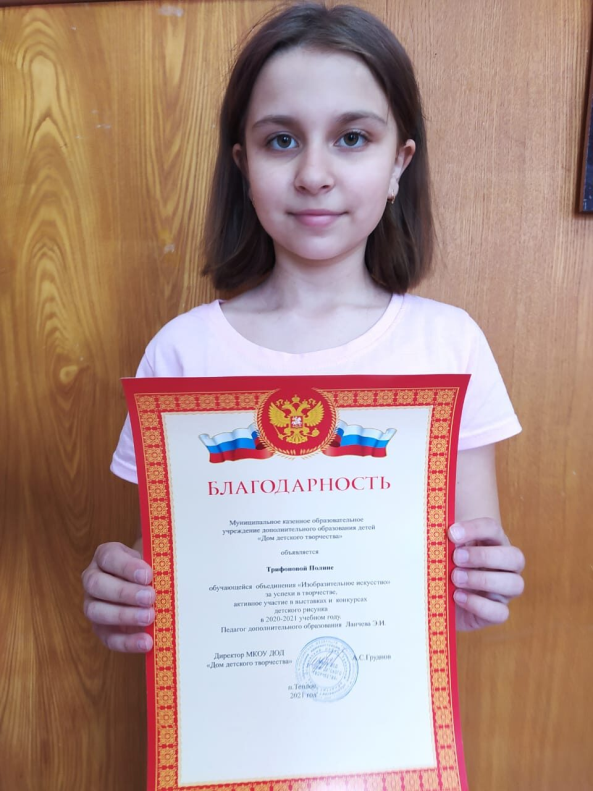 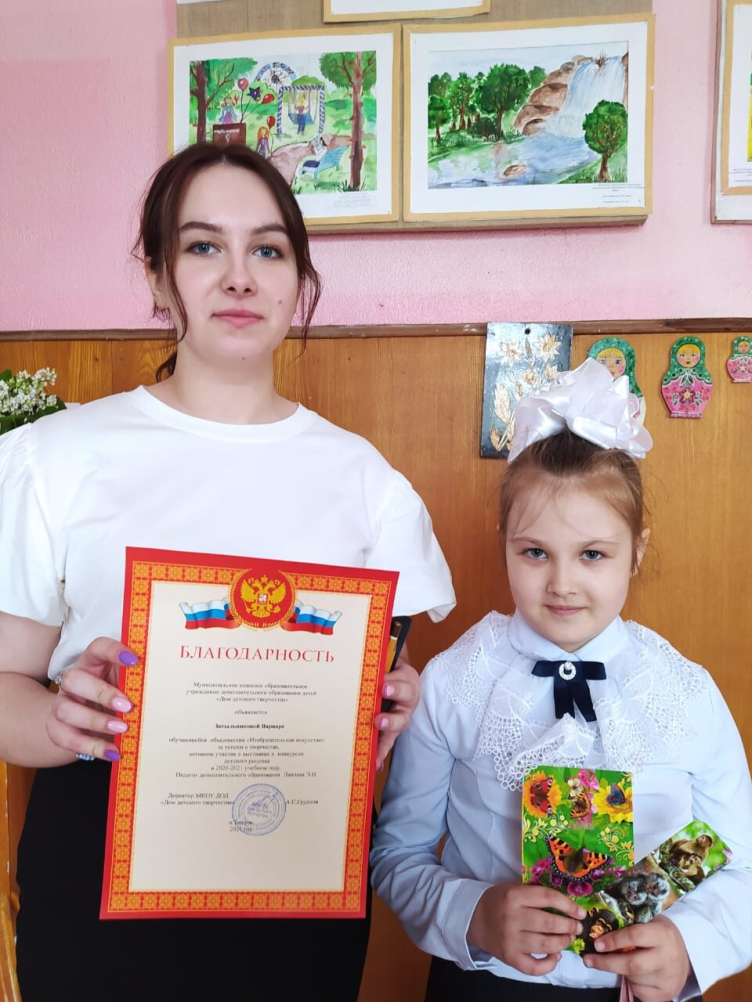 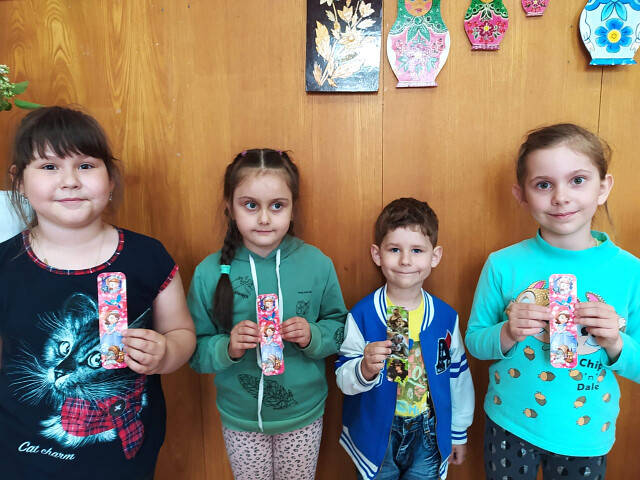